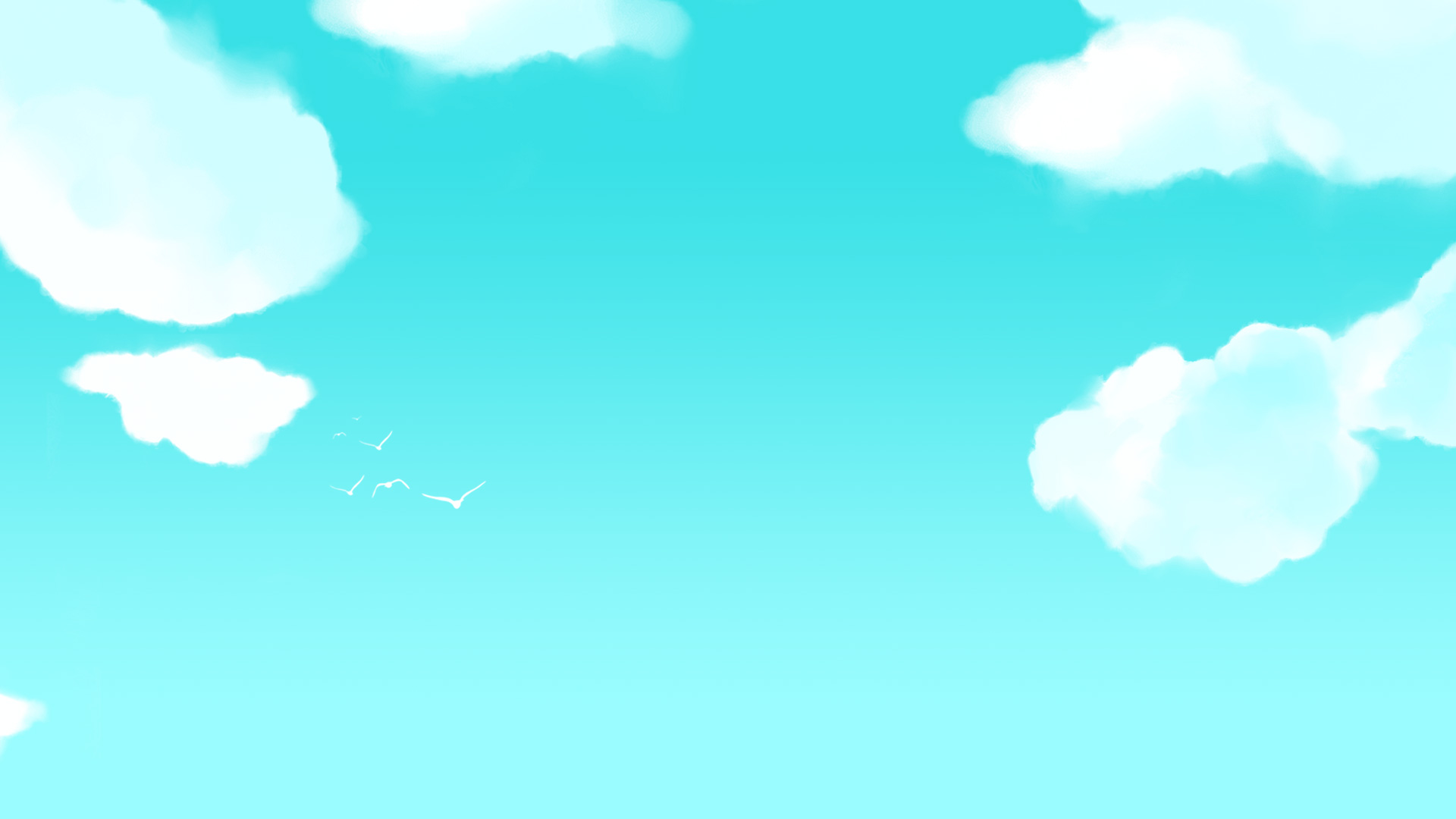 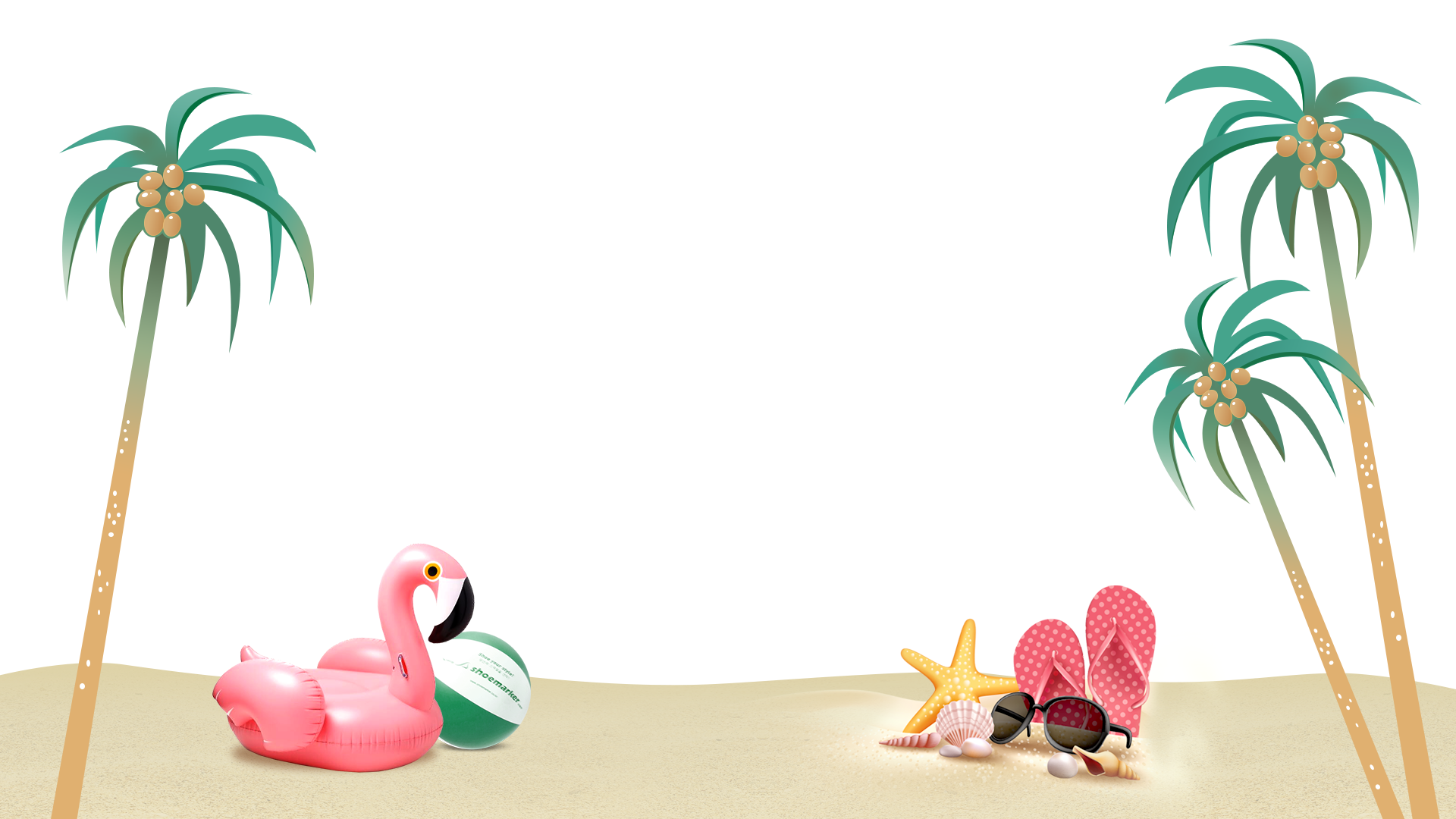 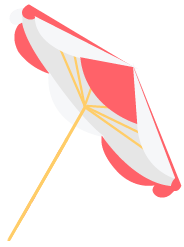 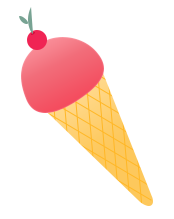 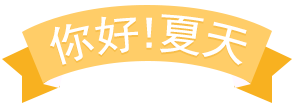 SUMMER
TIME
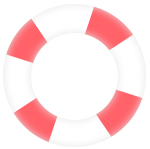 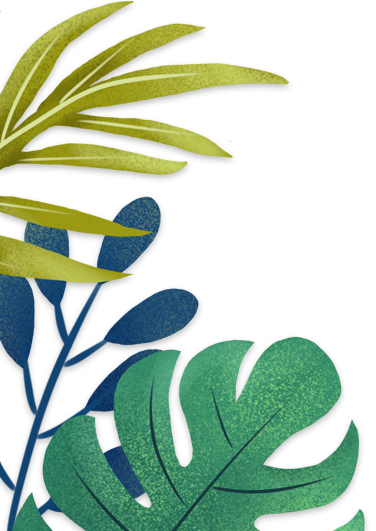 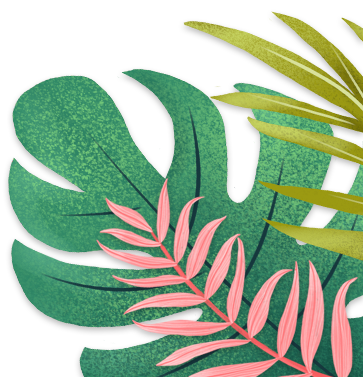 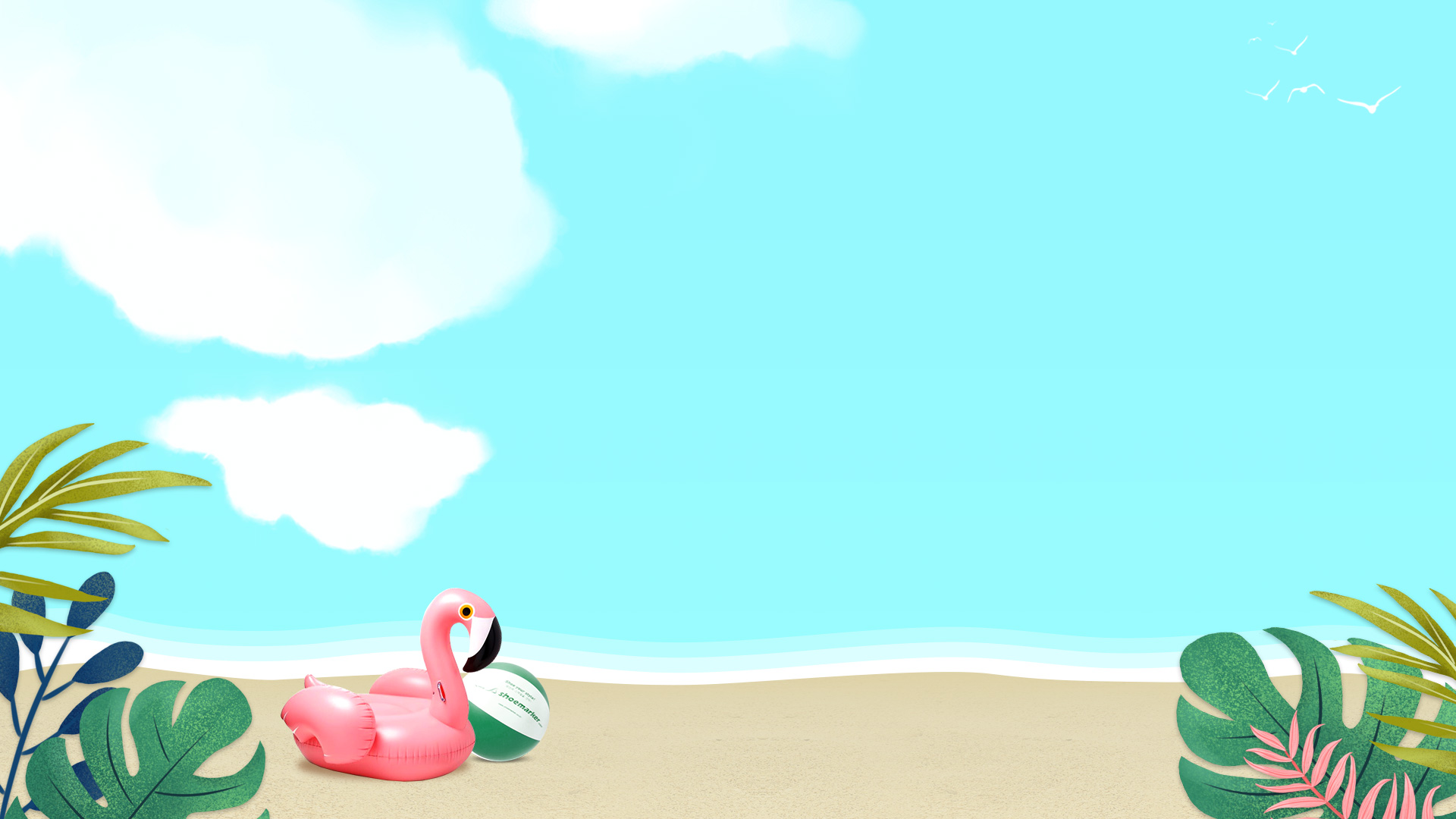 目录
点击此处添加目录
点击此处添加目录
01
02
添加描述添加描述添加描述添加描述
添加描述添加描述添加描述添加描述
点击此处添加目录
点击此处添加目录
03
04
添加描述添加描述添加描述添加描述
添加描述添加描述添加描述添加描述
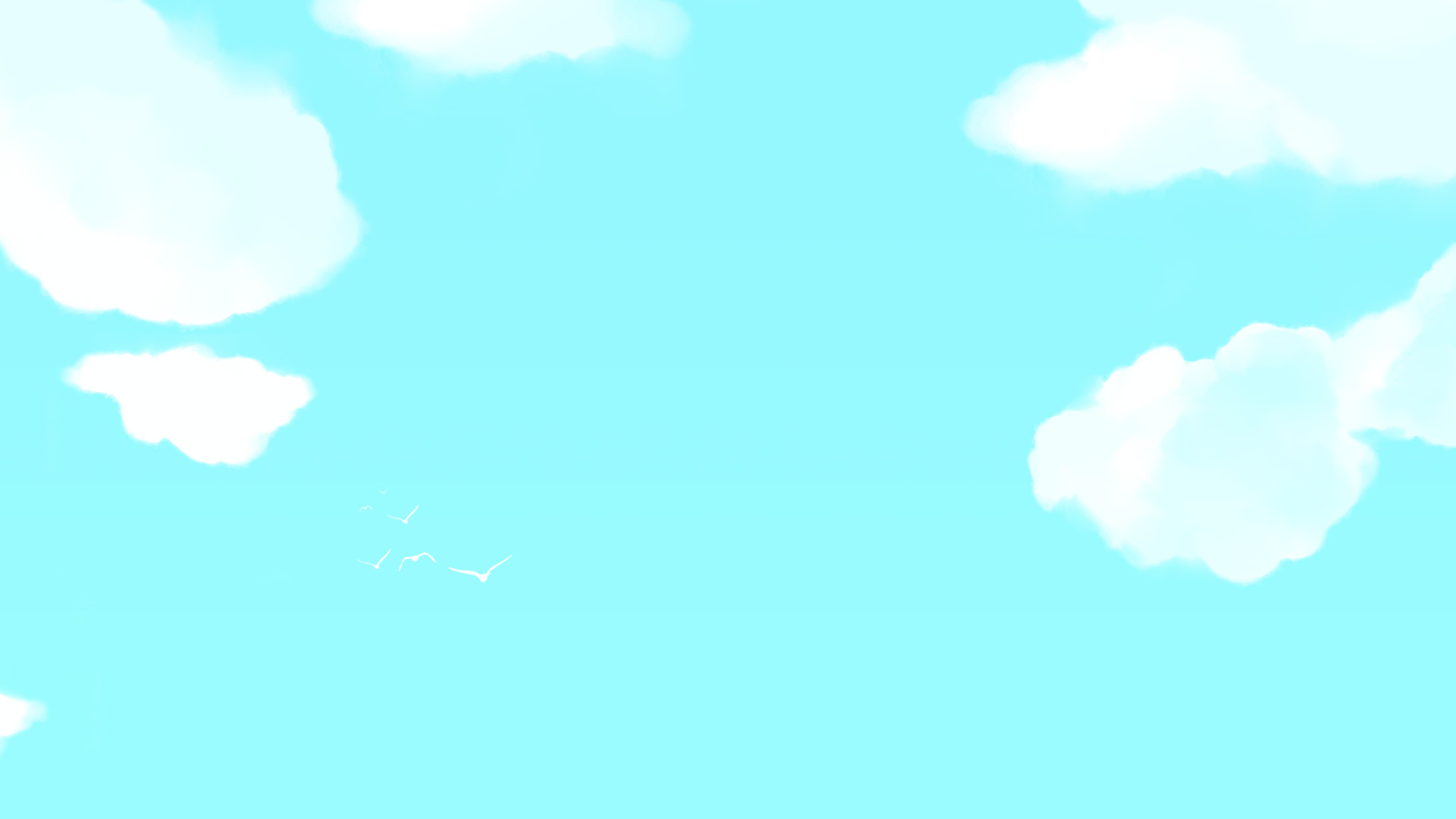 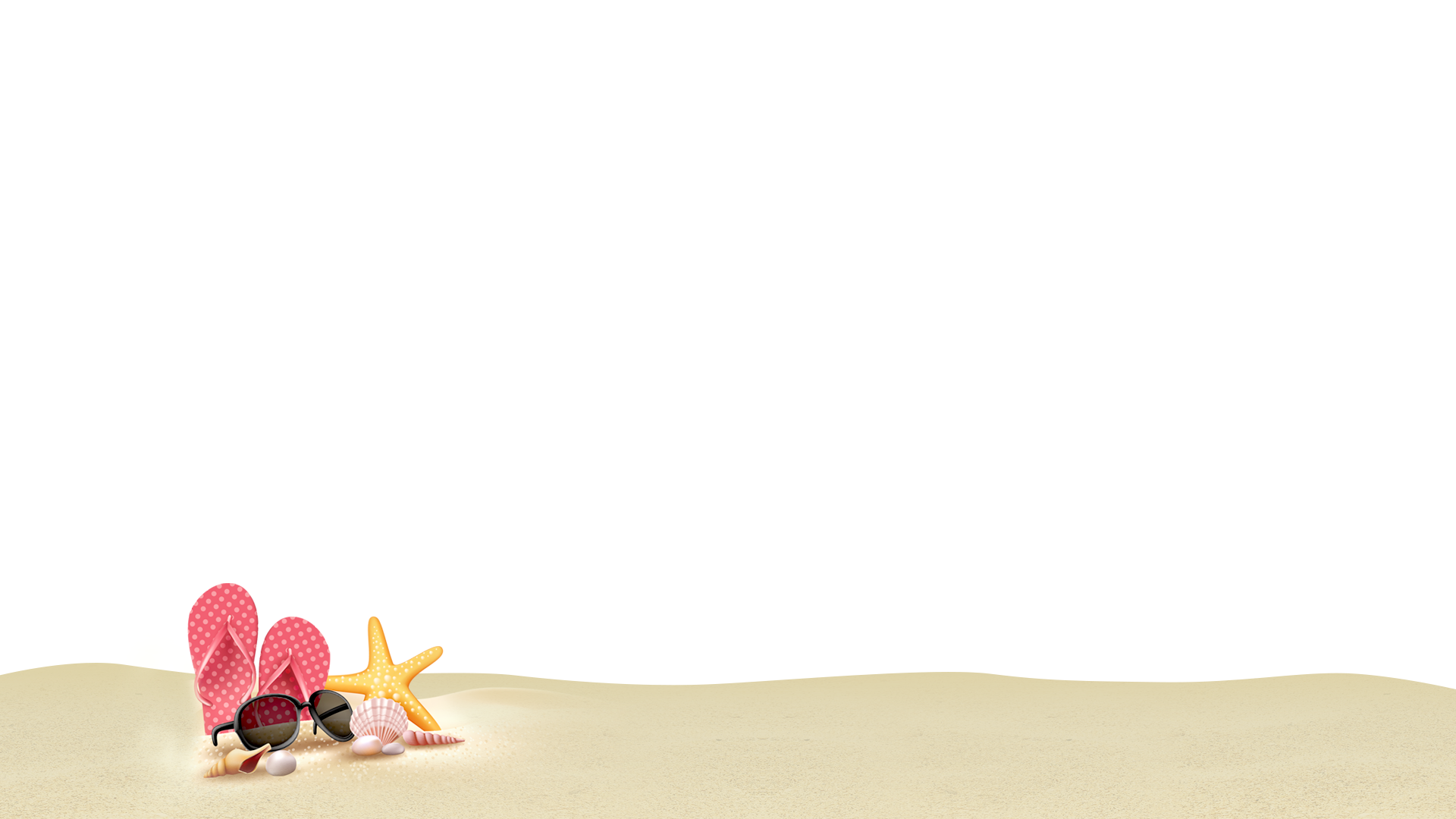 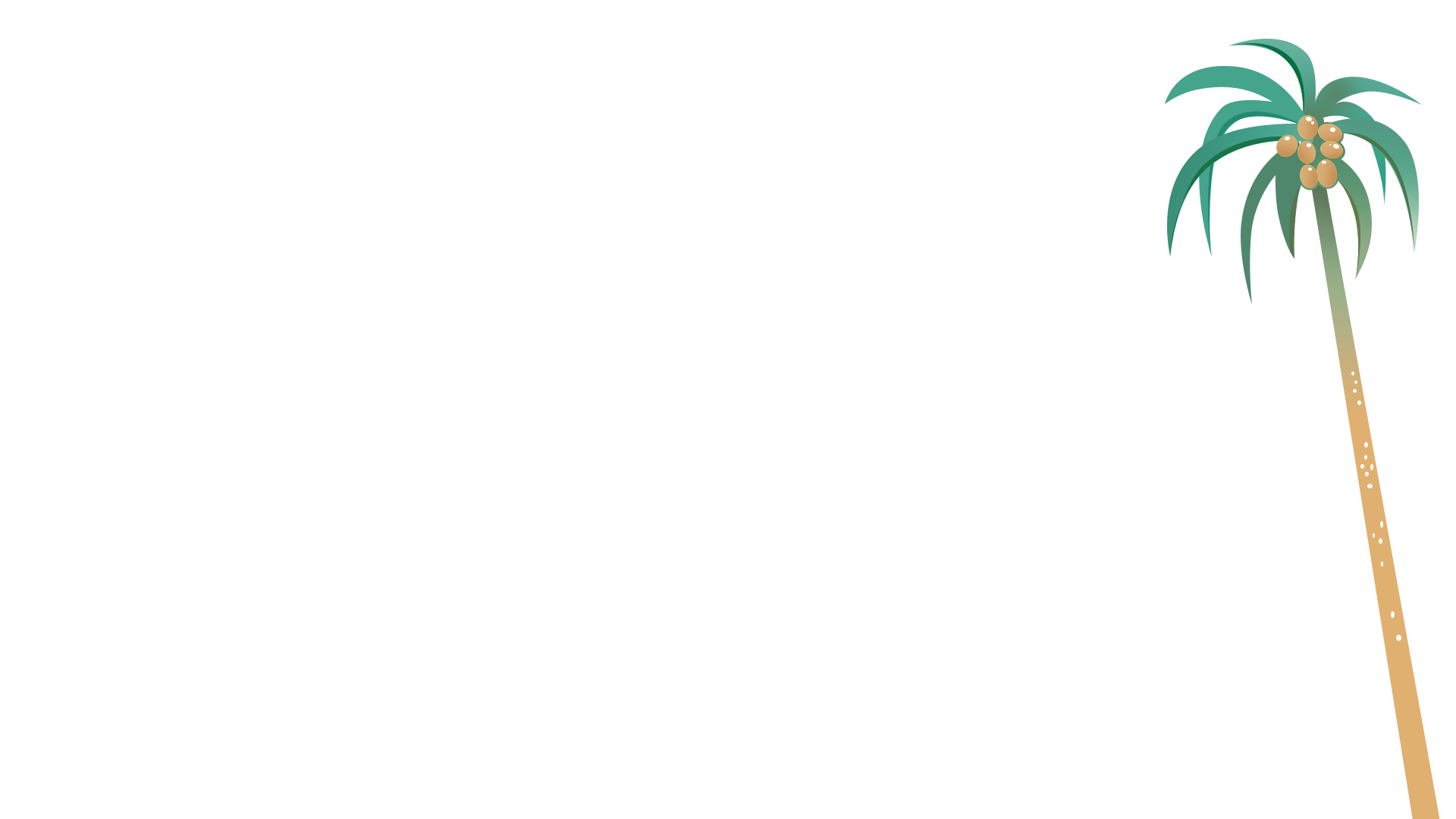 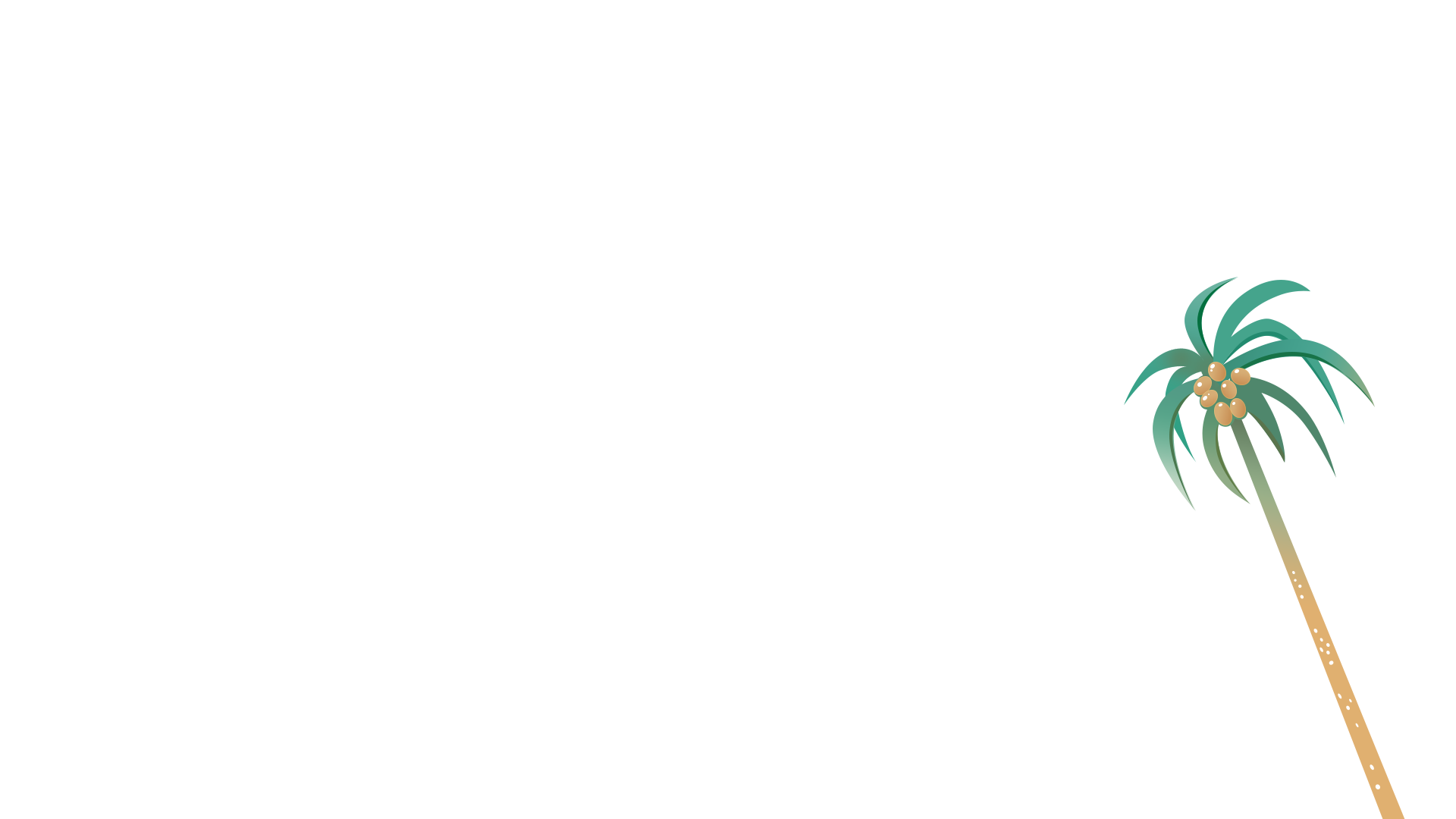 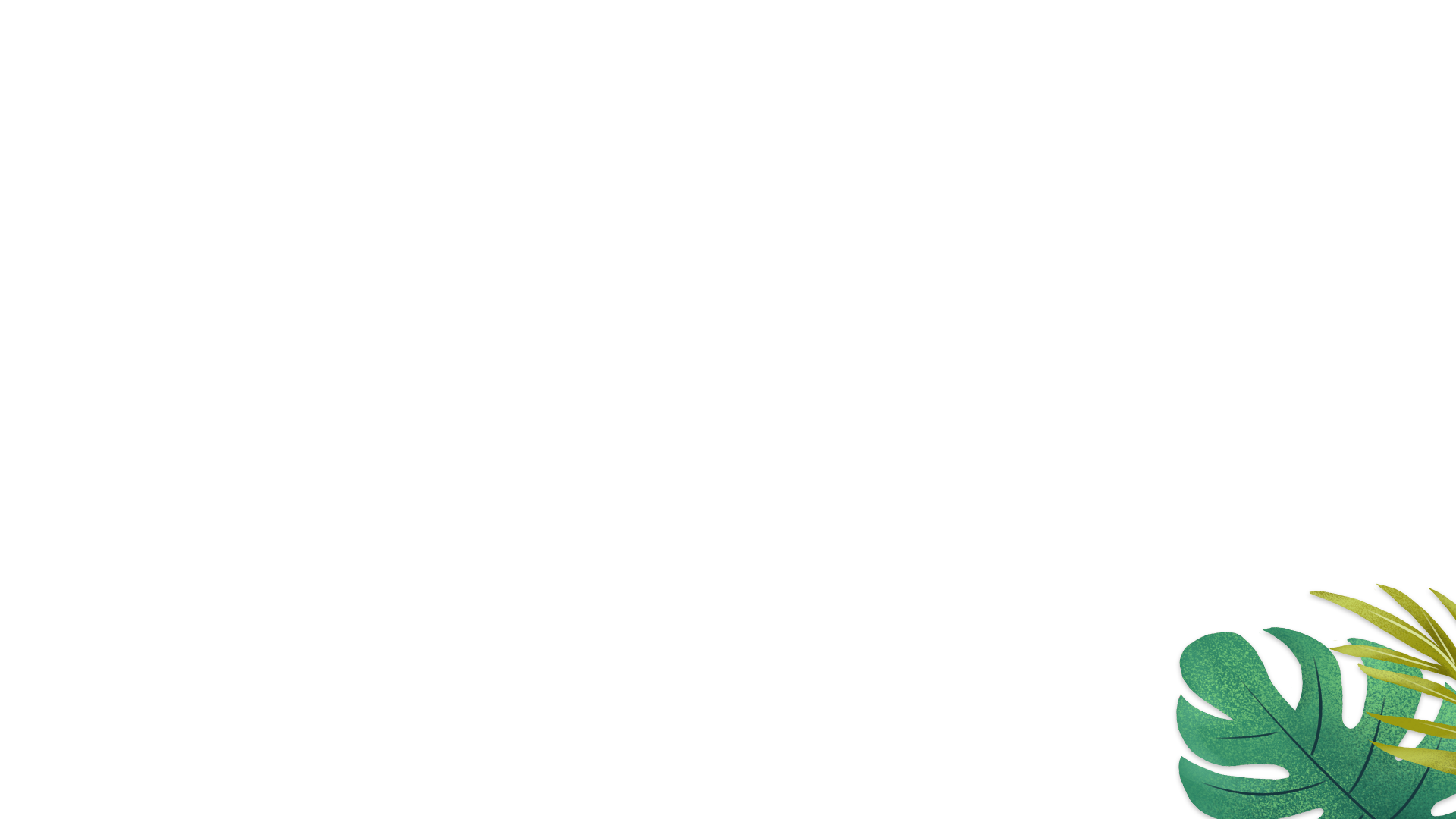 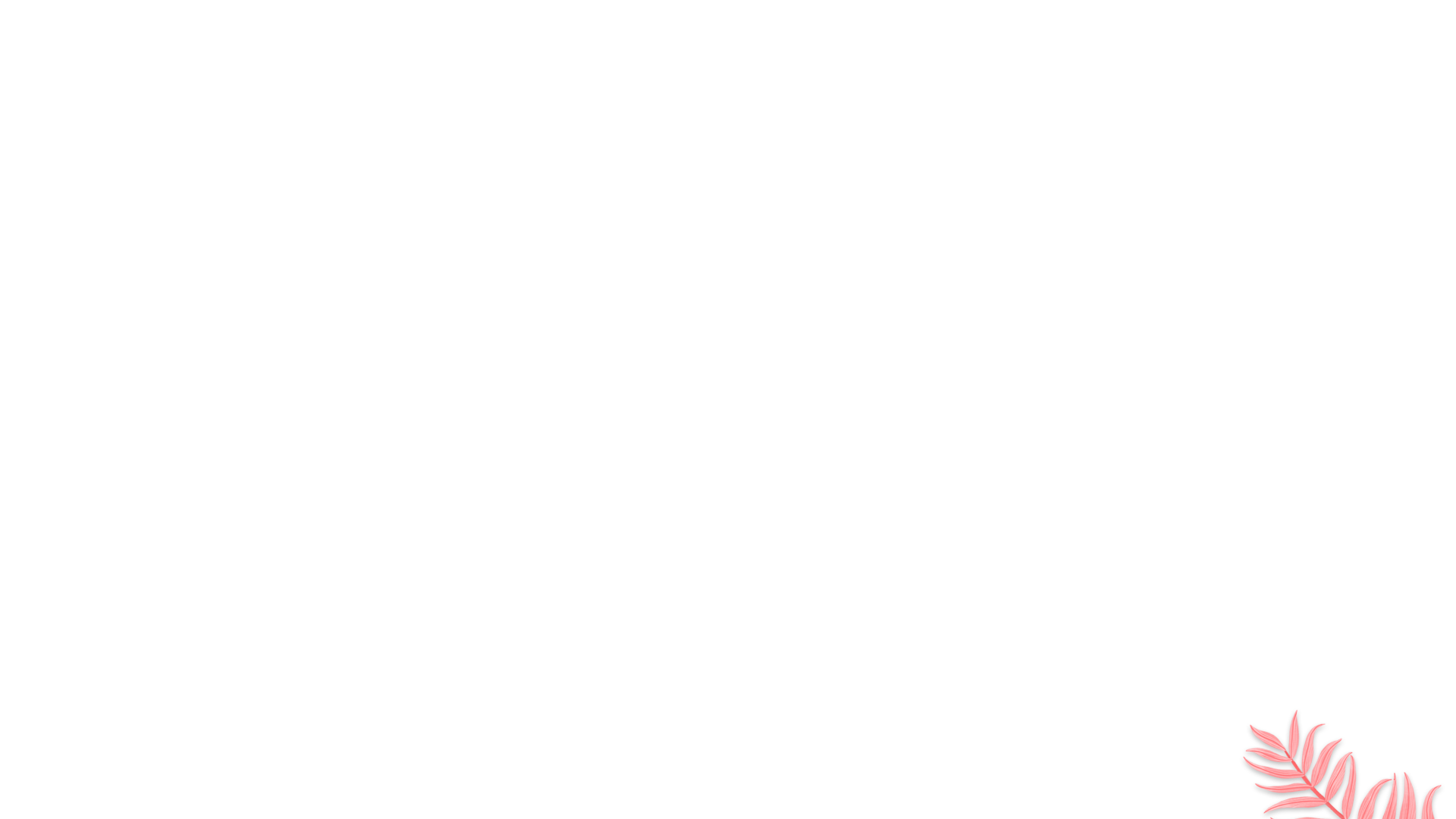 01点击添加标题
添加描述添加描述添加描述添加描述添加描述添加描述添加描述添加描述添加描述添加描述添加描述添加描述
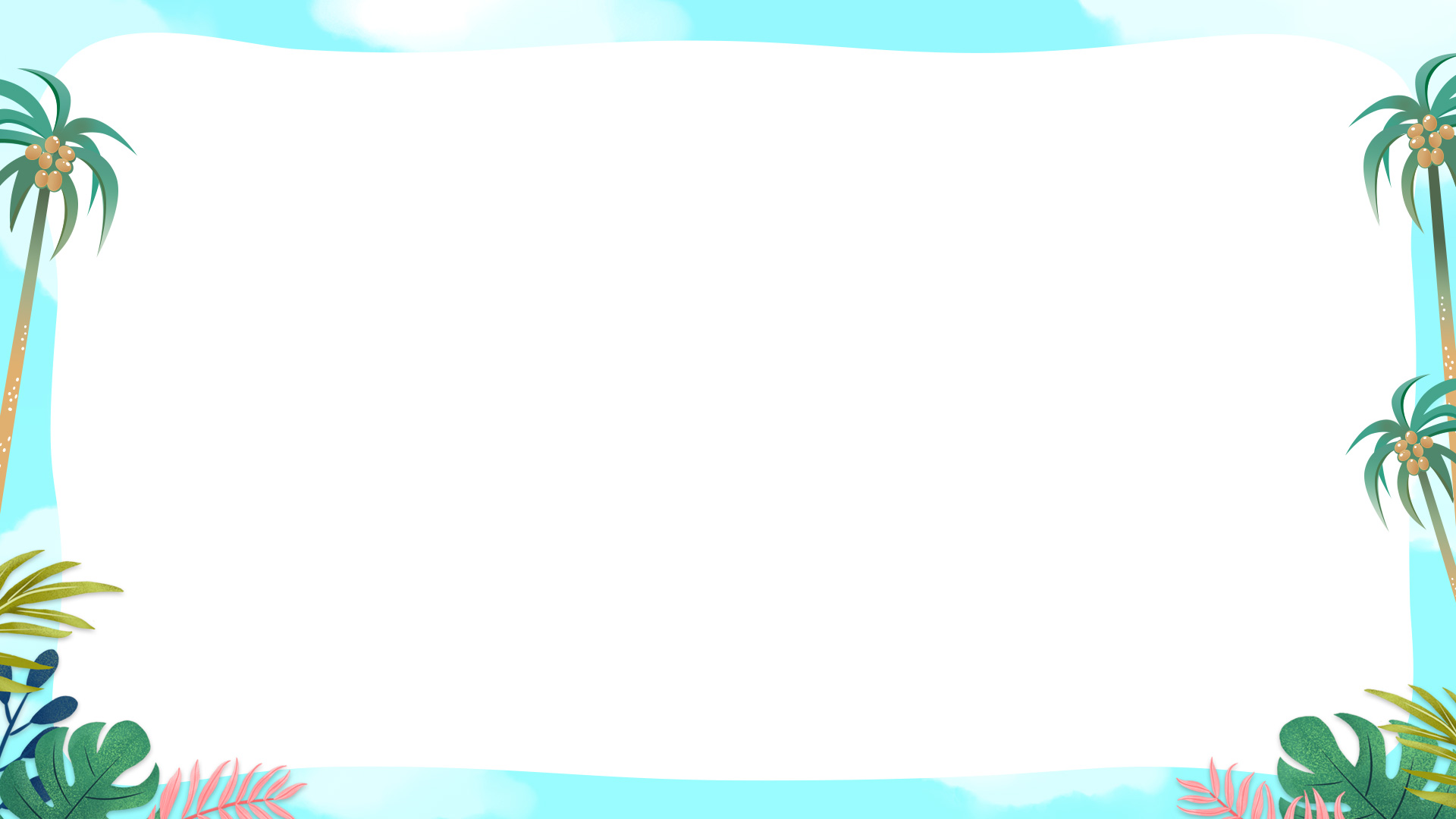 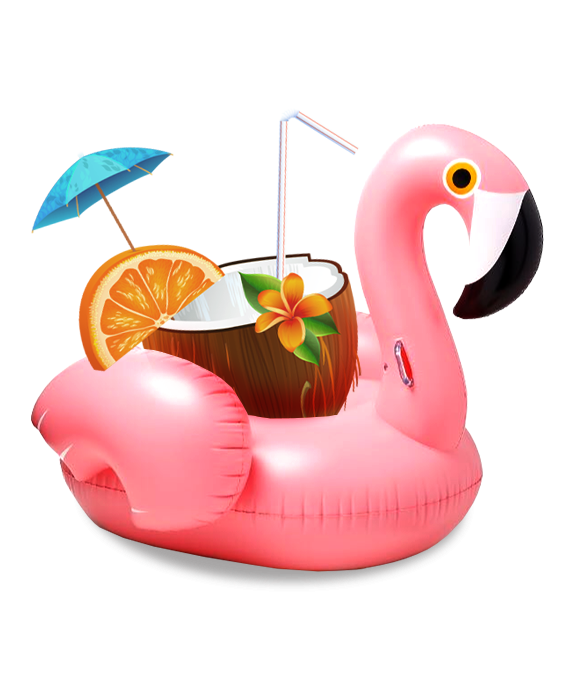 01点击添加标题
点击此处添加副标题
添加正文内容添加正文内容添加正文内容添加正文内容添加正文内容添加正文内容添加正文内容添加正文内容添加正文内容添加正文内容添加正文内容添加正文内容
点击此处添加副标题
添加正文内容添加正文内容添加正文内容添加正文内容添加正文内容添加正文内容添加正文内容添加正文内容添加正文内容添加正文内容添加正文内容添加正文内容
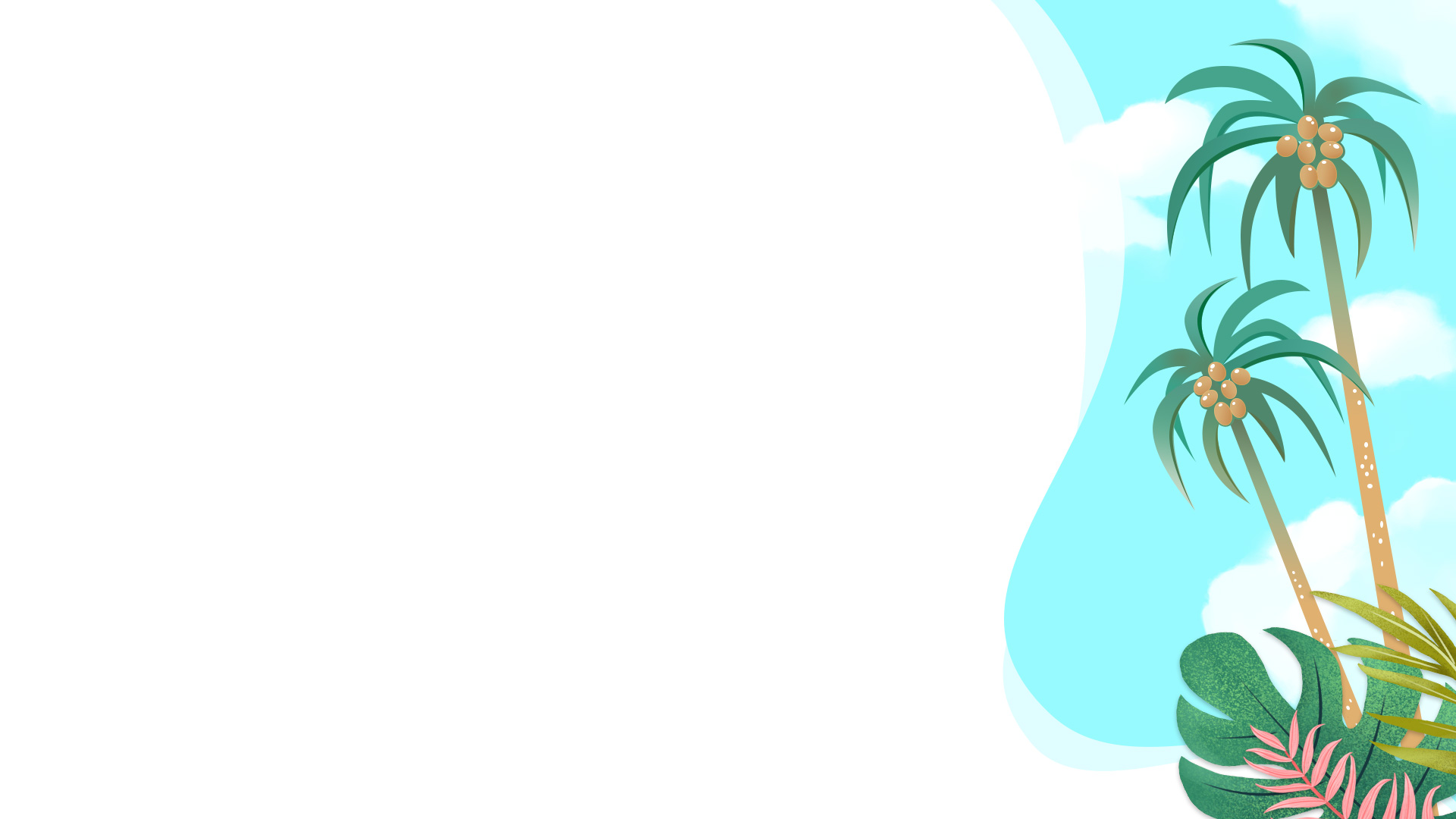 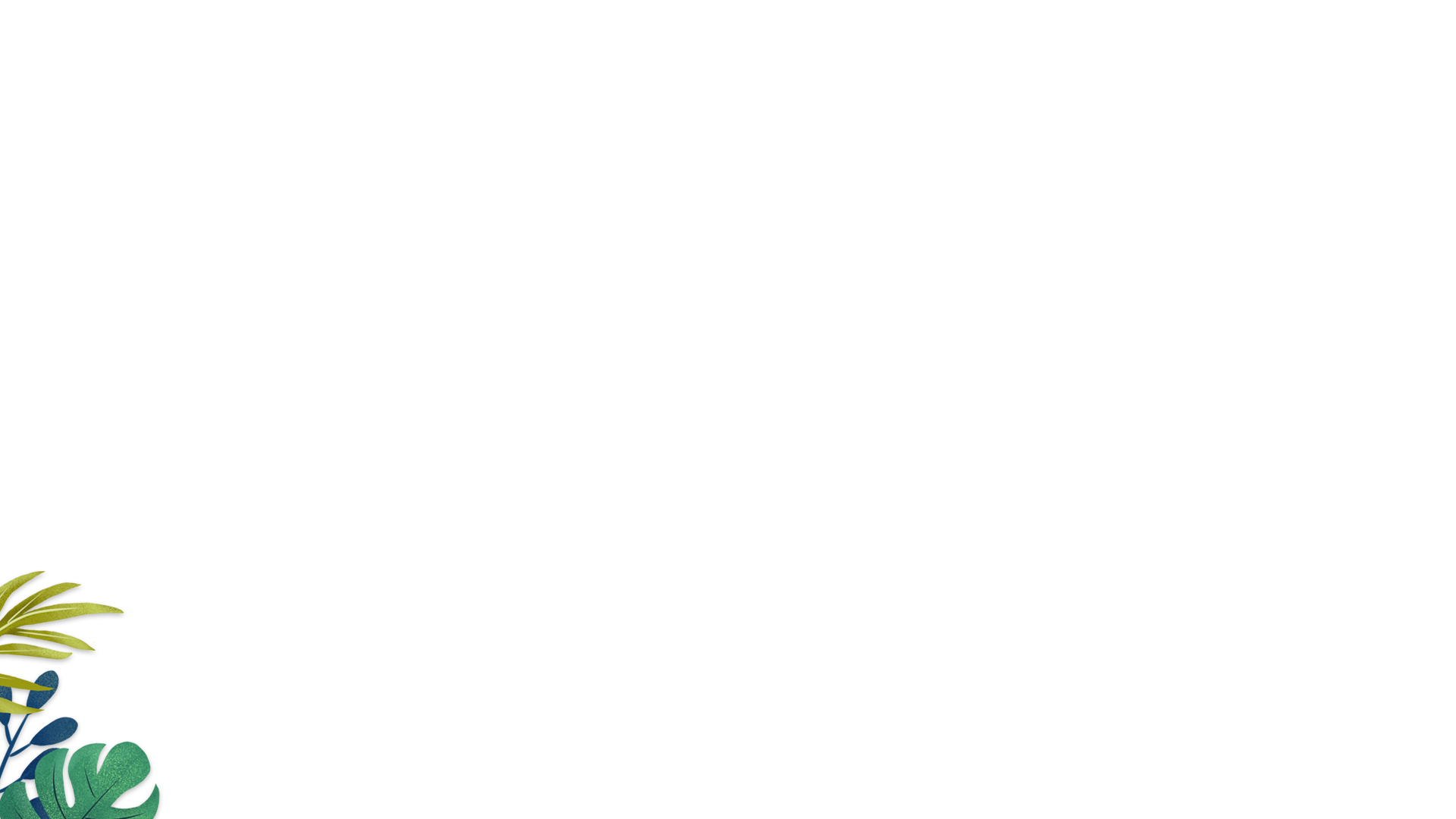 01点击添加标题
点击此处添加副标题
A
添加描述添加描述添加描述添加描述
点击此处添加副标题
B
添加描述添加描述添加描述添加描述
点击此处添加副标题
C
添加描述添加描述添加描述添加描述
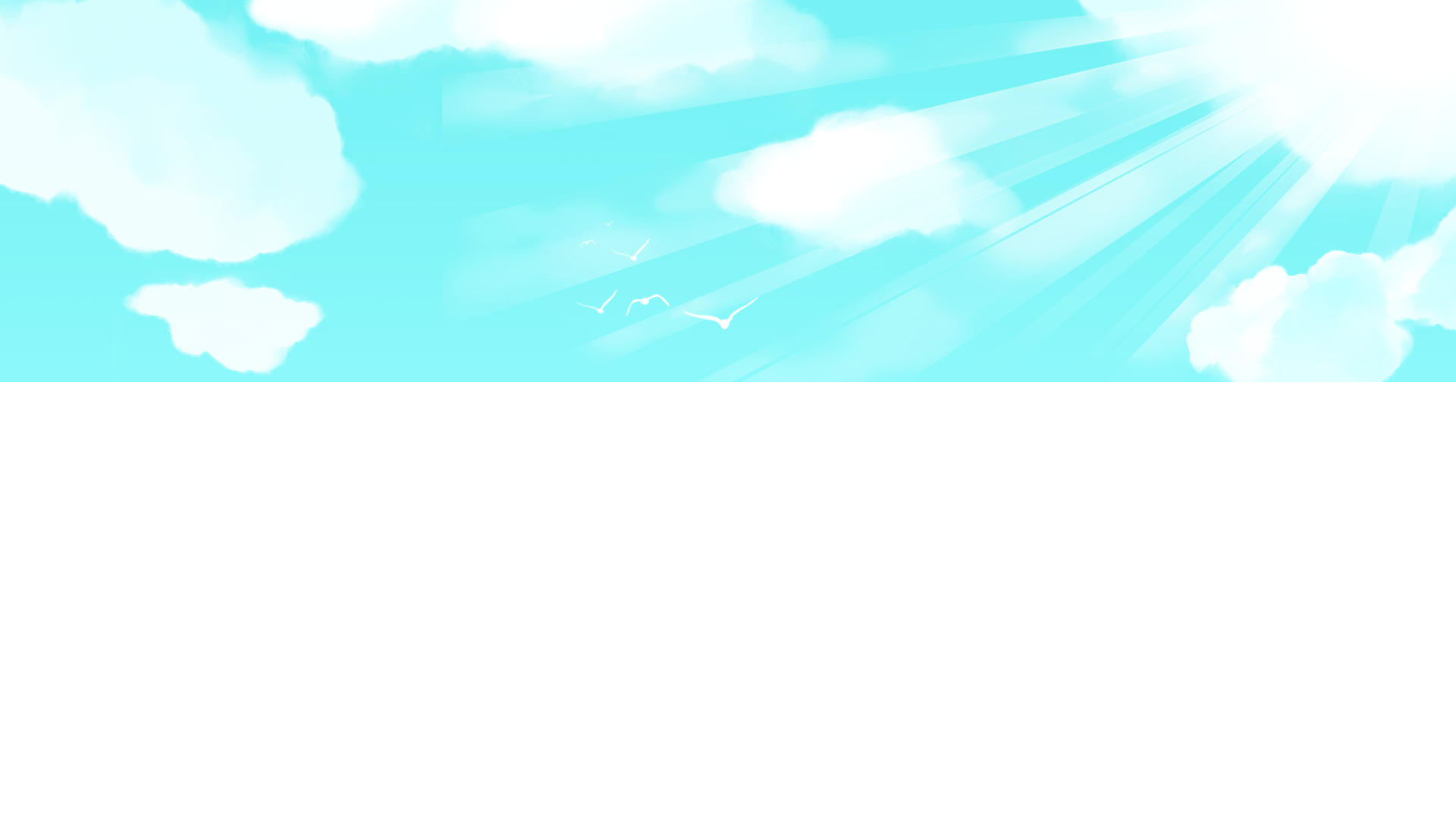 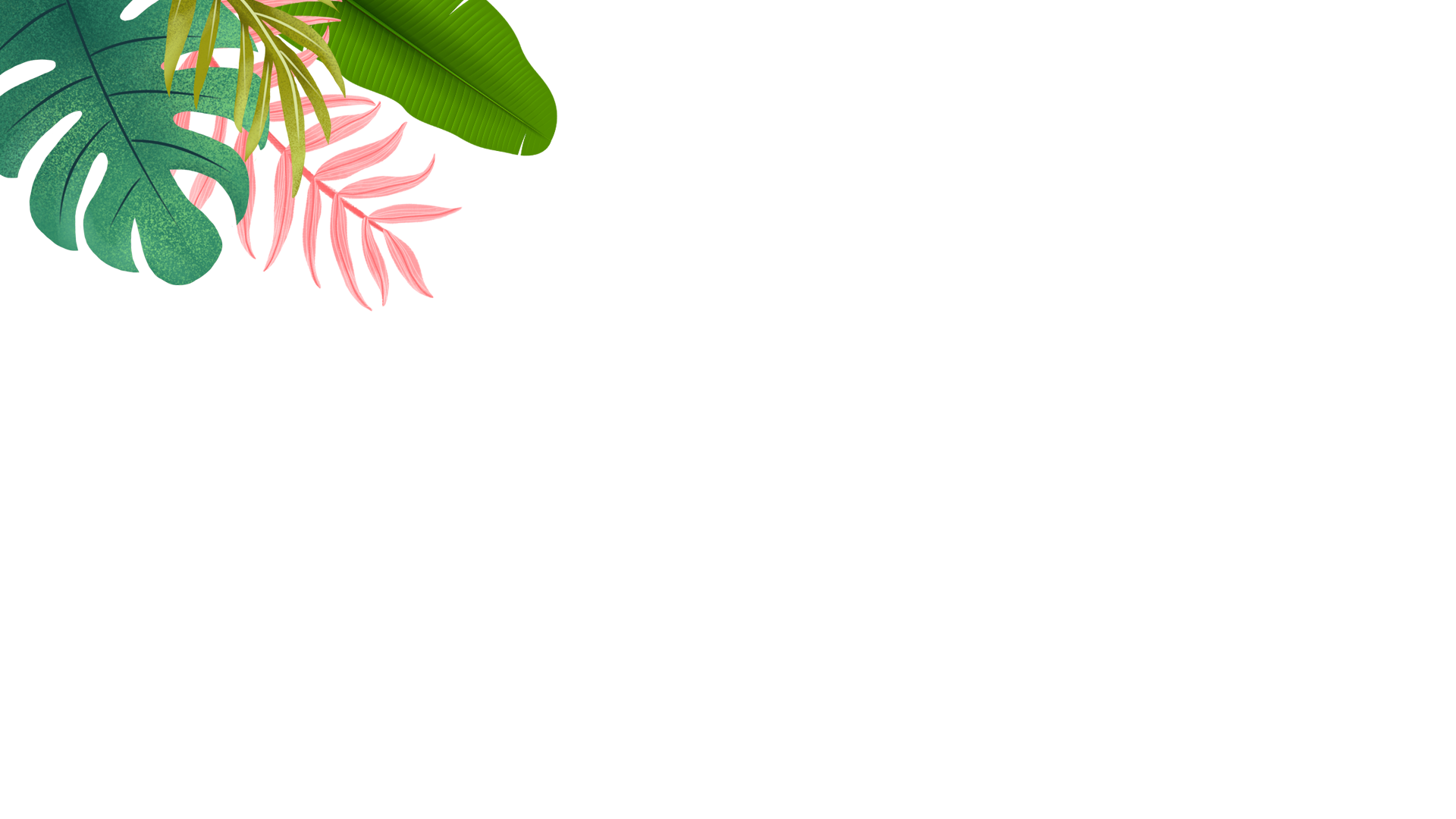 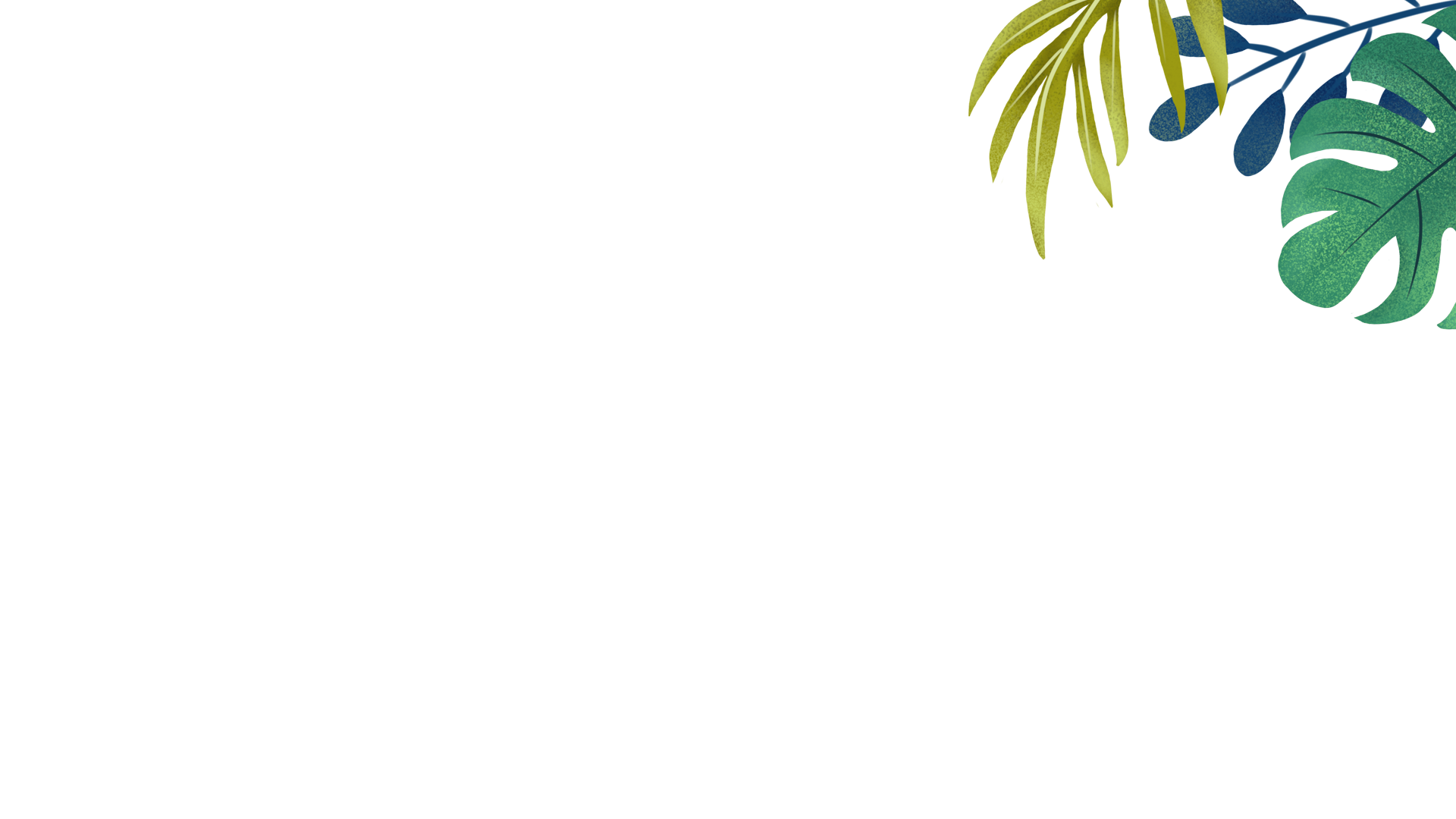 A
B
C
D
点击添加标题
点击添加标题
点击添加标题
点击添加标题
添加描述添加描述添加描述添加描述添加描述添加描述添加描述
添加描述添加描述添加描述添加描述添加描述添加描述添加描述
添加描述添加描述添加描述添加描述添加描述添加描述添加描述
添加描述添加描述添加描述添加描述添加描述添加描述添加描述
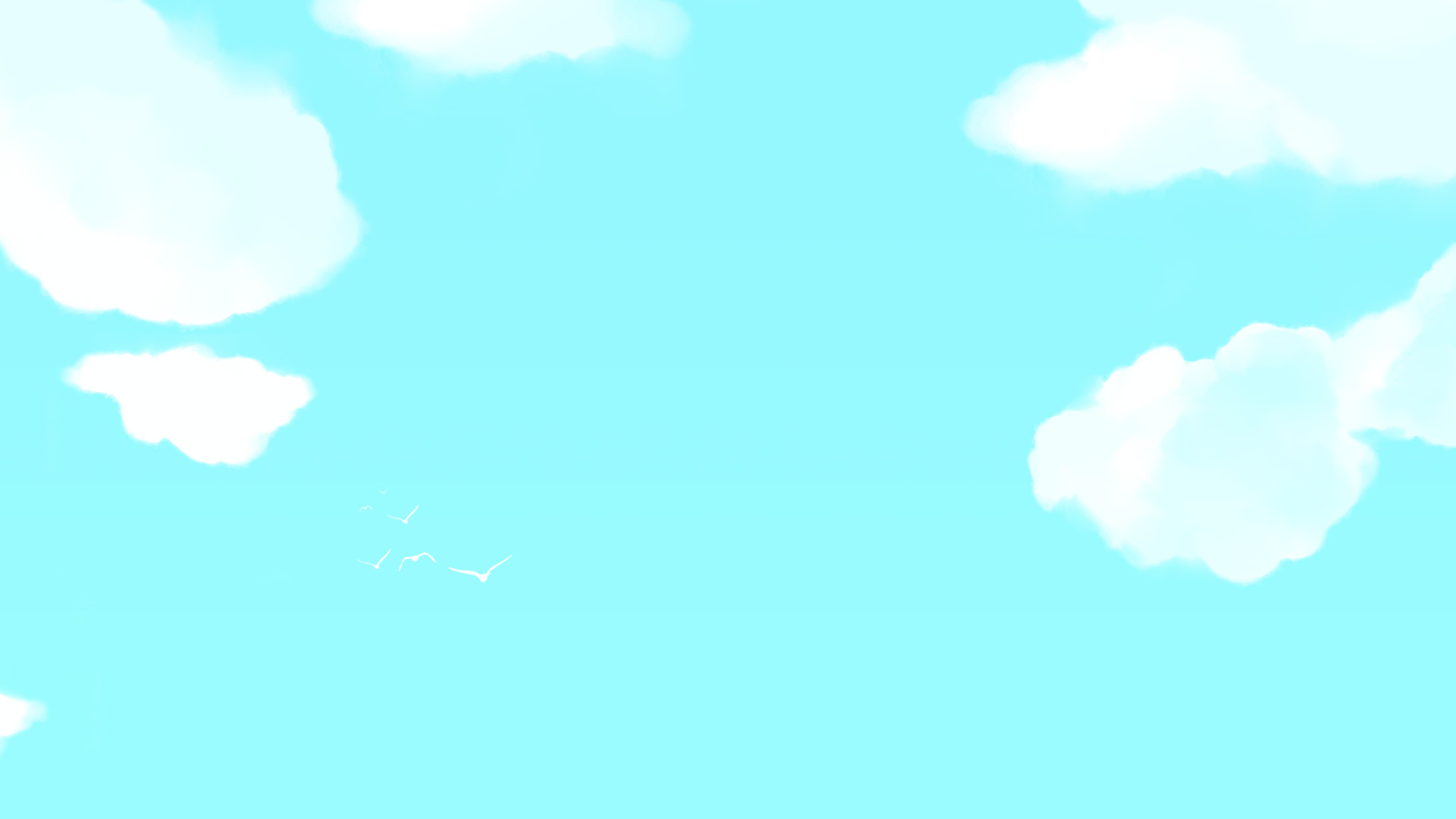 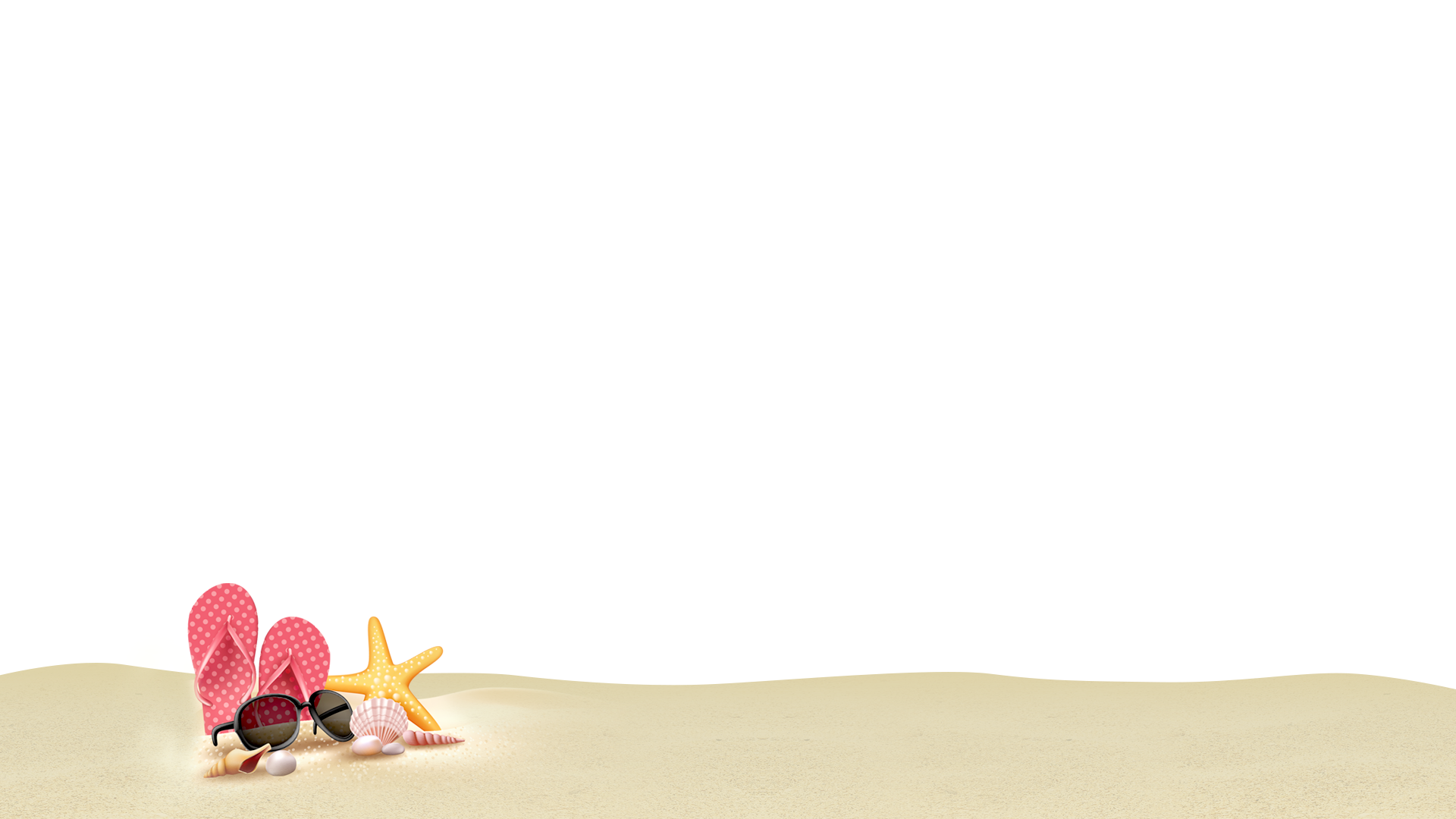 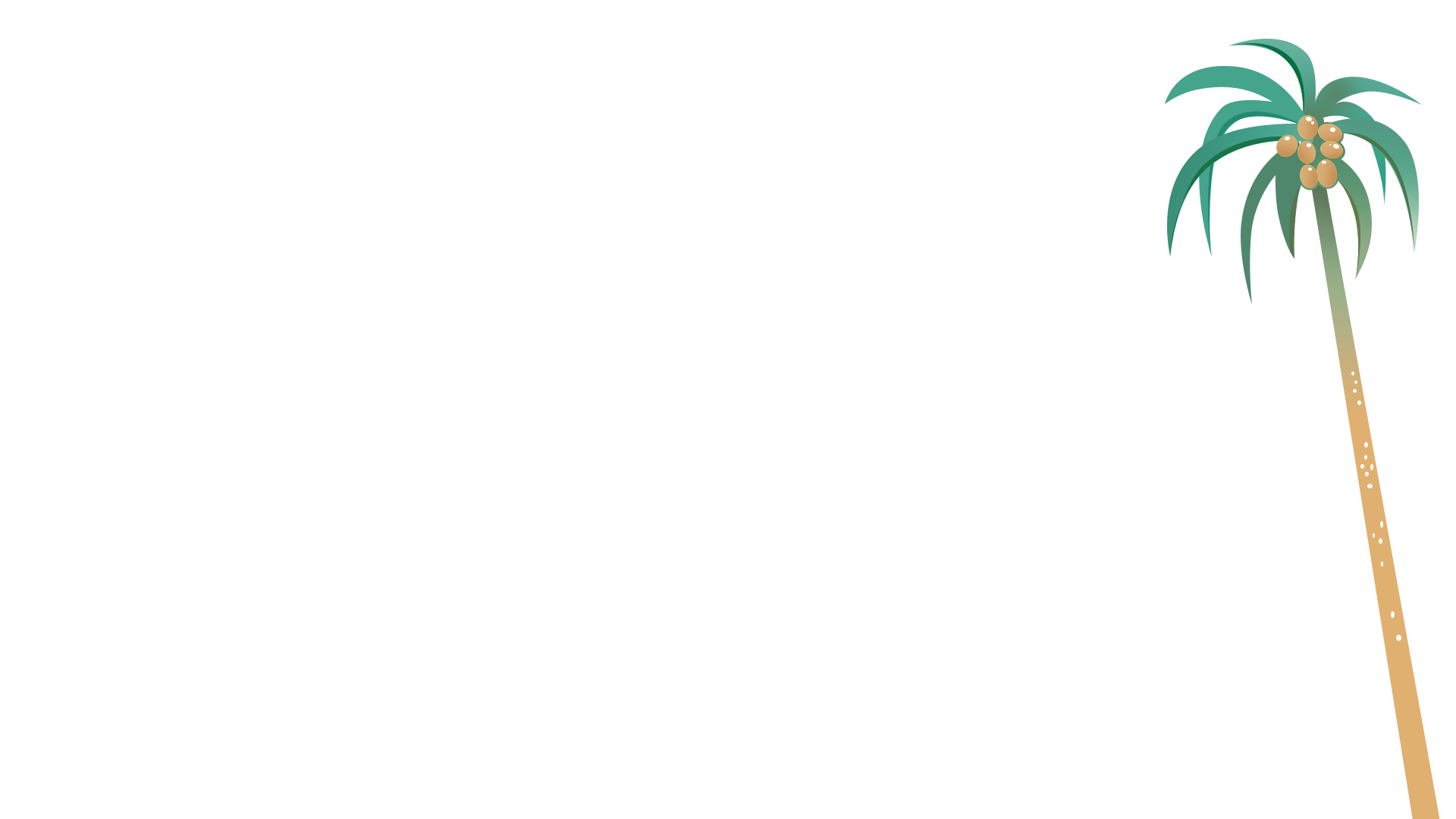 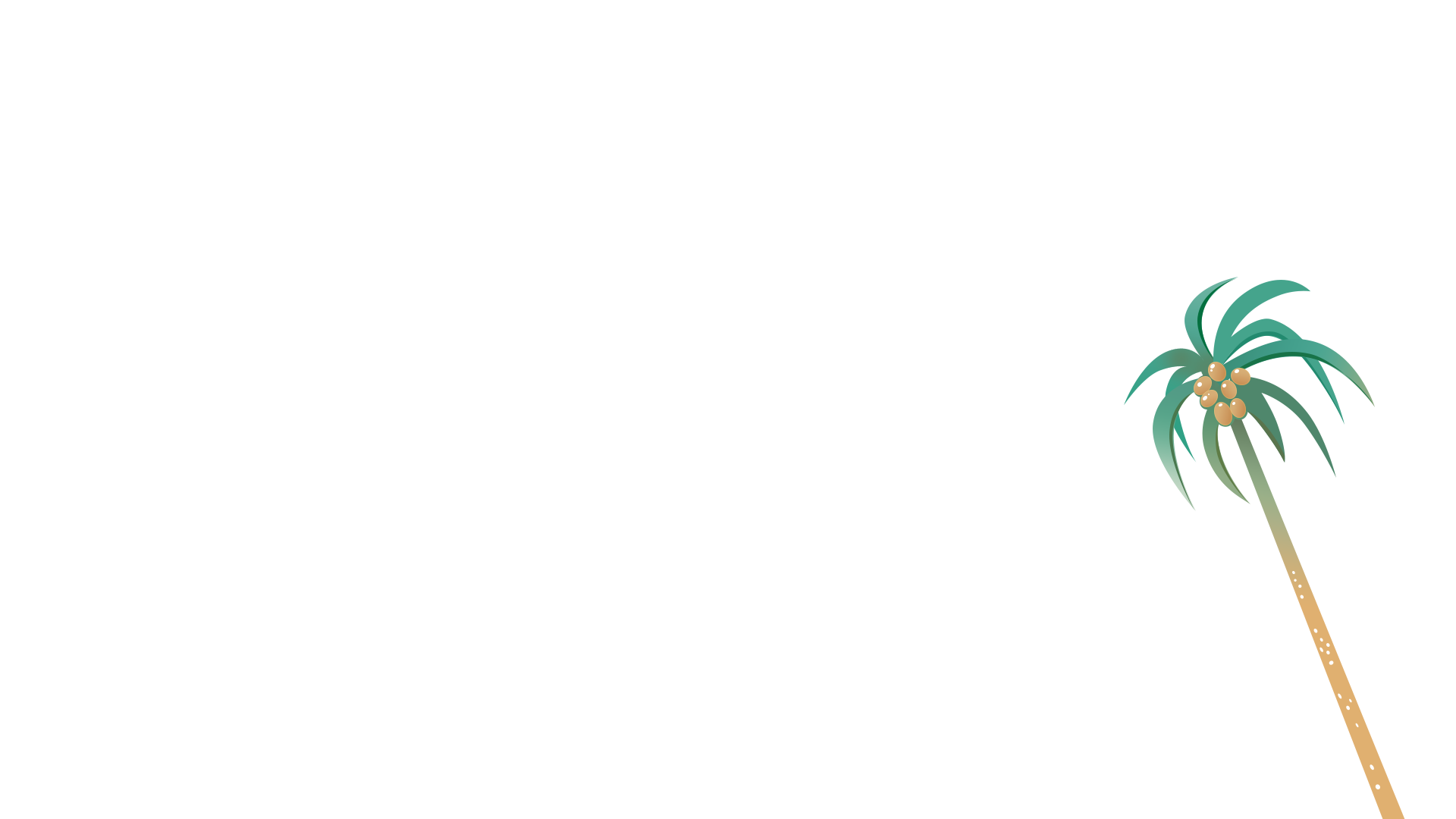 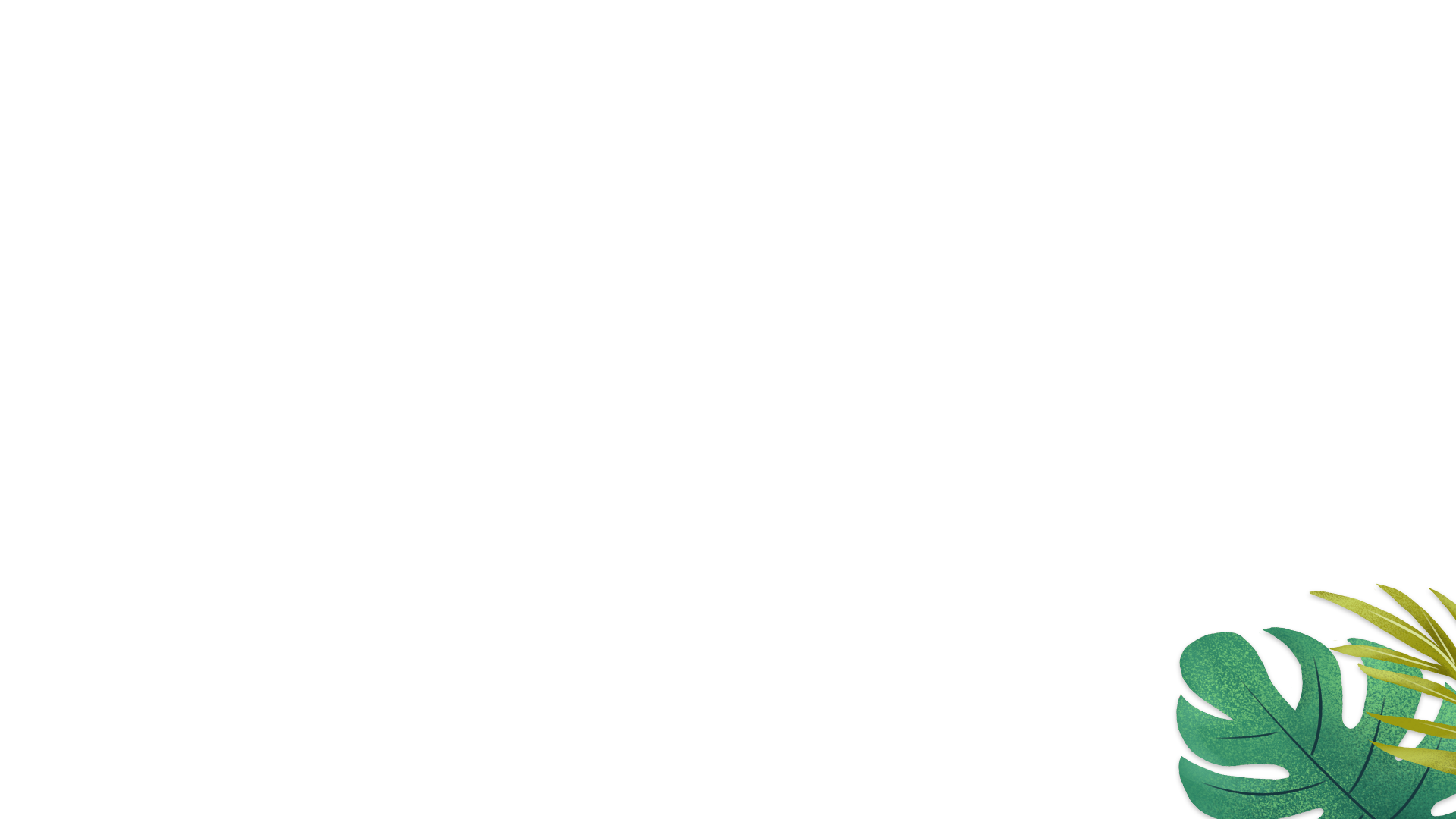 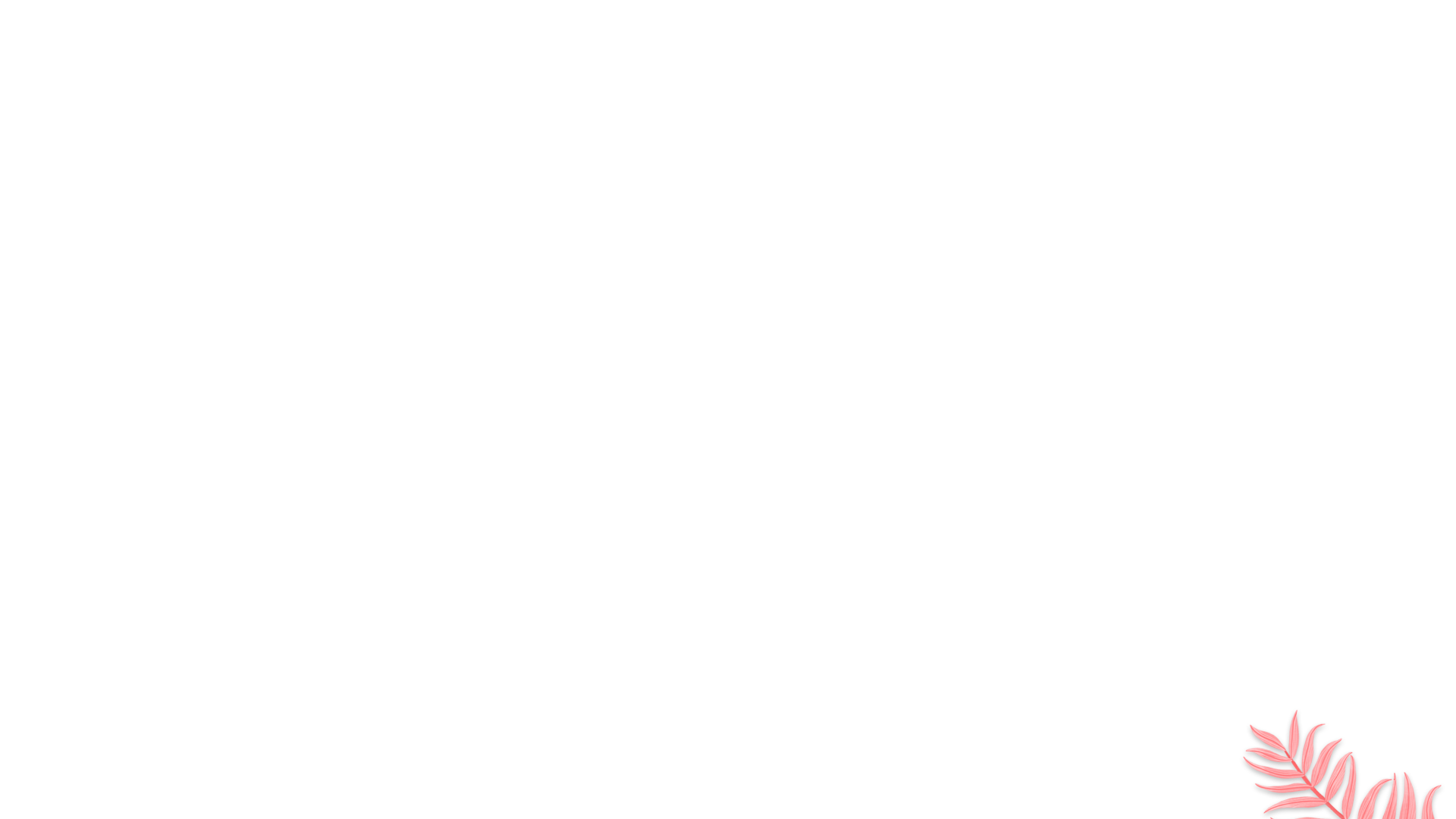 02点击添加标题
添加描述添加描述添加描述添加描述添加描述添加描述添加描述添加描述添加描述添加描述添加描述添加描述
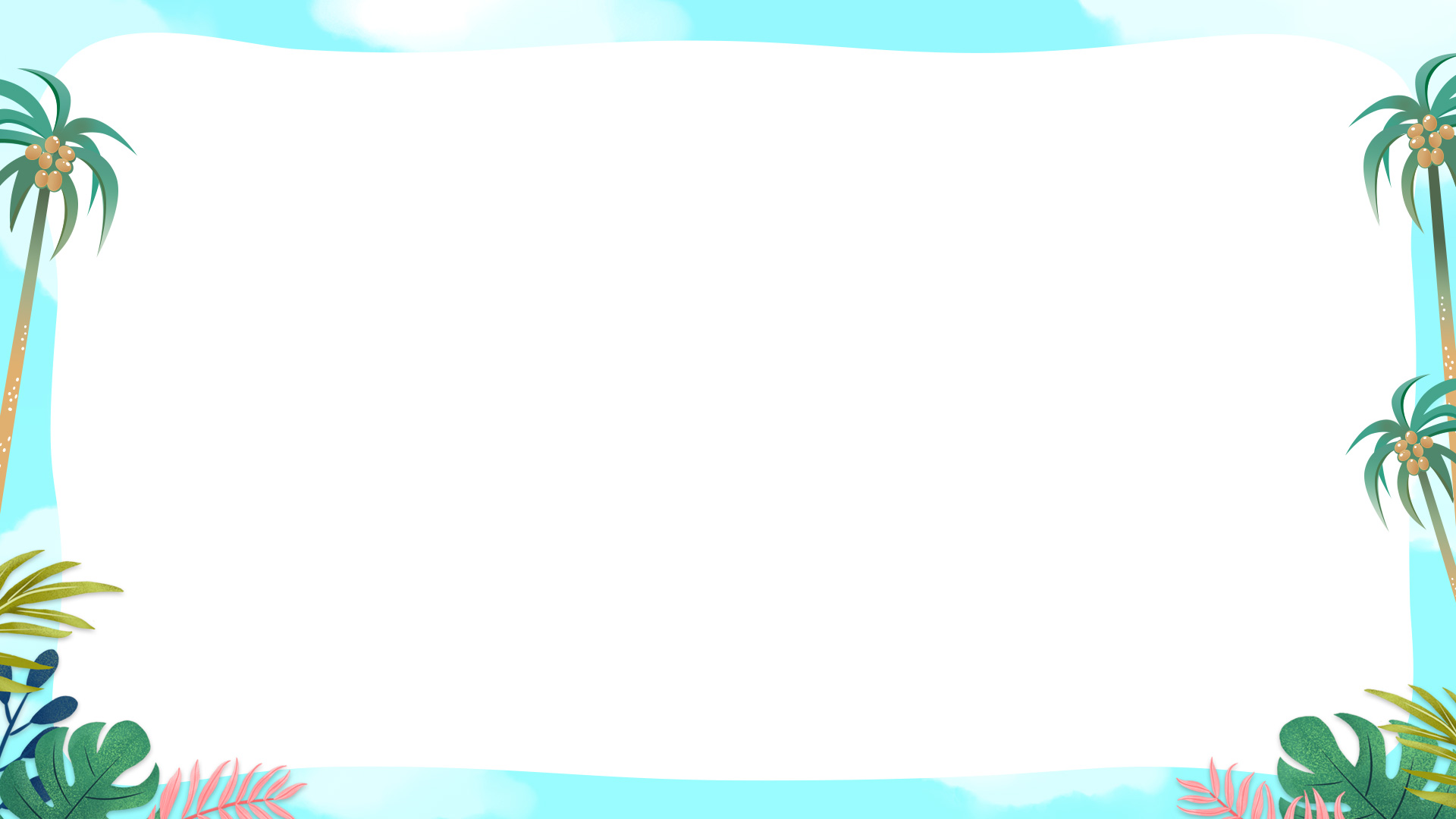 04点击添加标题
点击此处添加副标题
添加正文内容添加正文内容添加正文内容添加正文内容添加正文内容添加正文内容添加正文内容添加正文内容添加正文内容添加正文内容添加正文内容添加正文内容添加正文内容添加正文内容添加正文内容添加正文内容添加正文内容添加正文内容添加正文内容添加正文内容添加正文内容添加正文内容添加正文内容添加正文内容添加正文内容添加正文内容添加正文内容添加正文内容添加正文内容添加正文内容
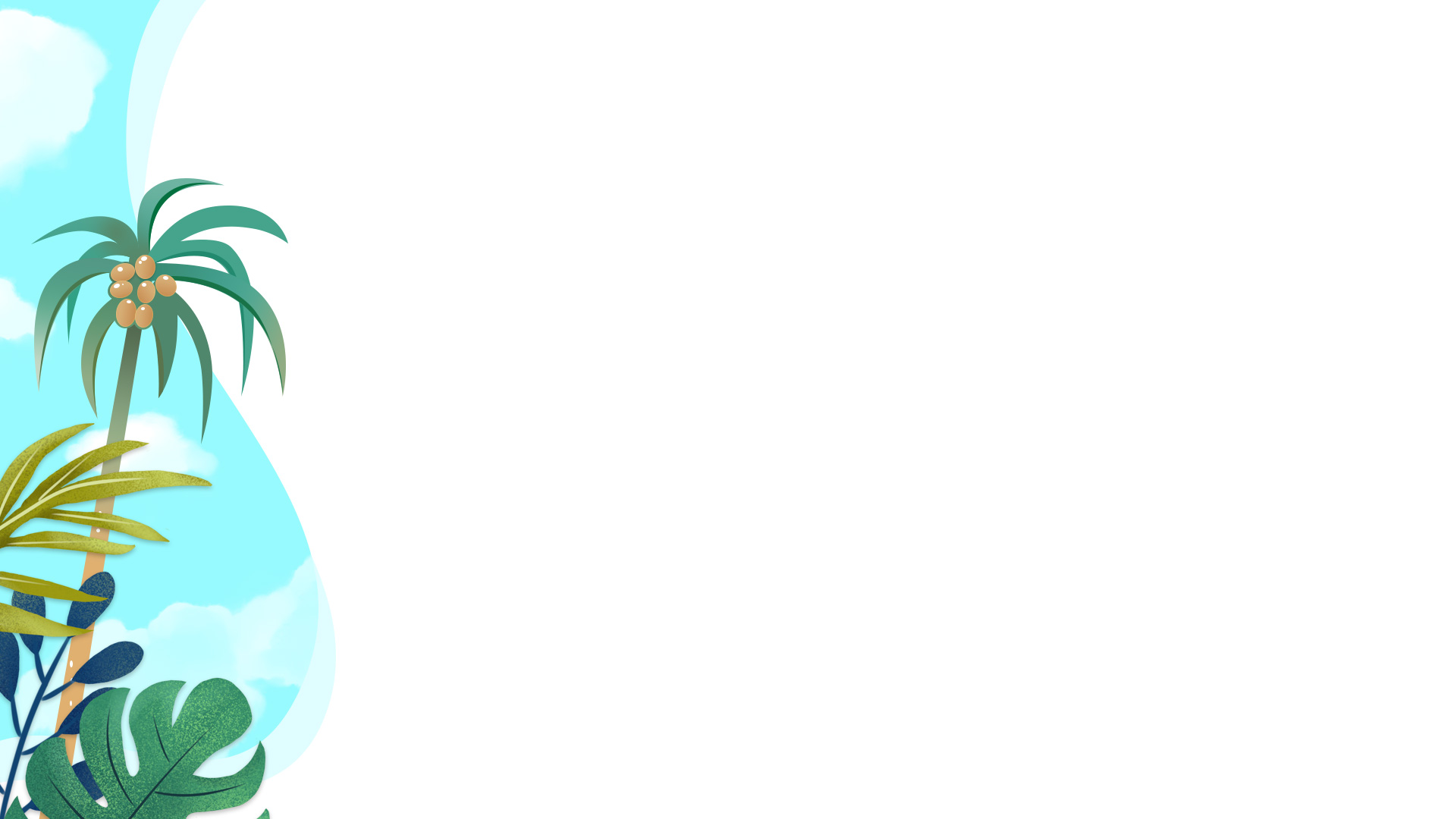 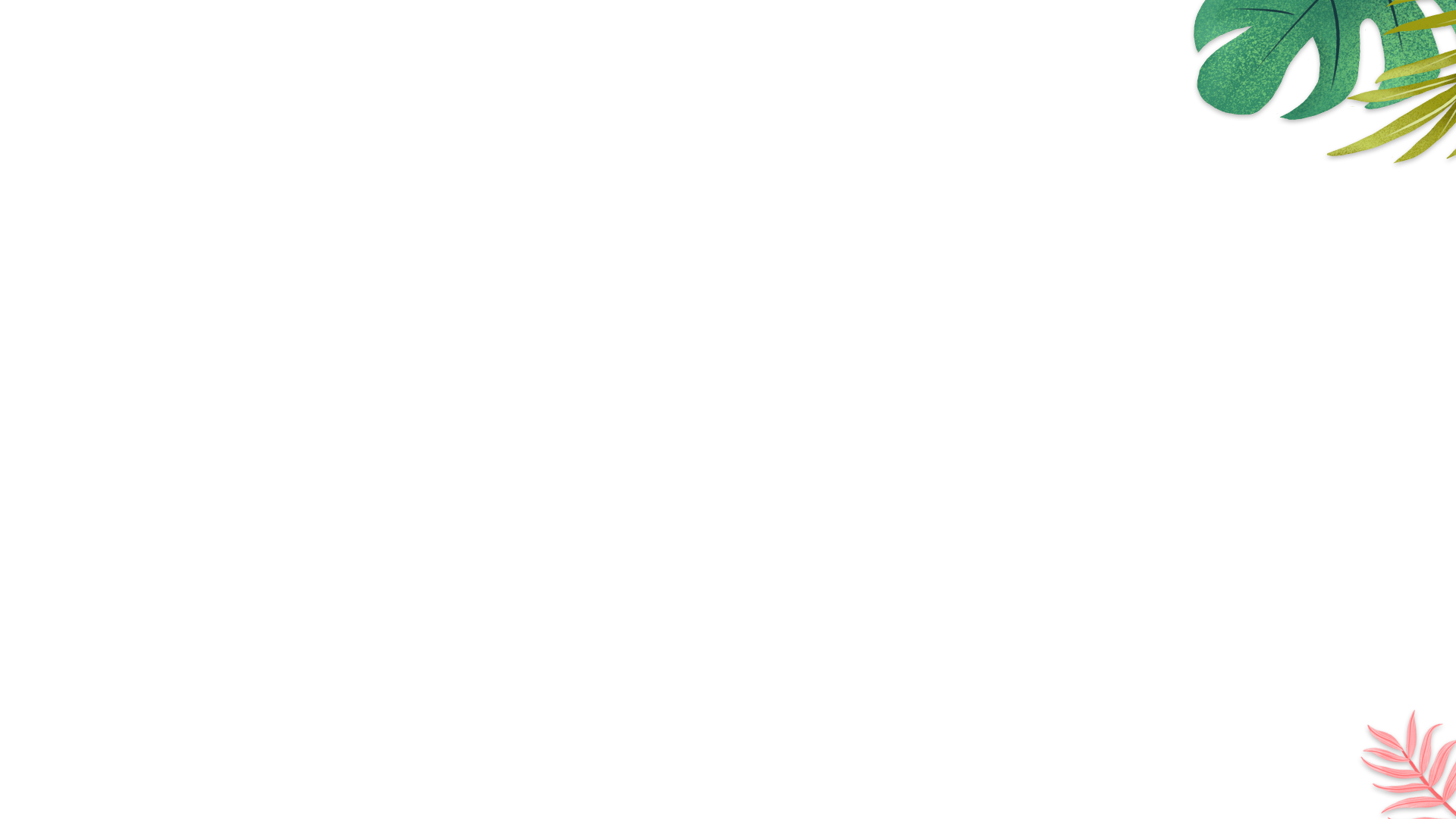 02点击添加标题
点击此处添加副标题
添加描述添加描述添加描述添加描述添加描述添加描述添加描述添加描述添加描述添加描述添加描述添加描述添加描述添加描述
点击此处添加副标题
添加描述添加描述添加描述添加描述添加描述添加描述添加描述添加描述添加描述添加描述添加描述添加描述添加描述添加描述
点击此处添加副标题
添加描述添加描述添加描述添加描述添加描述添加描述添加描述添加描述添加描述添加描述添加描述添加描述添加描述添加描述
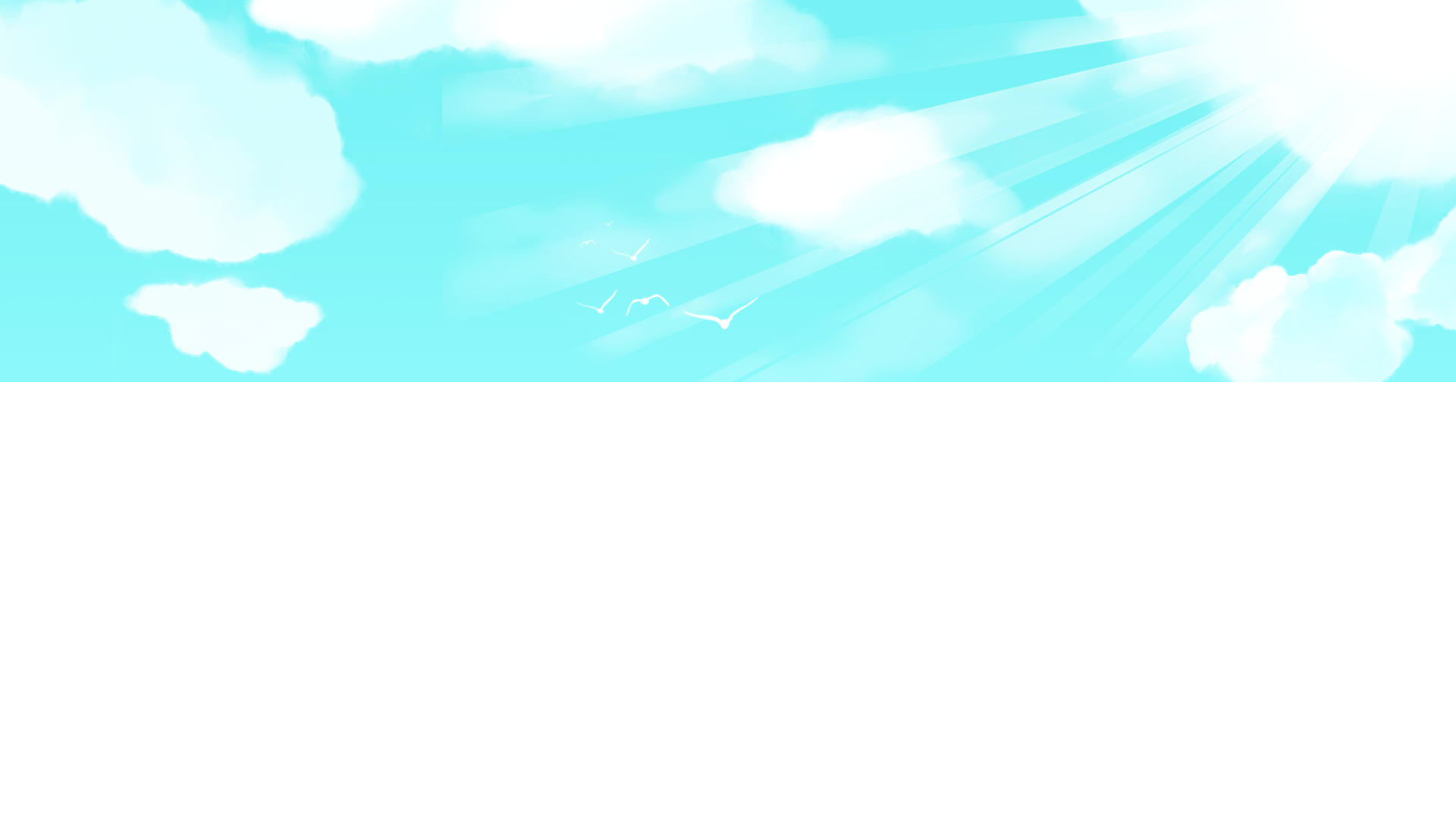 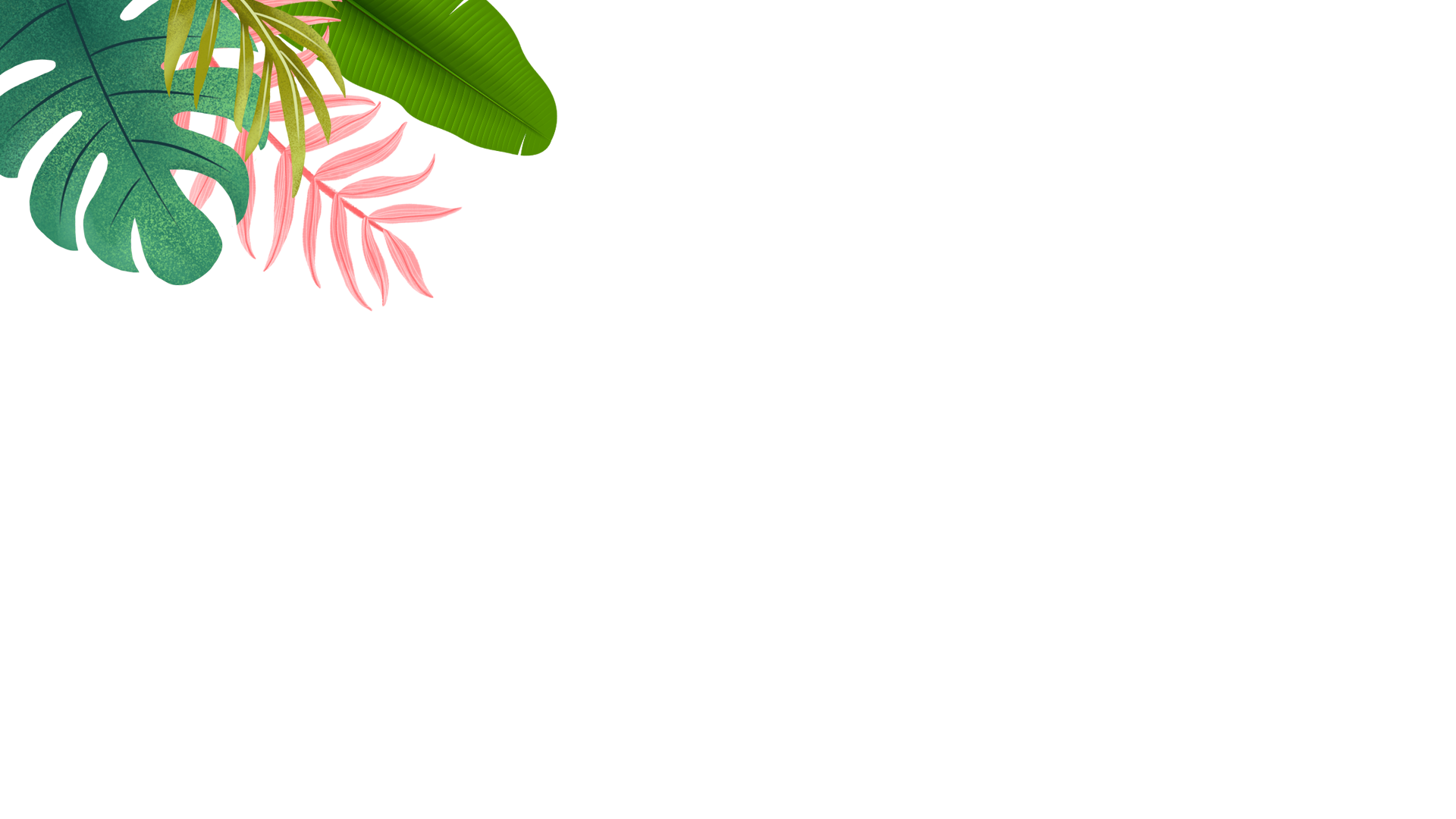 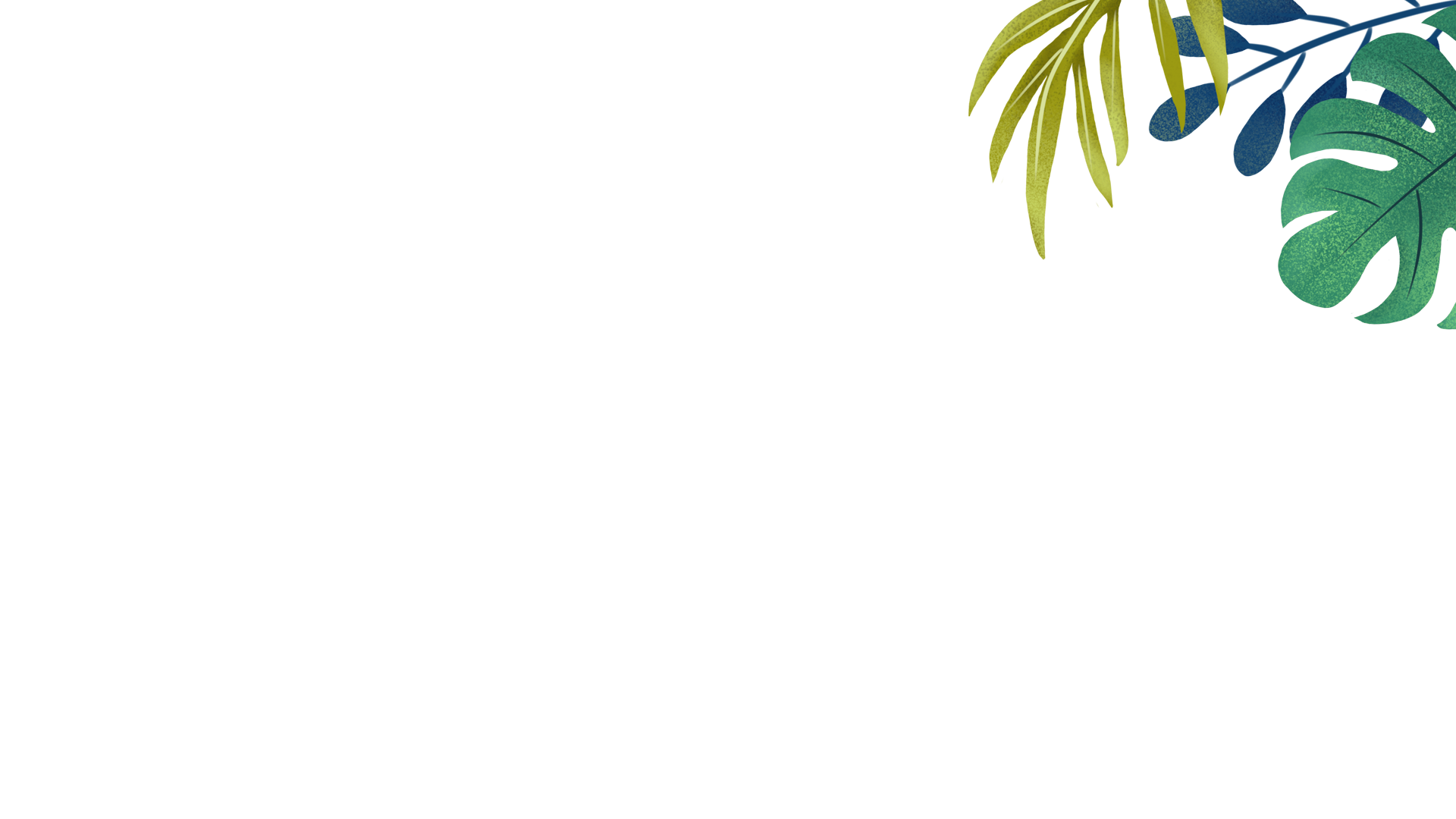 点击添加标题
点击添加标题
添加描述添加描述添加描述添加描述添加描述添加描述添加描述添加描述添加描述添加描述添加描述添加描述添加描述添加描述添加描述添加描述添加描述
添加描述添加描述添加描述添加描述添加描述添加描述添加描述添加描述添加描述添加描述添加描述添加描述添加描述添加描述添加描述添加描述添加描述
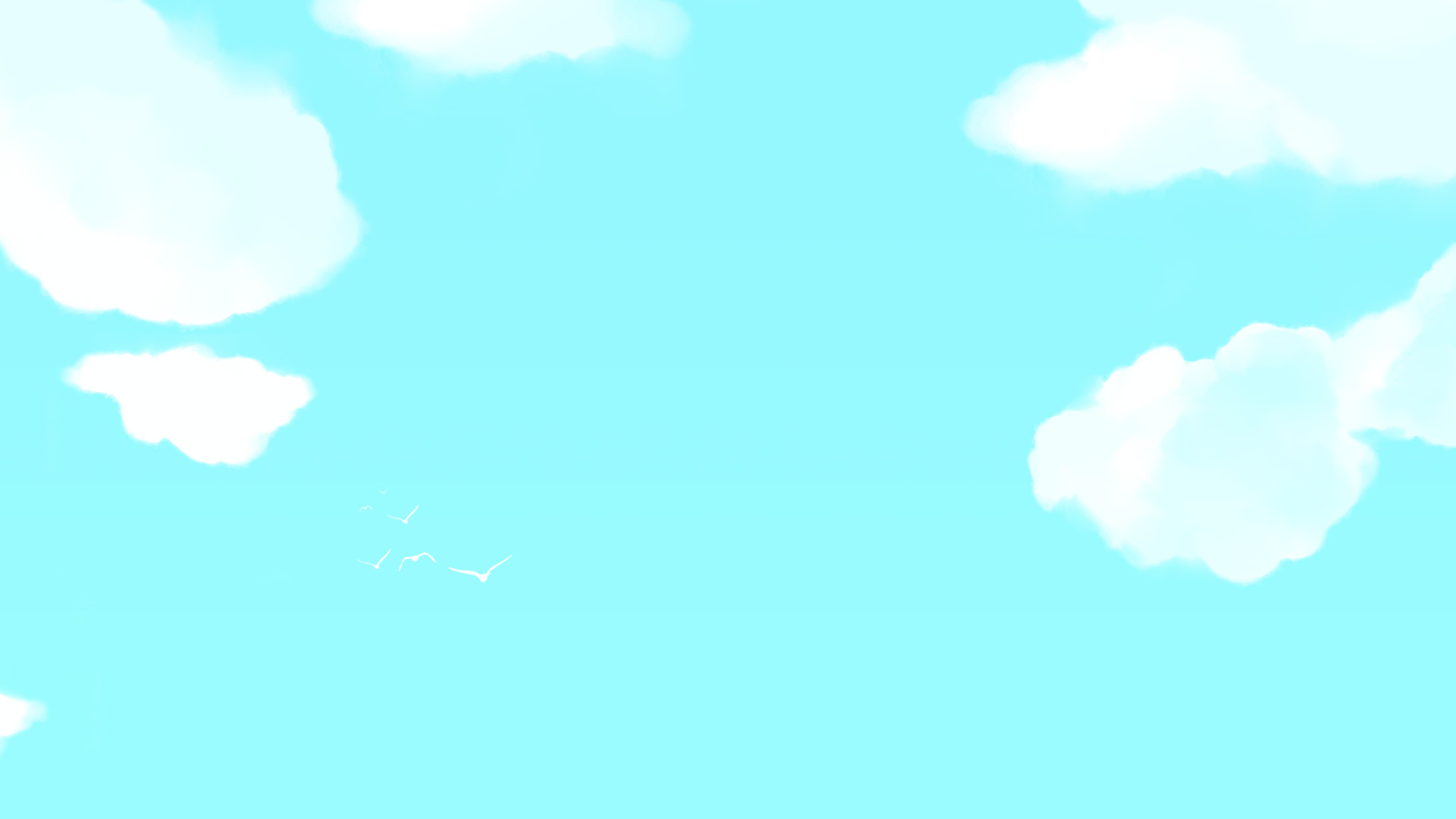 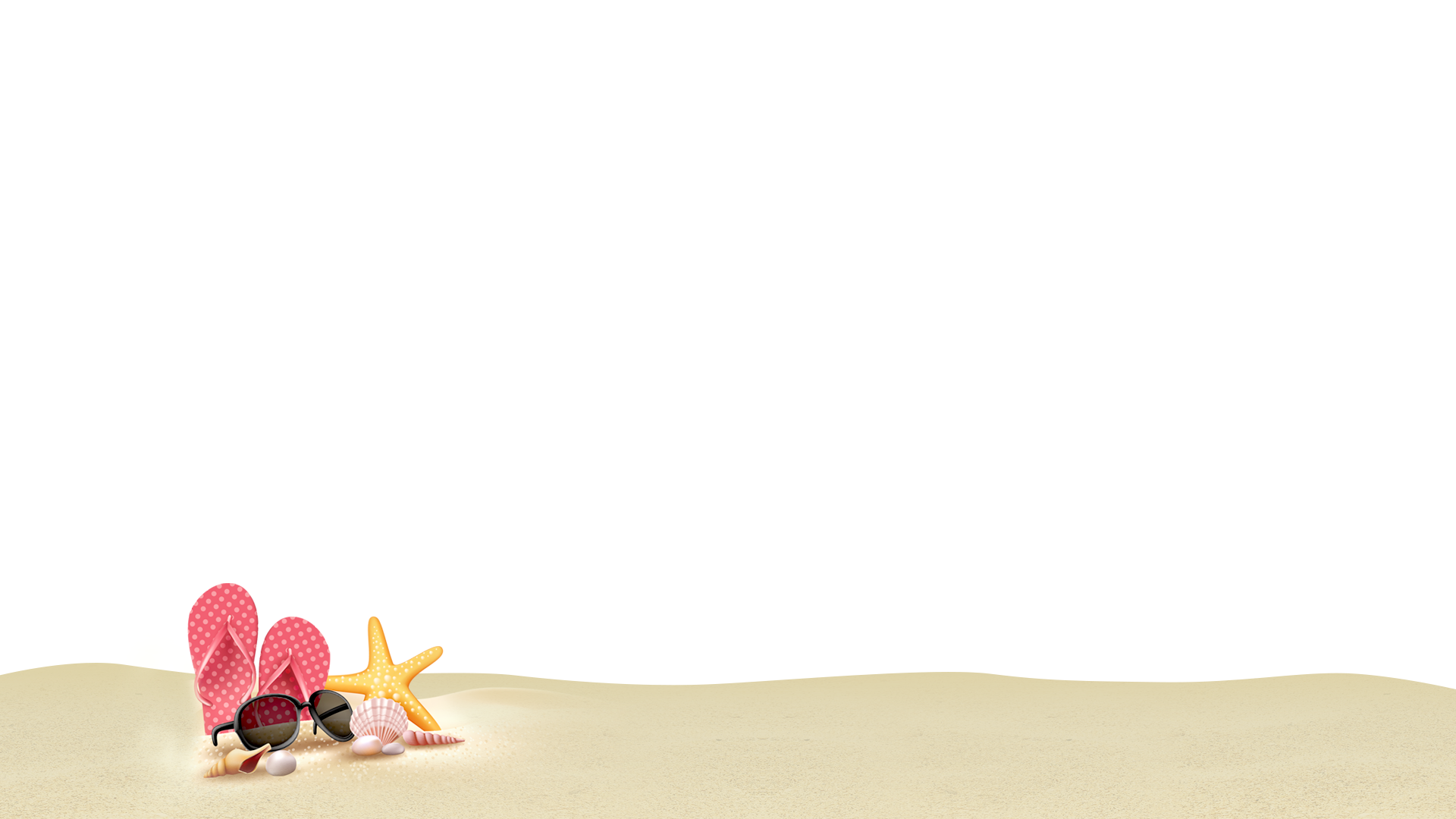 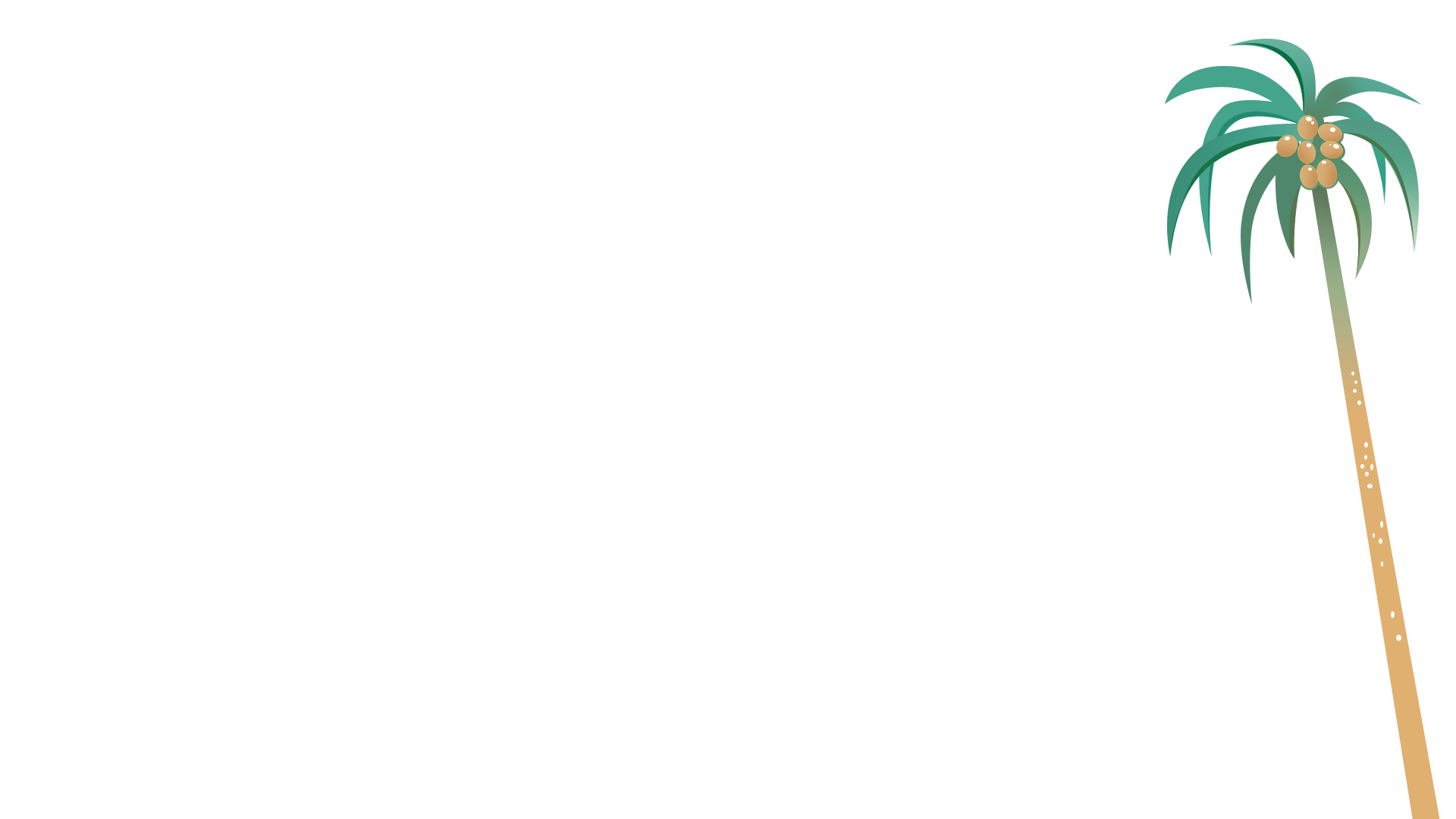 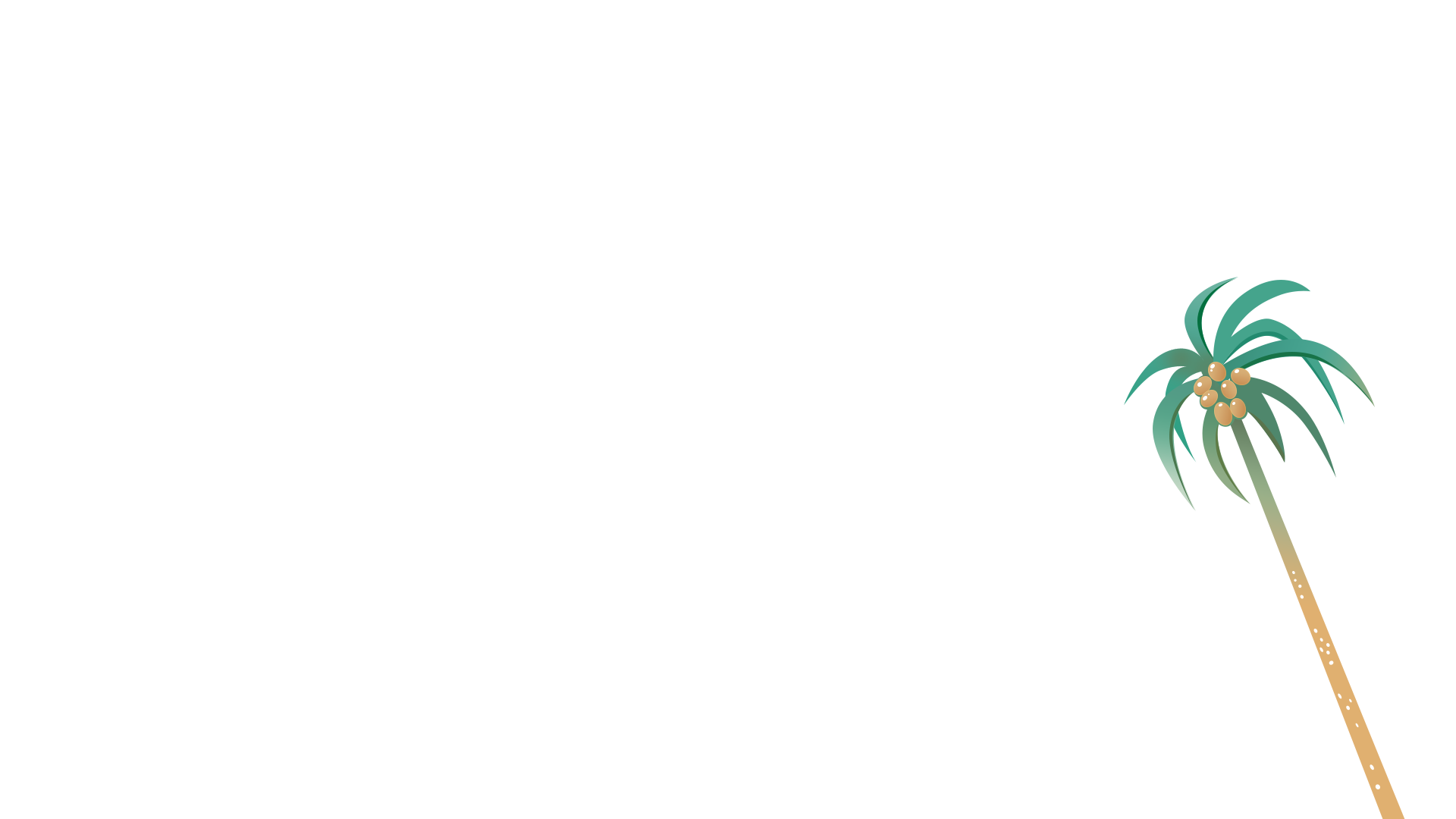 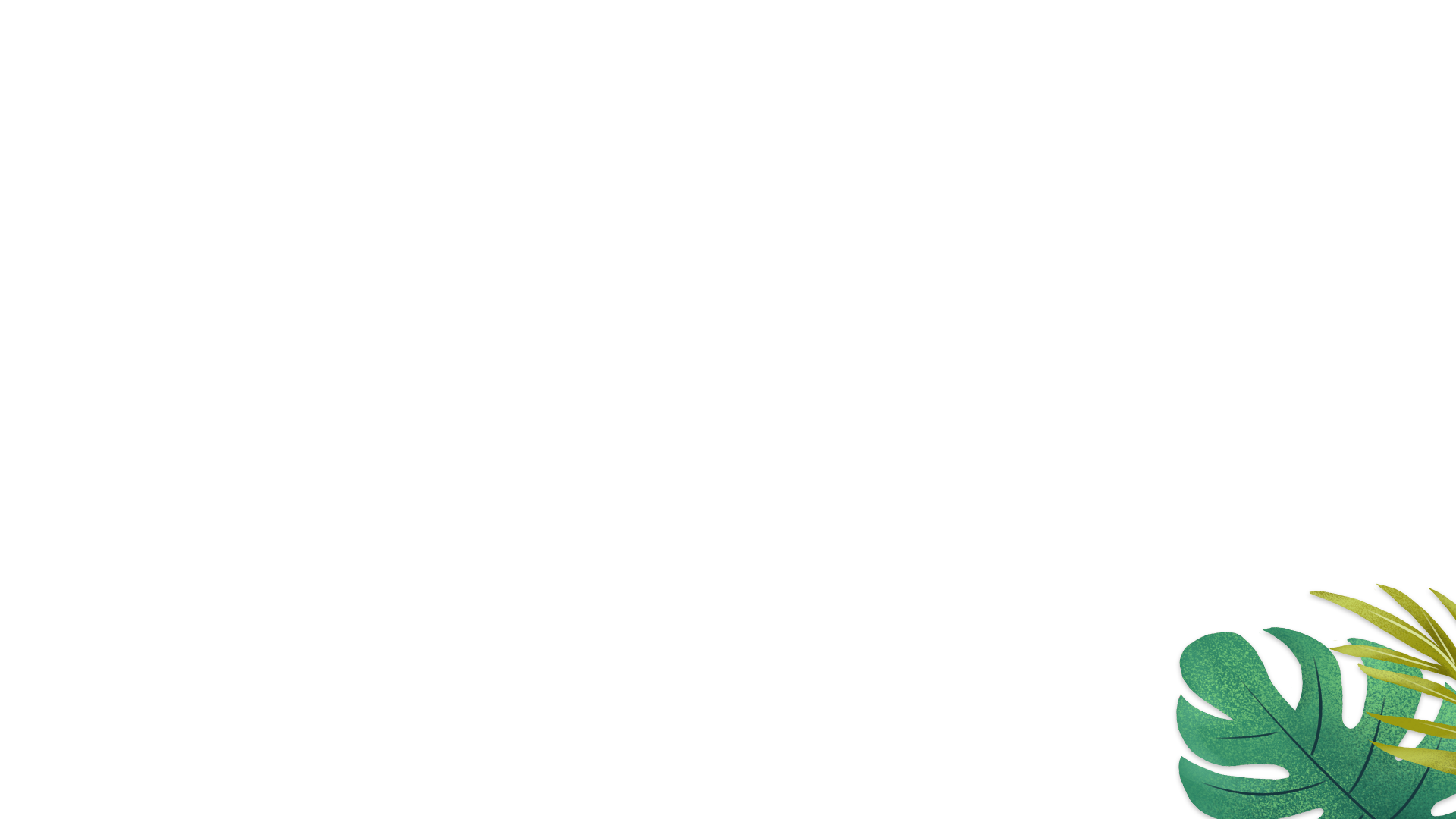 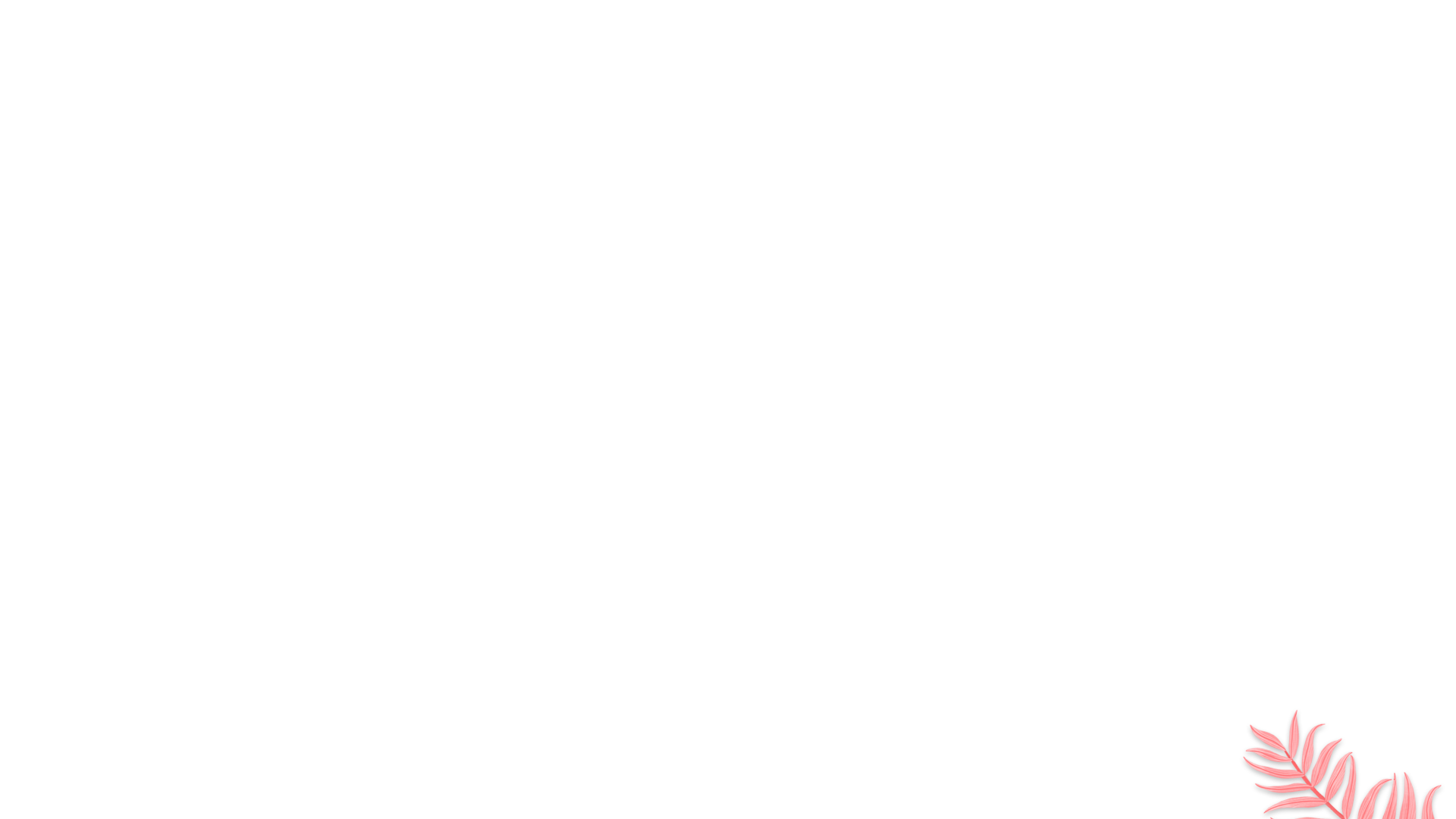 03点击添加标题
添加描述添加描述添加描述添加描述添加描述添加描述添加描述添加描述添加描述添加描述添加描述添加描述
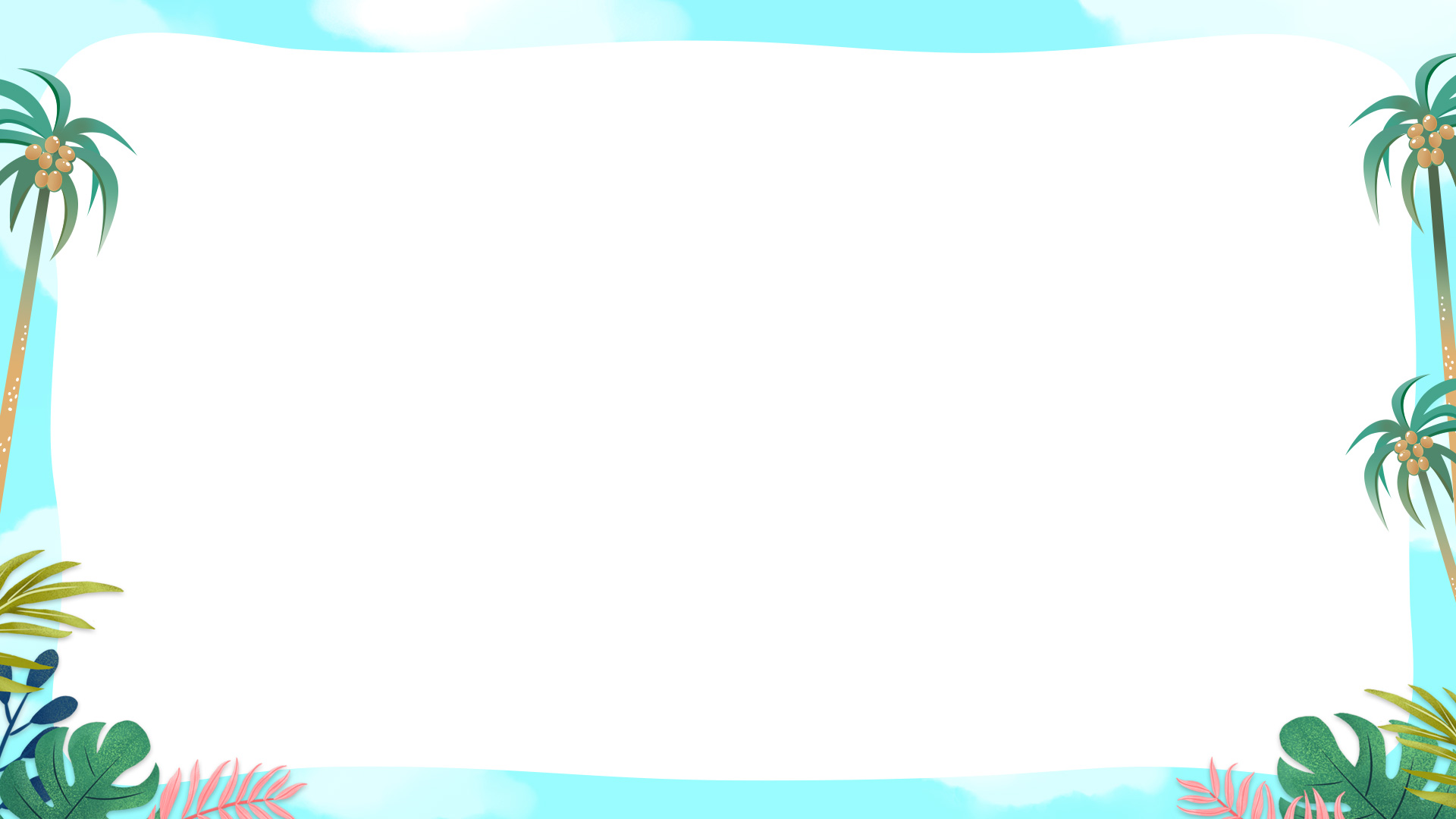 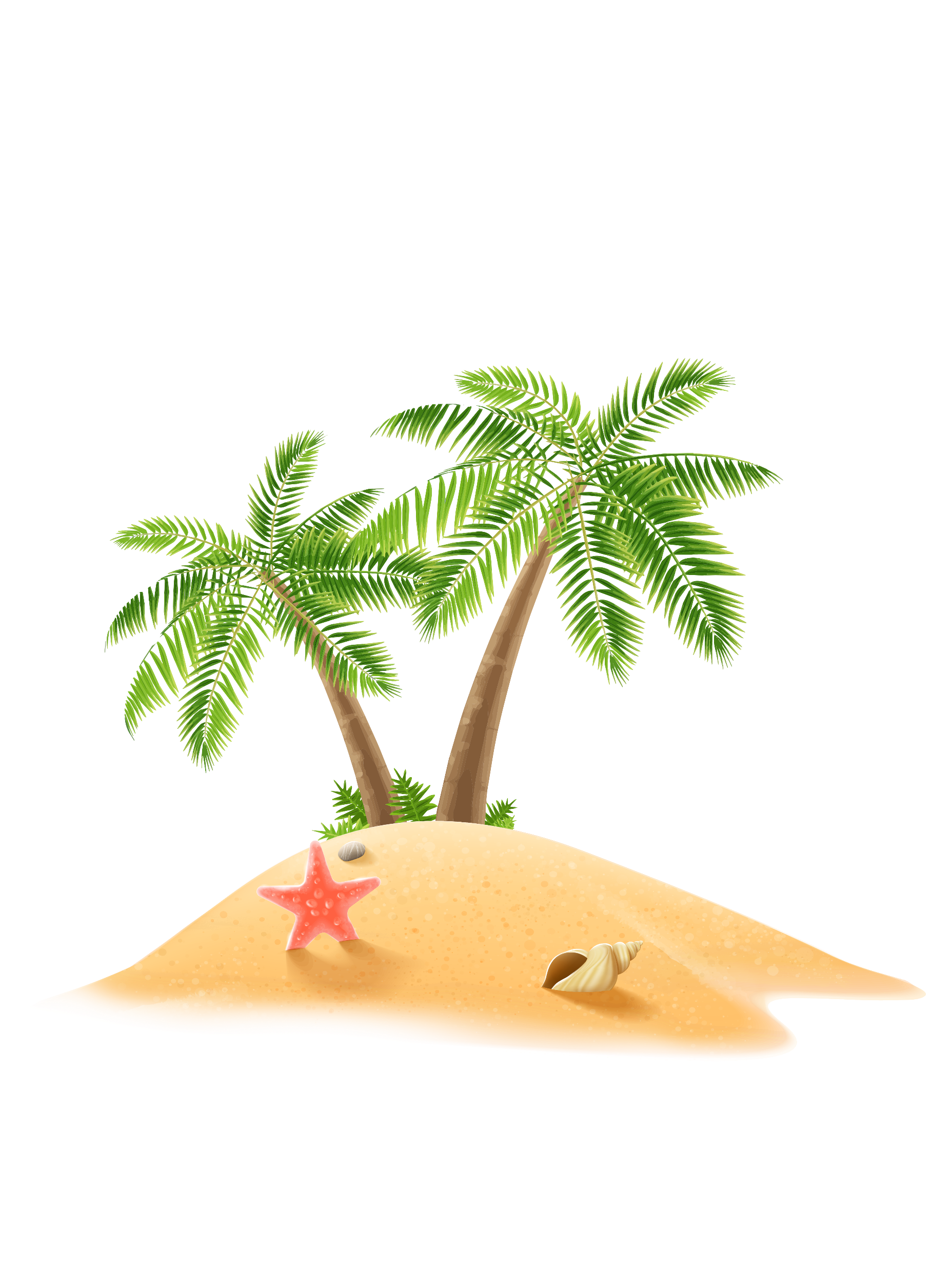 03点击添加标题
点击此处添加副标题
添加正文内容添加正文内容添加正文内容添加正文内容添加正文内容添加正文内容添加正文内容添加正文内容添加正文内容添加正文内容添加正文内容添加正文内容
点击此处添加副标题
添加正文内容添加正文内容添加正文内容添加正文内容添加正文内容添加正文内容添加正文内容添加正文内容添加正文内容添加正文内容添加正文内容添加正文内容
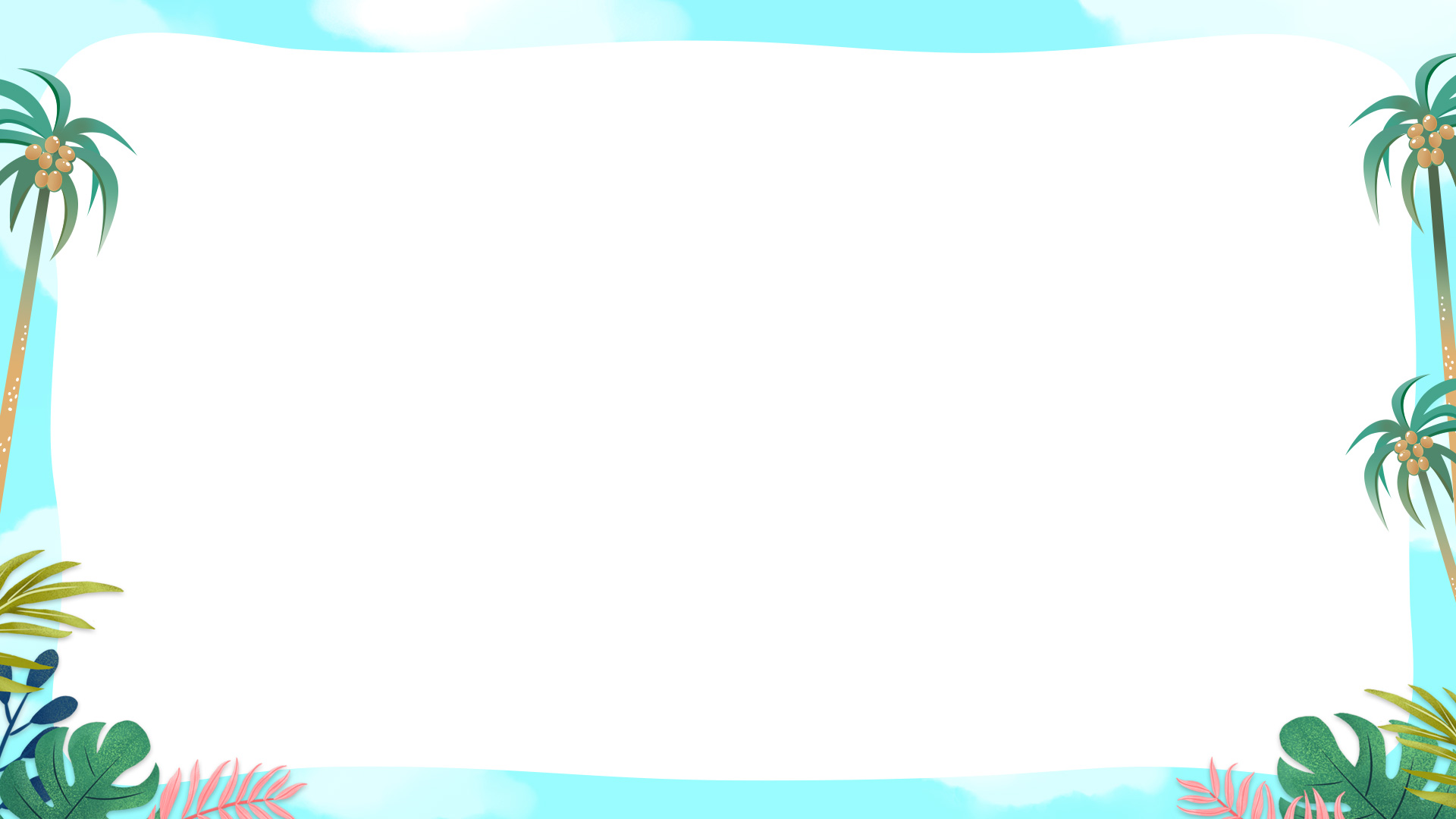 03点击添加标题
点击此处添加副标题
点击此处添加副标题
点击此处添加副标题
添加正文内容添加正文内容添加正文内容添加正文内容添加正文内容添加正文内容添加正文内容添加正文内容添加正文内容添加正文内容
添加正文内容添加正文内容添加正文内容添加正文内容添加正文内容添加正文内容添加正文内容添加正文内容添加正文内容添加正文内容
添加正文内容添加正文内容添加正文内容添加正文内容添加正文内容添加正文内容添加正文内容添加正文内容添加正文内容添加正文内容
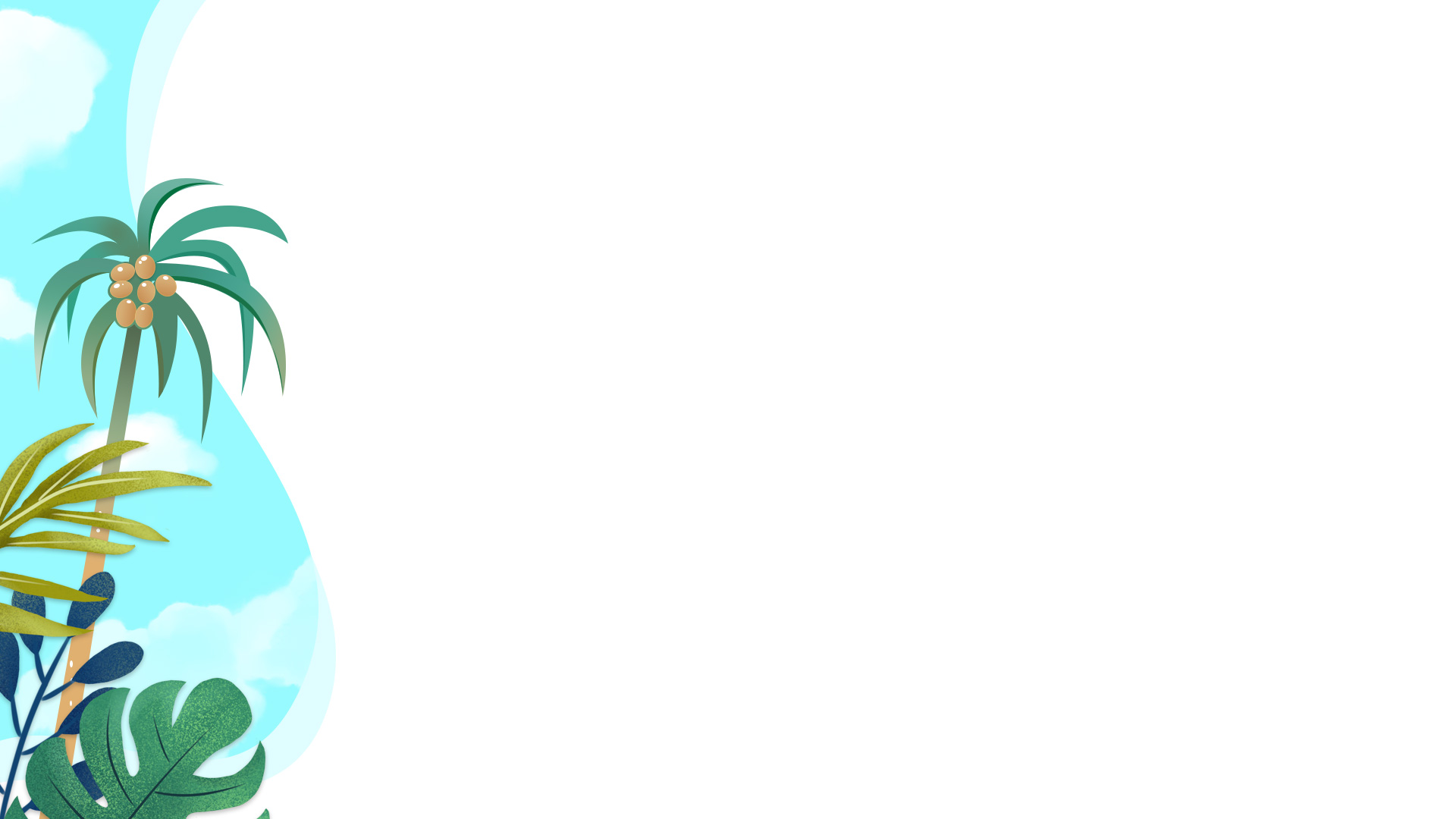 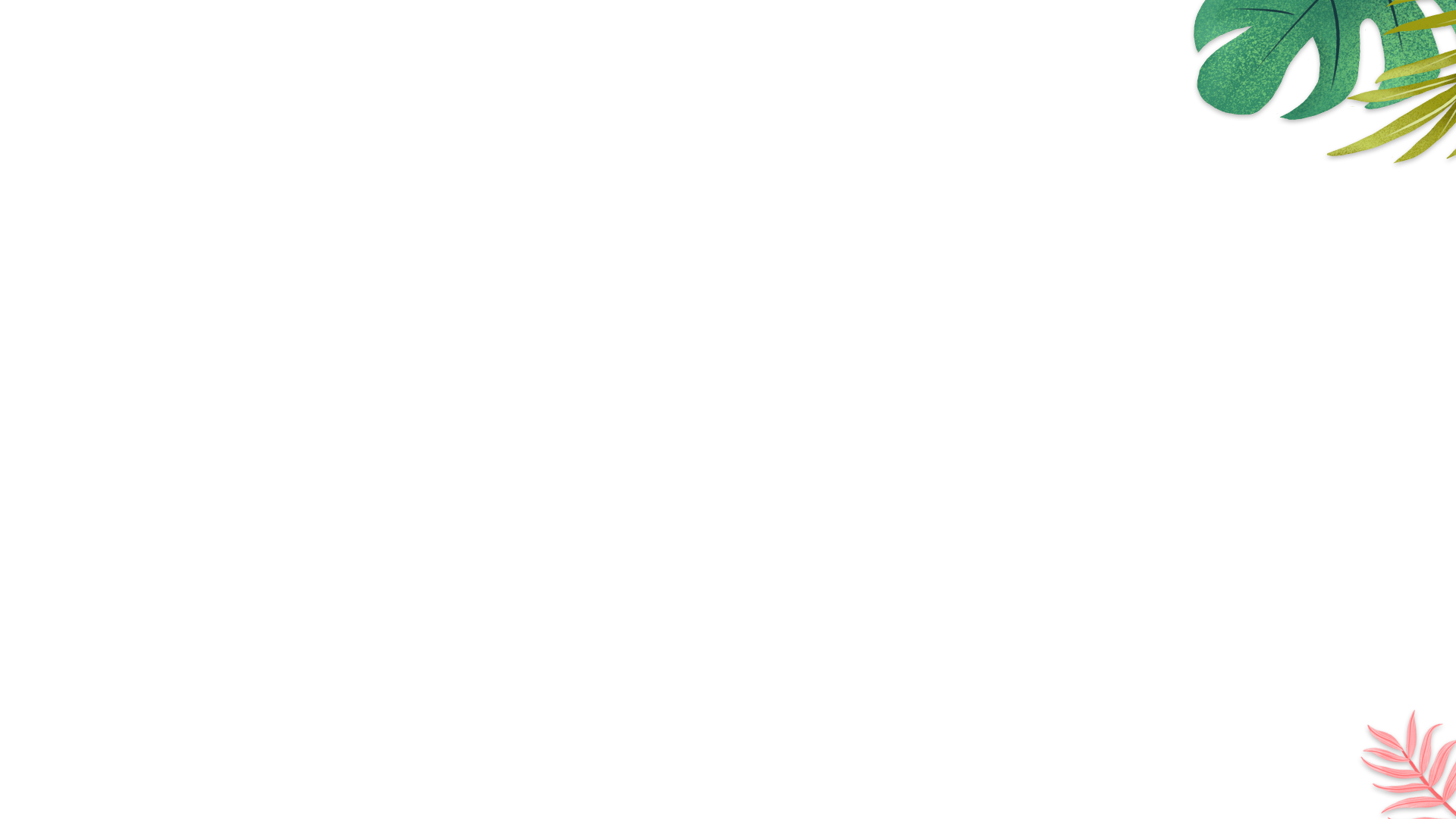 03点击添加标题
点击此处添加副标题
添加描述添加描述添加描述添加描述添加描述添加描述添加描述添加描述添加描述添加描述添加描述添加描述添加描述添加描述添加描述添加描述添加描述添加描述添加描述添加描述添加描述添加描述添加描述添加描述添加描述添加描述添加描述添加描述添加描述添加描述添加描述添加描述添加描述添加描述添加描述添加描述添加描述添加描述添加描述添加描述添加描述添加描述
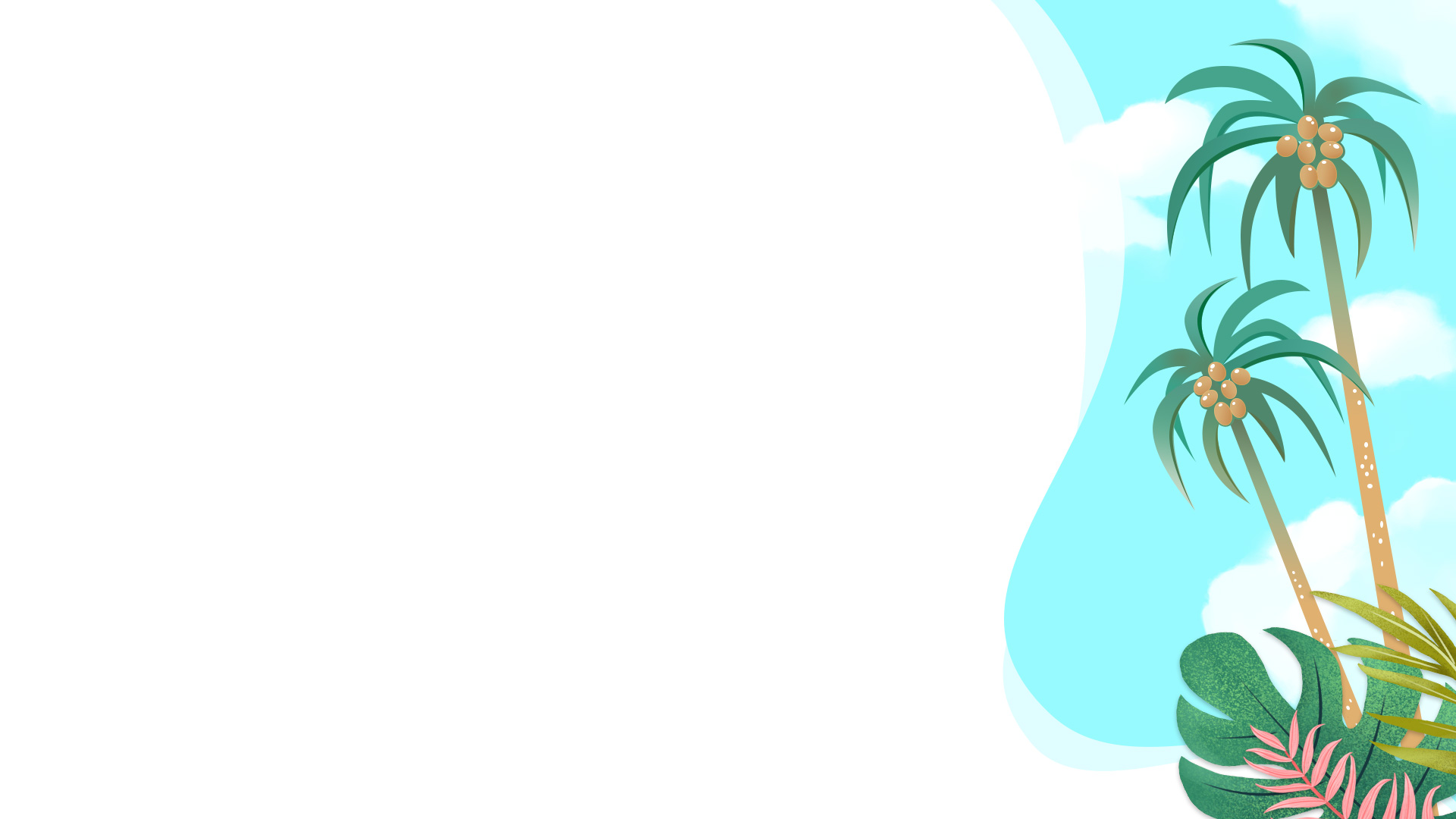 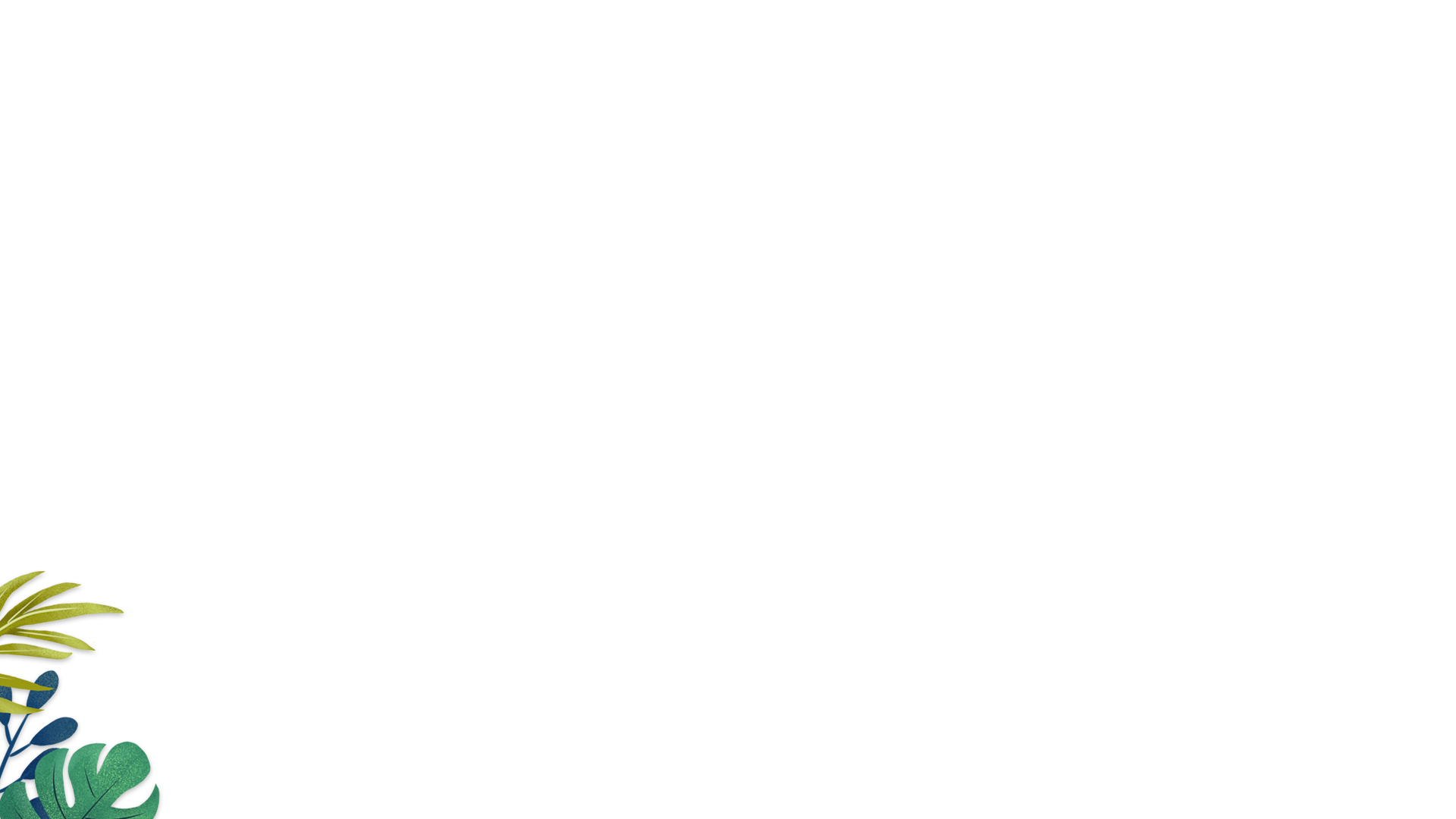 03点击添加标题
点击添加标题
添加描述添加描述添加描述添加描述添加描述添加描述添加描述添加描述添加描述添加描述添加描述添加描述添加描述添加描述添加描述添加描述添加描述添加描述添加描述
点击添加标题
添加描述添加描述添加描述添加描述添加描述添加描述添加描述添加描述添加描述添加描述添加描述添加描述添加描述添加描述添加描述添加描述添加描述添加描述添加描述
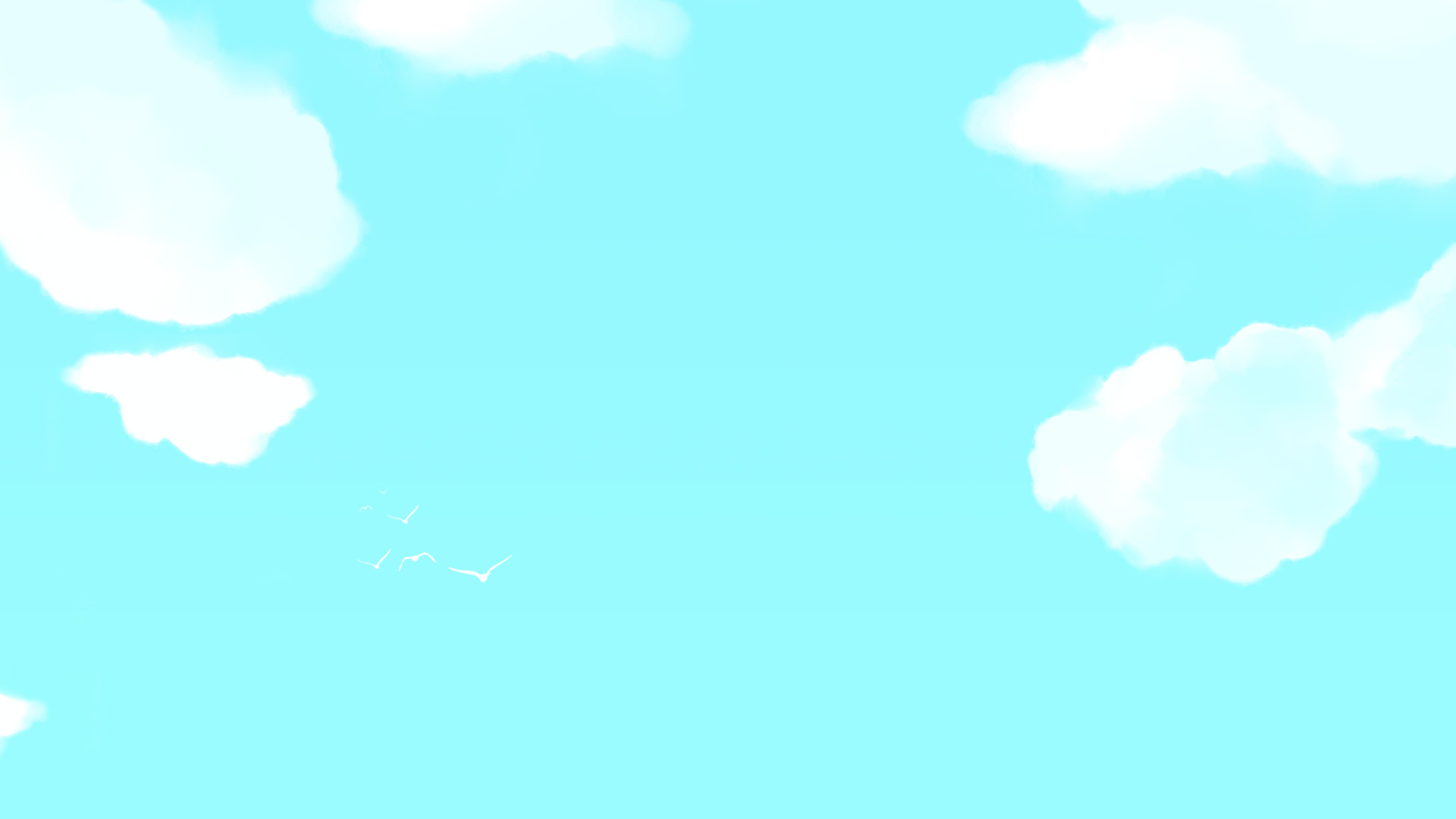 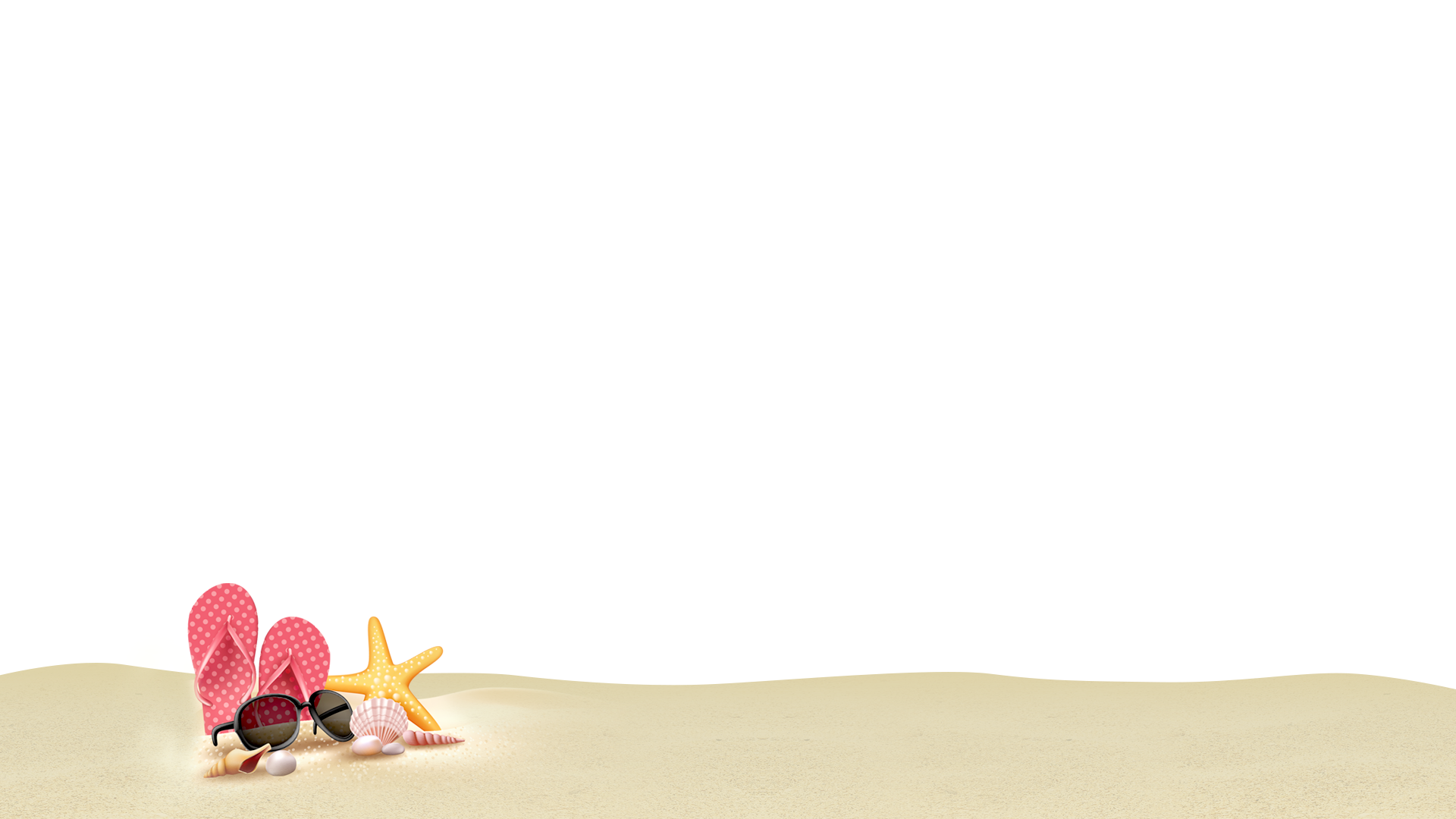 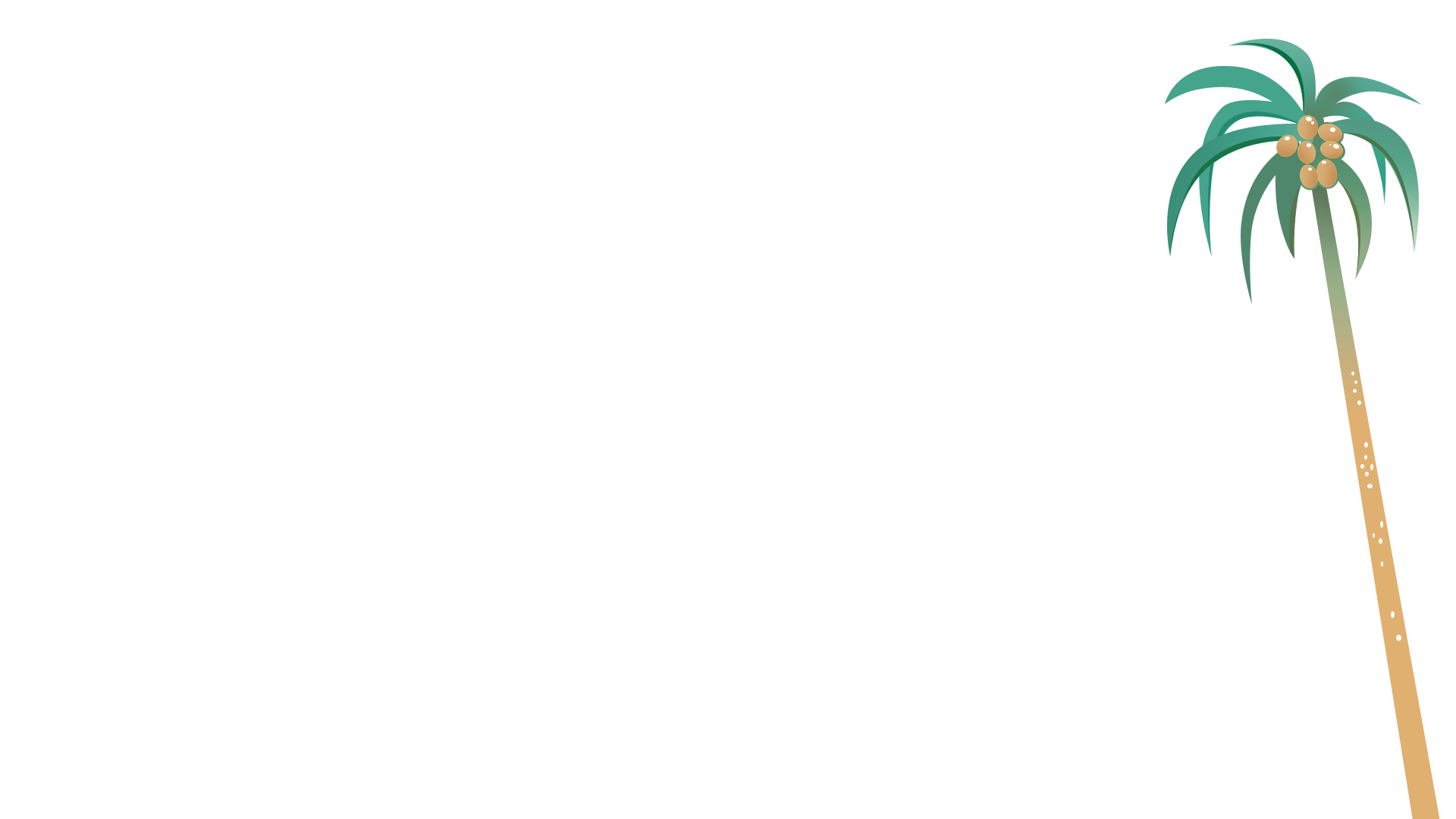 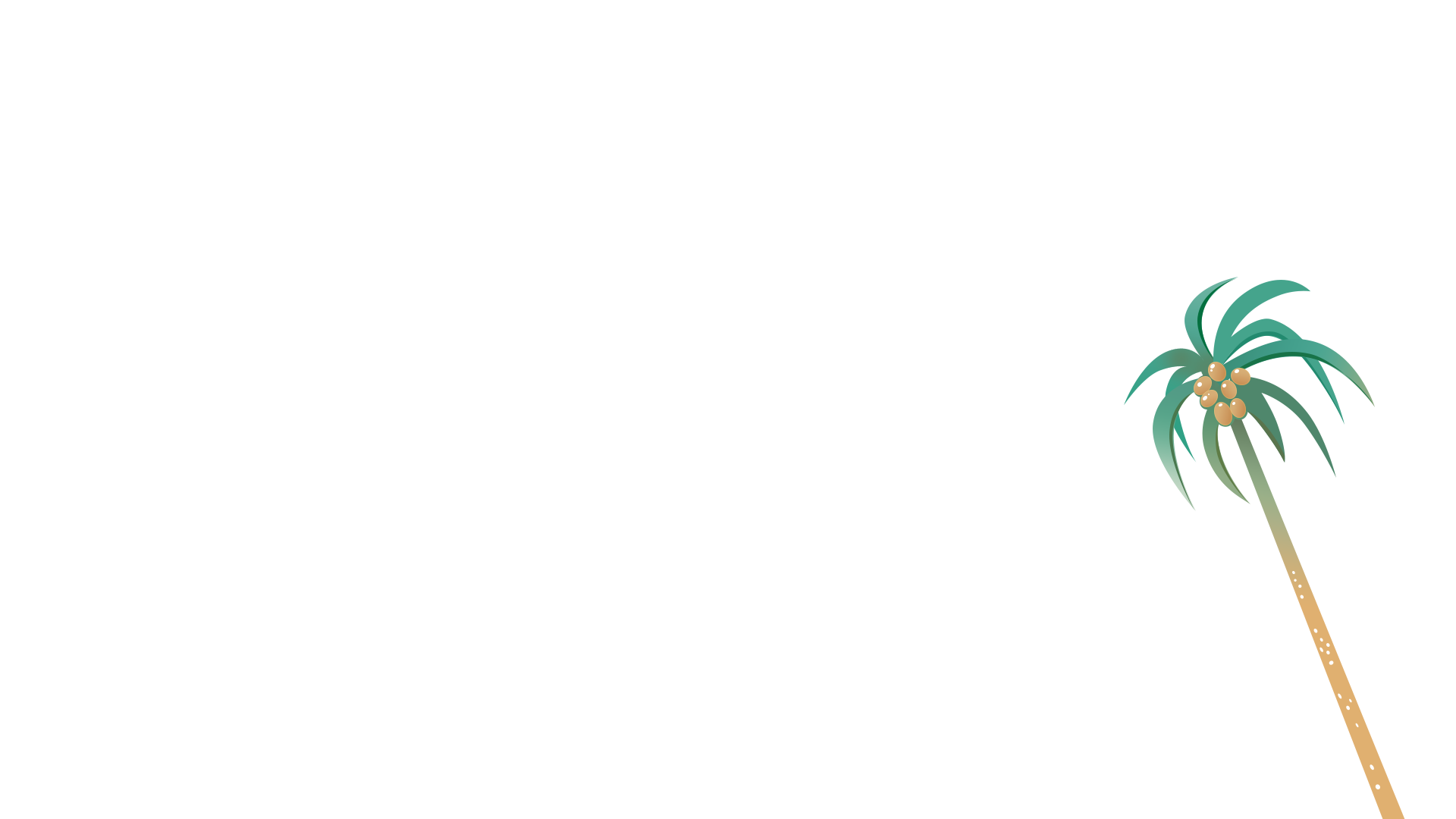 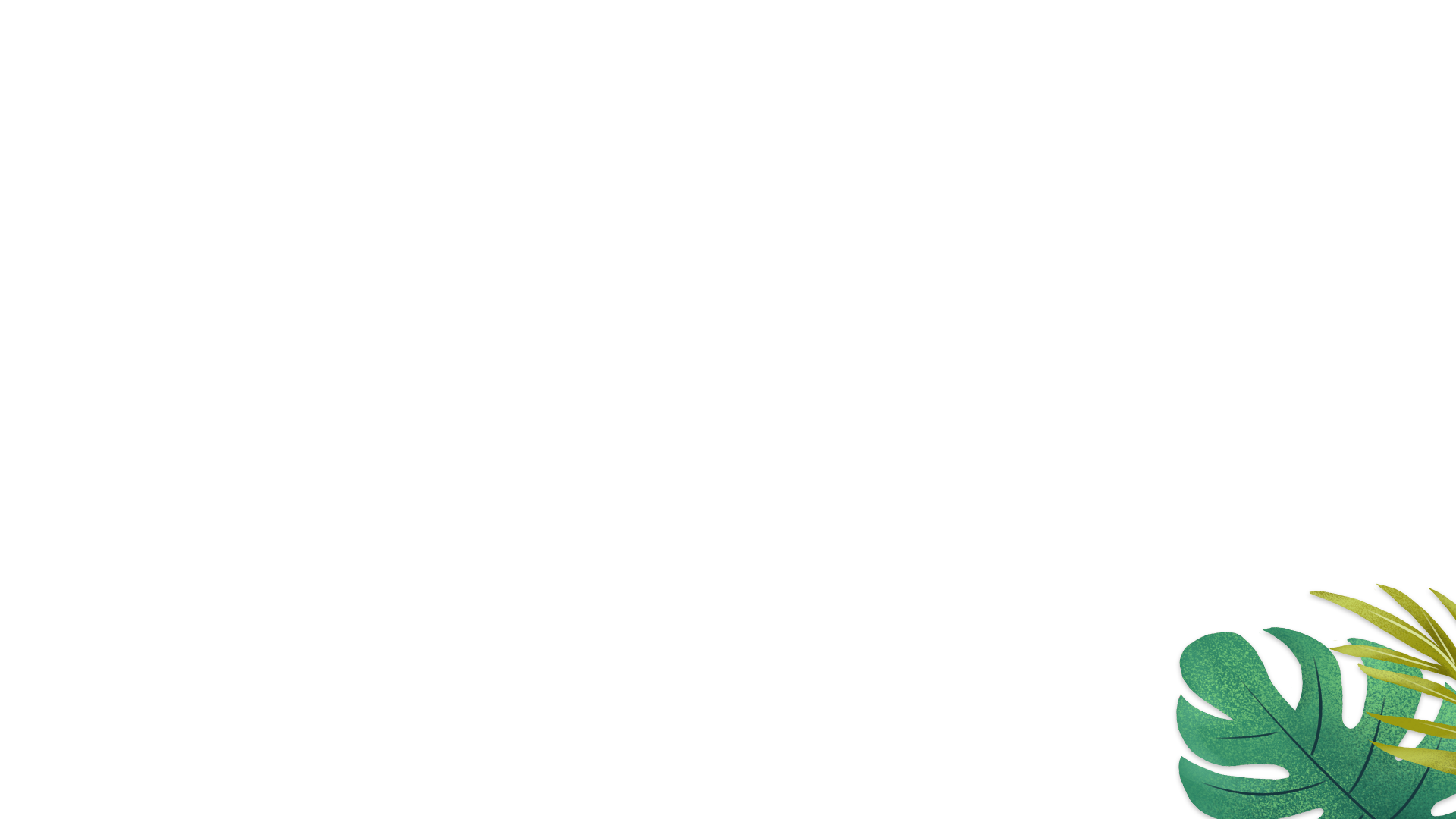 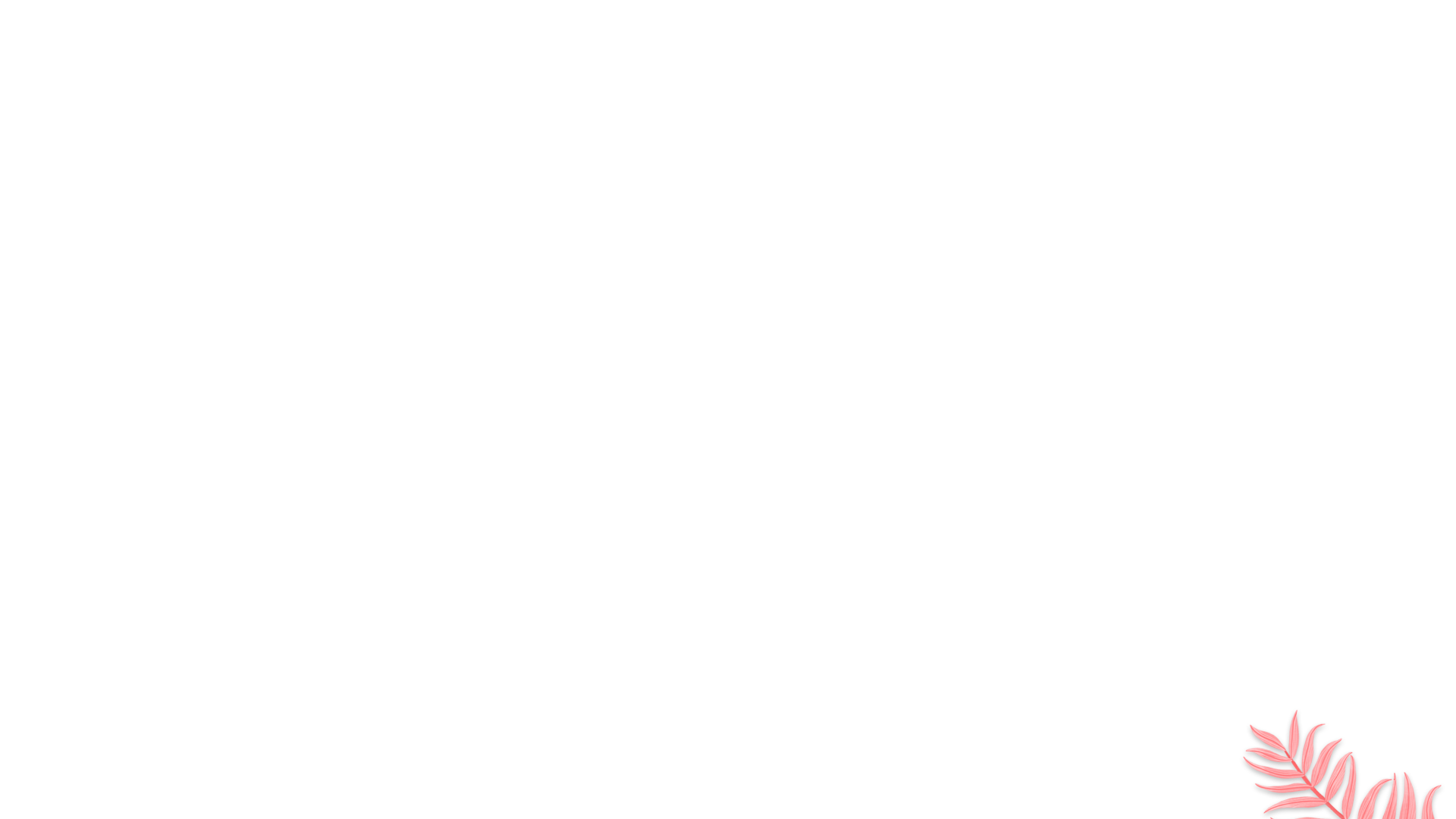 04点击添加标题
添加描述添加描述添加描述添加描述添加描述添加描述添加描述添加描述添加描述添加描述添加描述添加描述
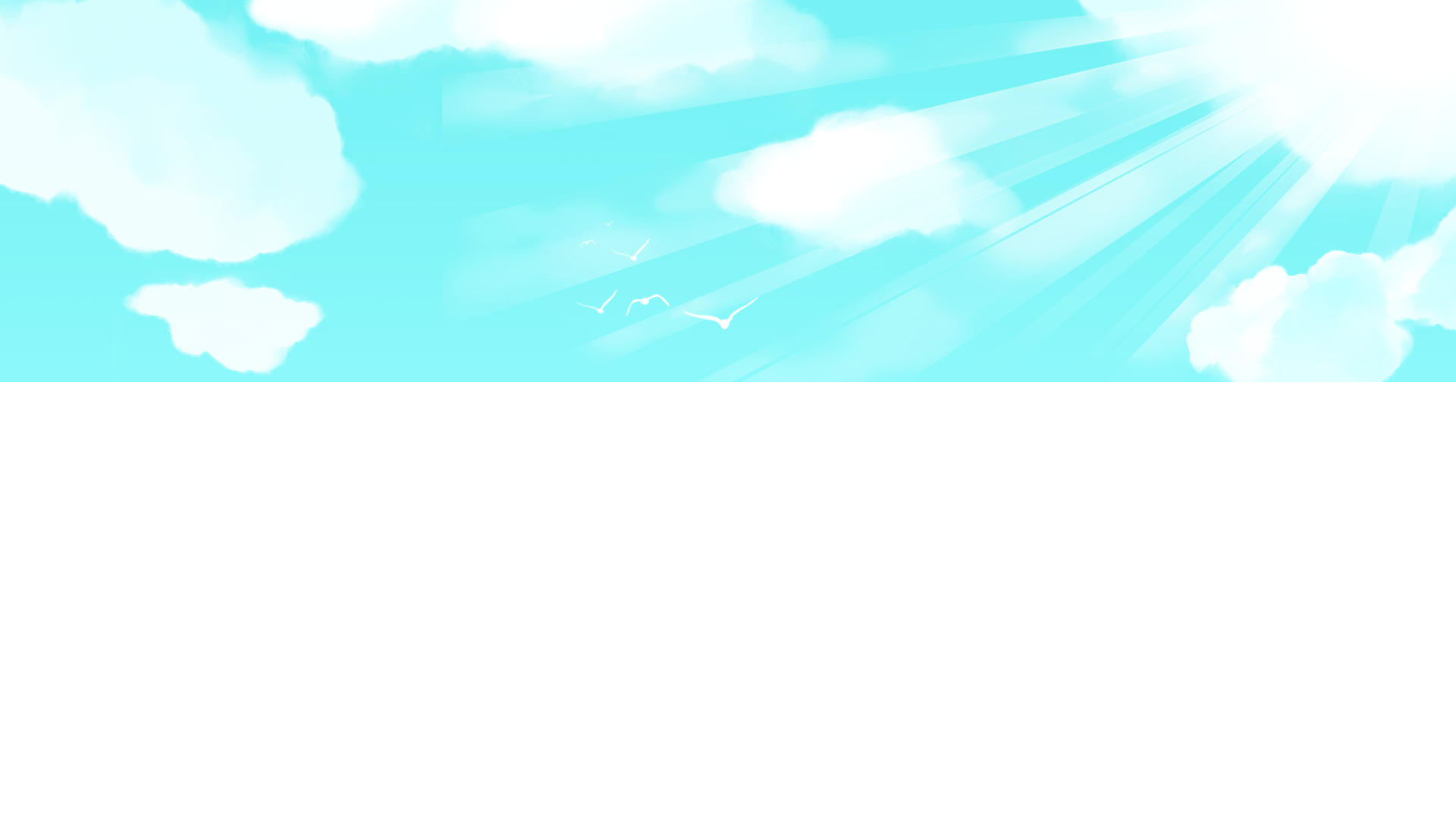 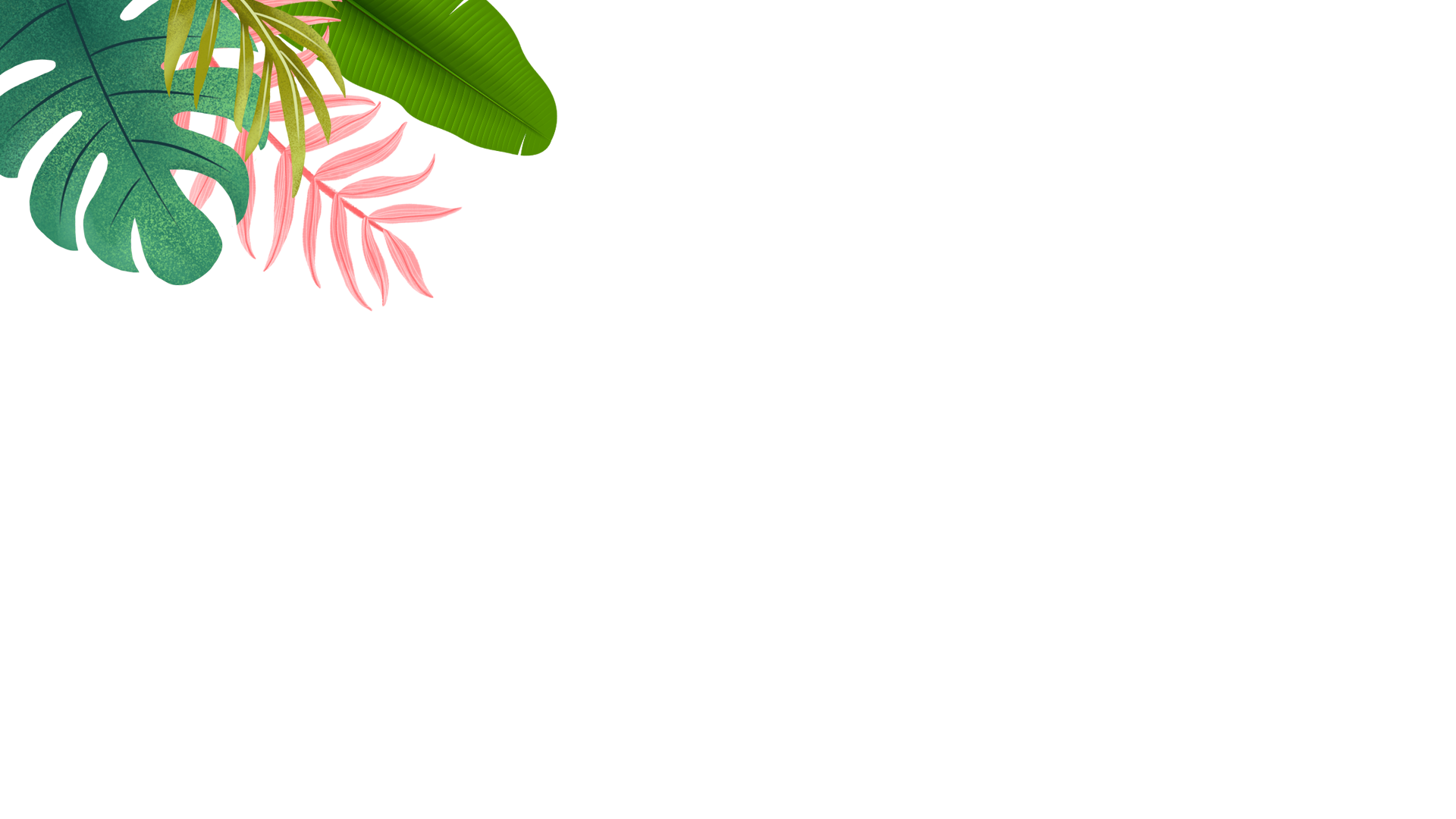 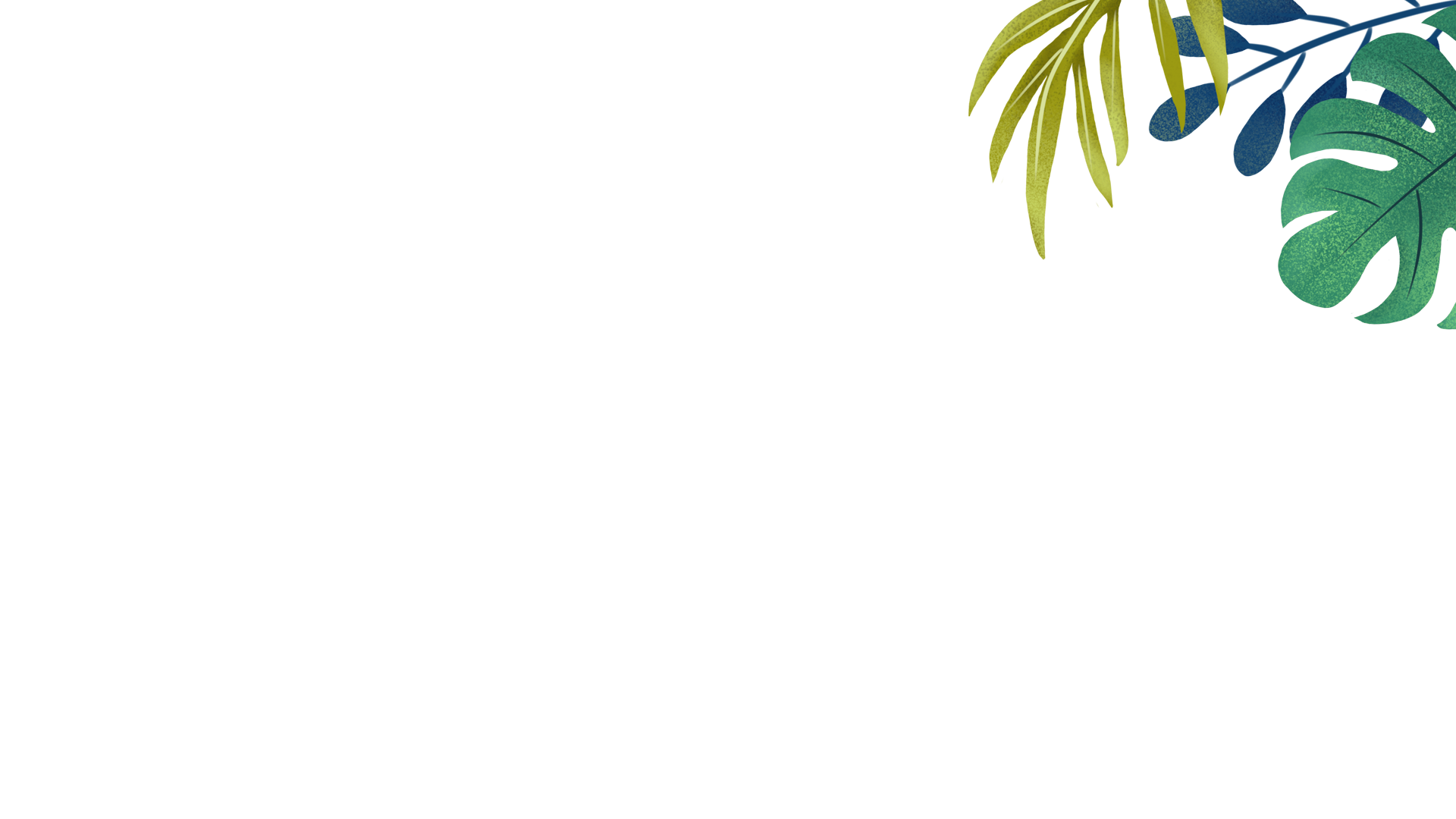 2017年
2019年
添加描述添加描述添加描述添加描述添加描述添加描述添加描述添加描述添添加描述添加描述
添加描述添加描述添加描述添加描述添加描述添加描述添加描述添加描述添添加描述添加描述
2016年
2018年
添加描述添加描述添加描述添加描述添加描述添加描述添加描述添加描述添添加描述添加描述
添加描述添加描述添加描述添加描述添加描述添加描述添加描述添加描述添添加描述添加描述
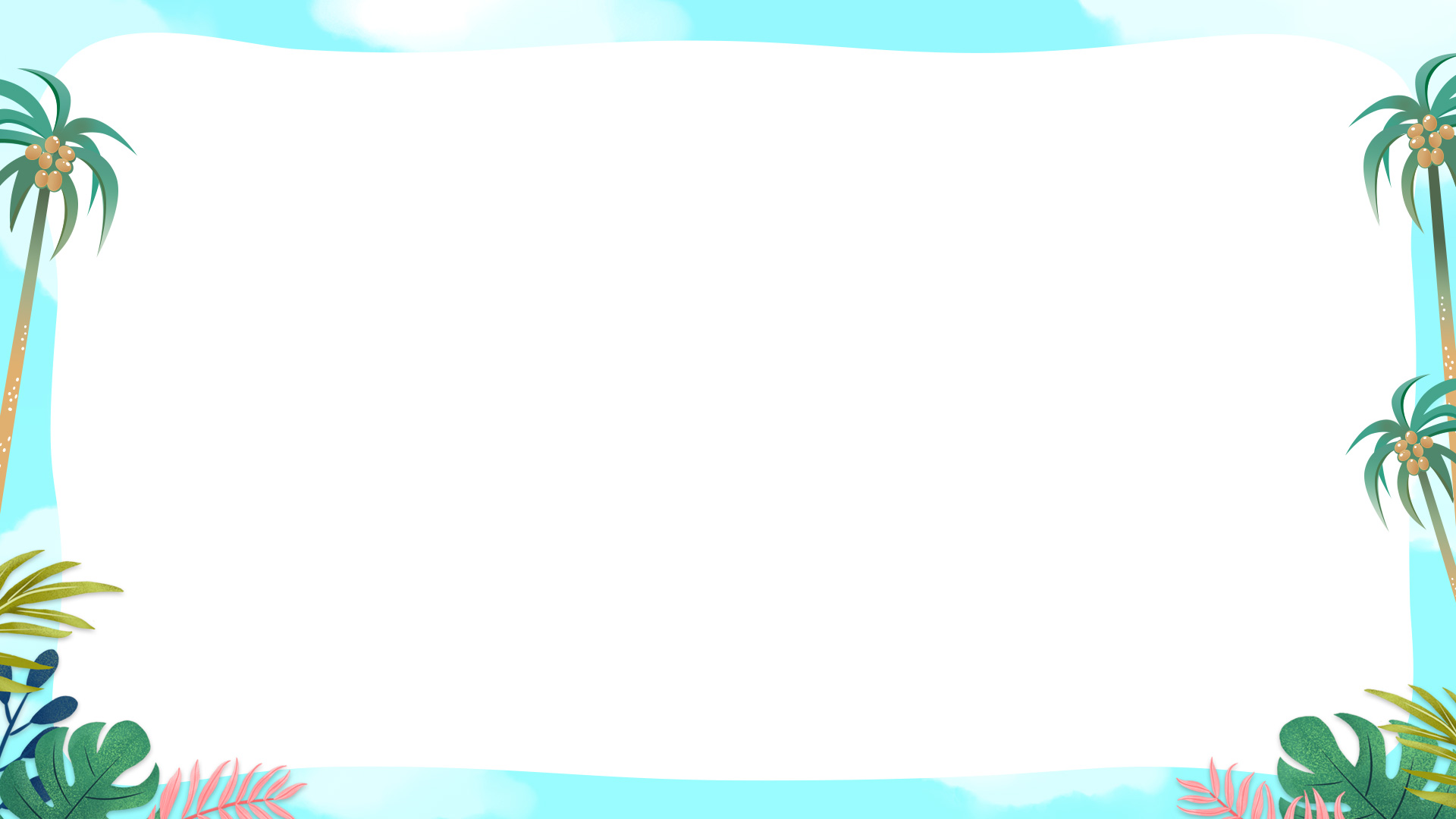 02点击添加标题
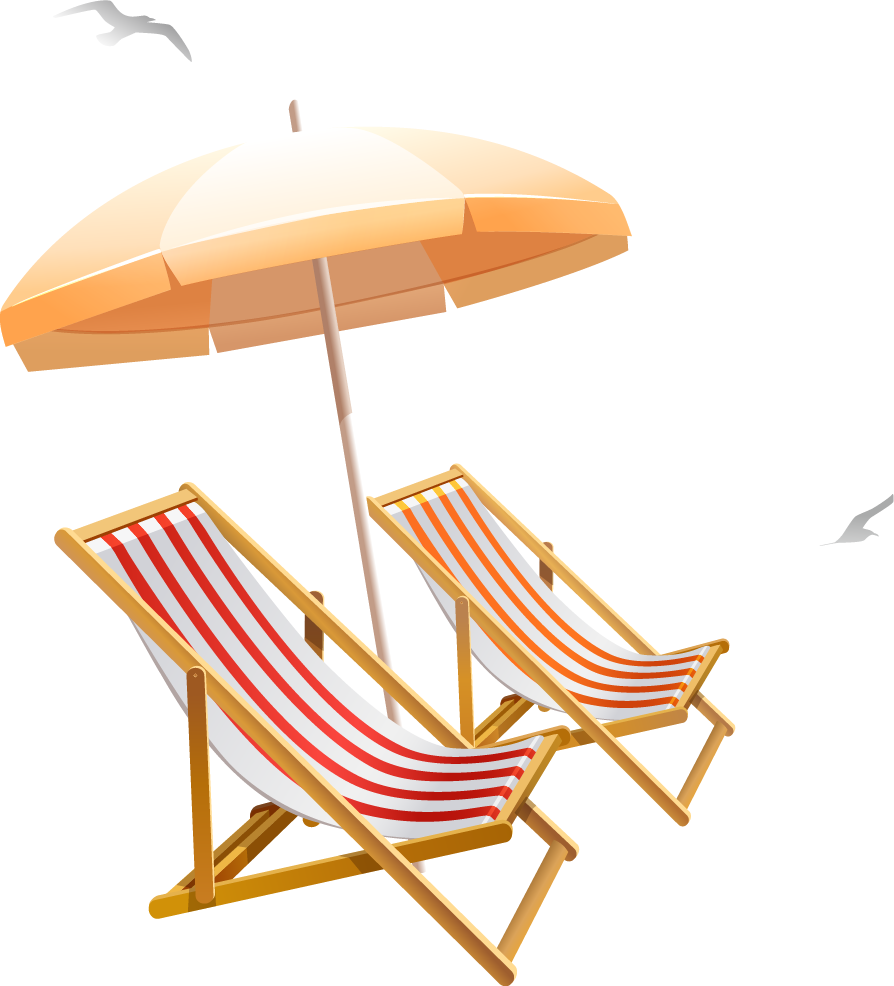 点击此处添加副标题
点击此处添加副标题
添加正文内容添加正文内容添加正文内容添加正文内容添加正文内容添加正文内容添加正文内容添加正文内容
添加正文内容添加正文内容添加正文内容添加正文内容添加正文内容添加正文内容添加正文内容添加正文内容
点击此处添加副标题
点击此处添加副标题
添加正文内容添加正文内容添加正文内容添加正文内容添加正文内容添加正文内容添加正文内容添加正文内容
添加正文内容添加正文内容添加正文内容添加正文内容添加正文内容添加正文内容添加正文内容添加正文内容
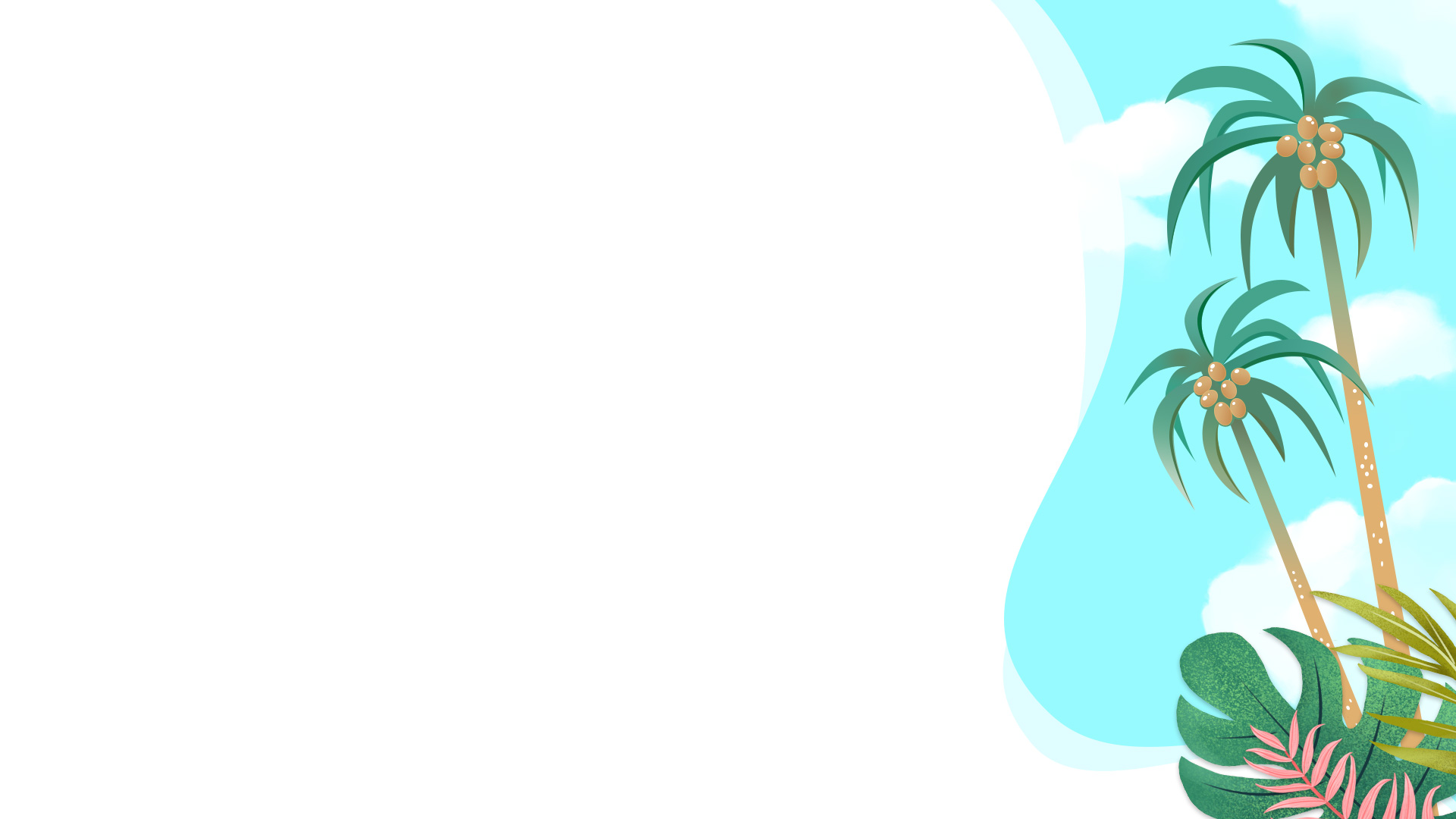 版权声明
感谢您下载办公资源网平台上提供的PPT作品,为了您和办公资源以及原创作者的利益,请勿复制、传播、销售,否则将承担法律责任!办公资源将对作品进行维权,按照传播下载次数进行十倍的索取赔偿!

在办公资源出售的PPT模板是免版税类(RF: Royalty-Free)正版受《中国人民共和国著作法》和《世界版权公约》的保护,作品的所有权、版权和著作权归办公资源所有,您下载的是PPT模板素材的使用权.

2. 得将办公资源的PPT模板、PPT素材,本身用于再出售,或者出租、出借、转让、分销、发布或者作为礼物供他人使用,不得转授权、出卖、转让本协议或者本协议中的权利.
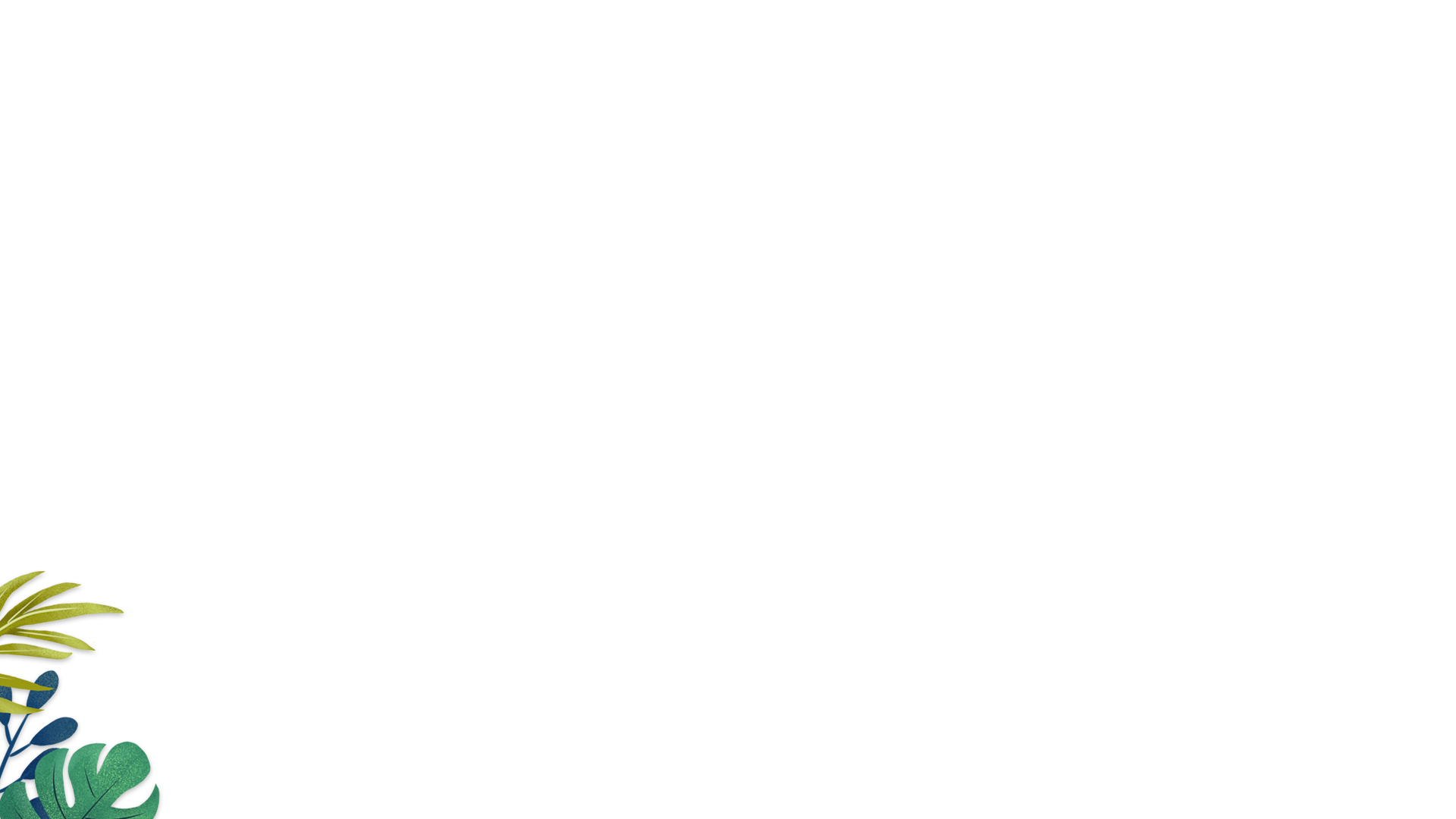 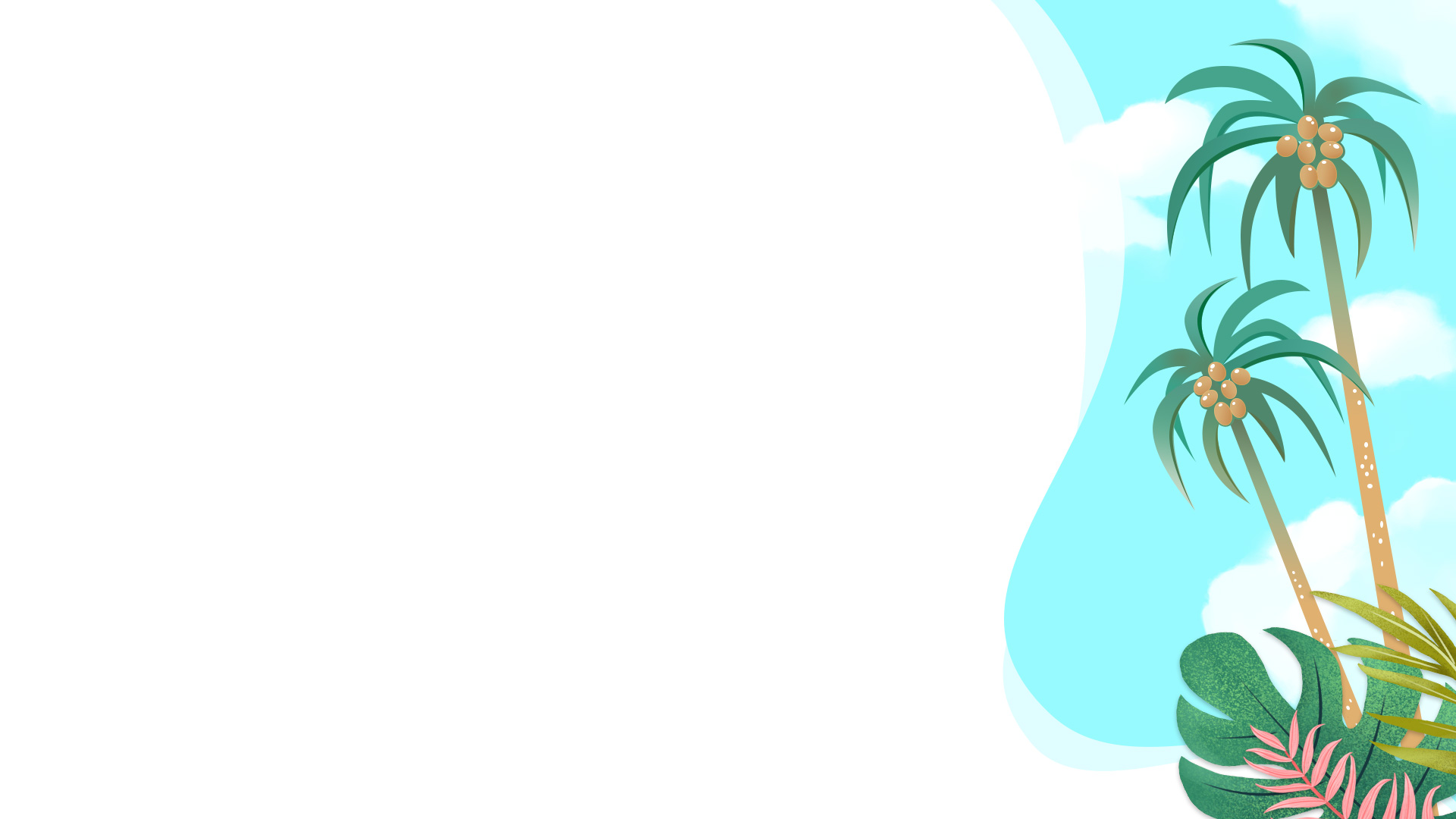 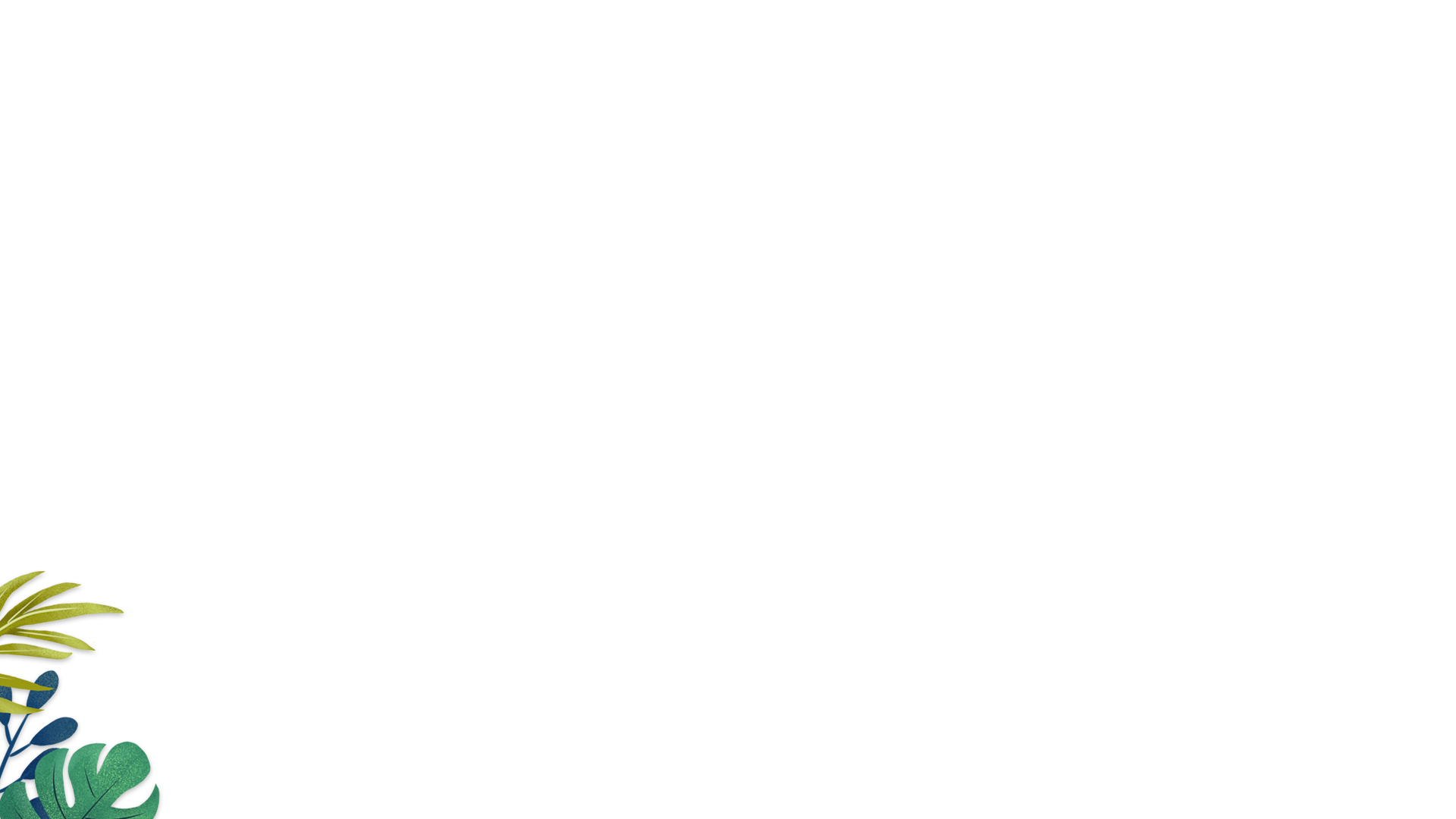 04点击添加标题
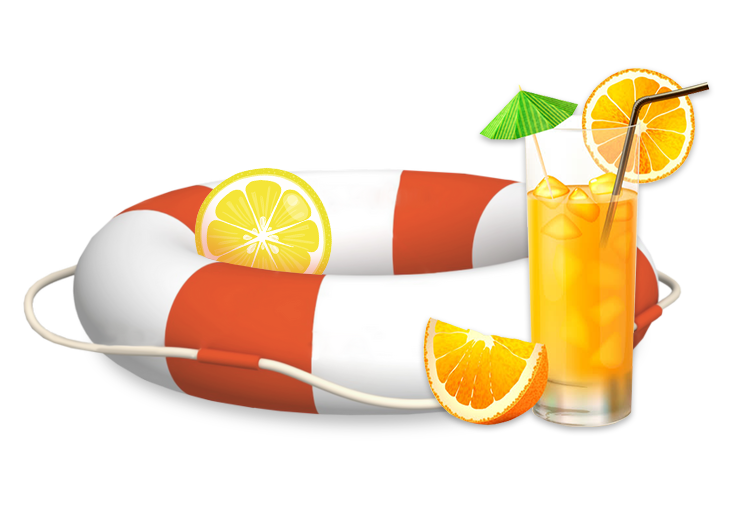 点击添加标题
添加描述添加描述添加描述添加描述添加描述添加描述添加描述添加描述添加描述添加描述添加描述添加描述添加描述添加描述添加描述添加描述添加描述添加描述添加描述添加描述添加描述添加描述添加描述添加描述添加描述添加描述添加描述添加描述添加描述添加描述添加描述添加描述添加描述添加描述添加描述添加描述添加描述添加描述添加描述添加描述添加描述
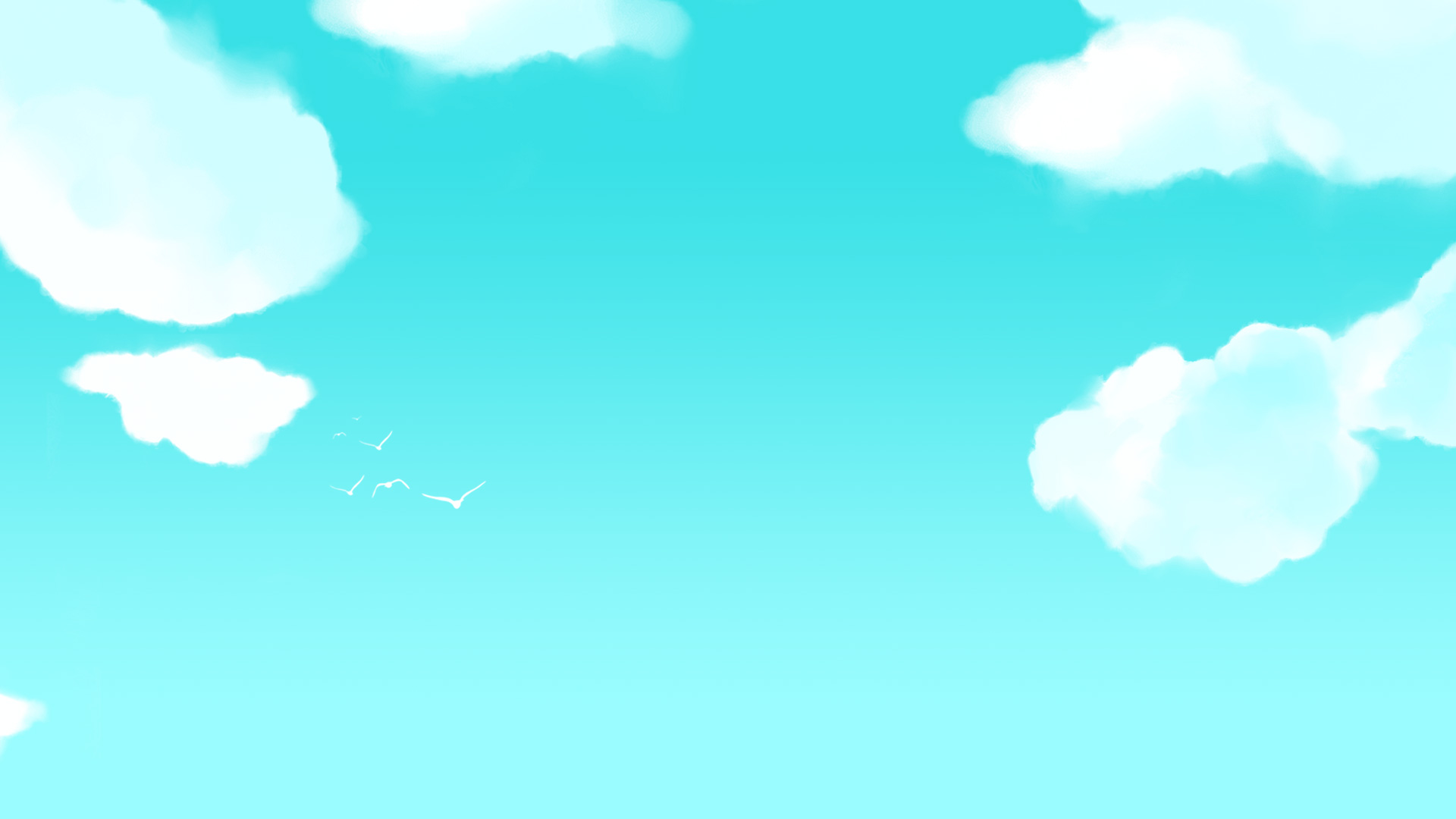 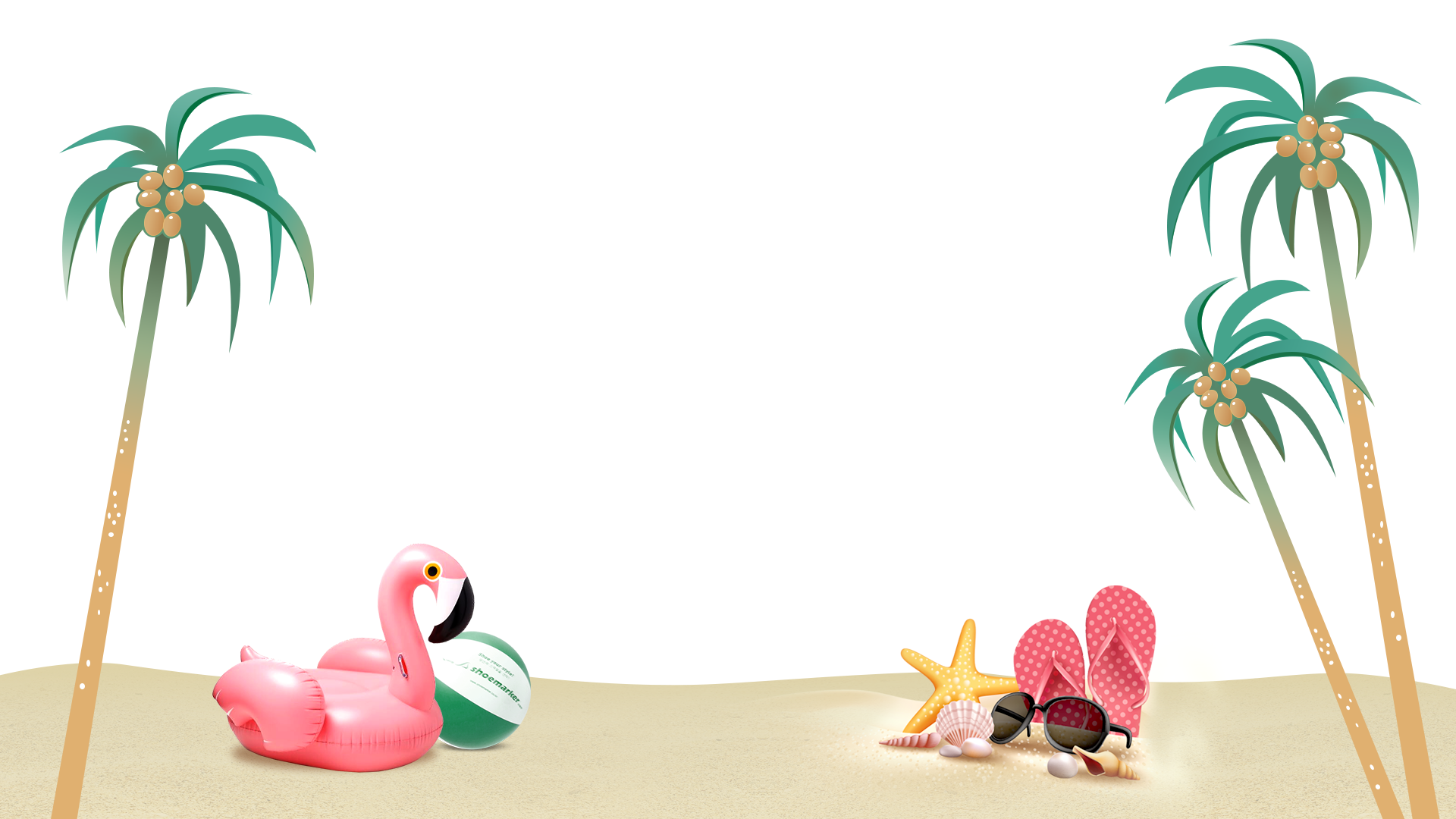 THANK YOU
感谢
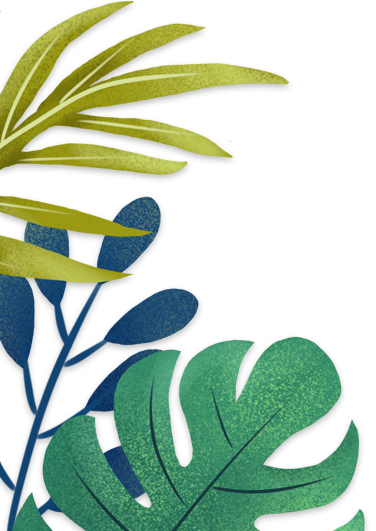 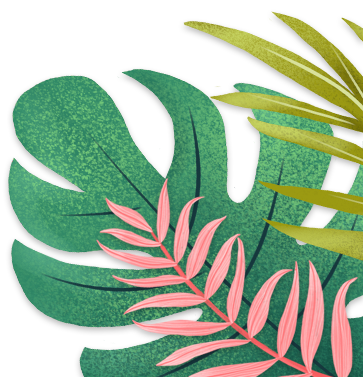 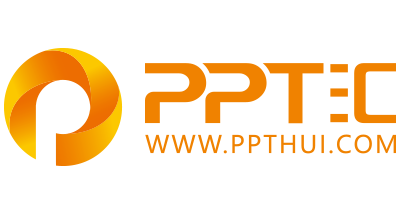 上万精品PPT模板全部免费下载
PPT汇    www.ppthui.com
PPT模板下载：www.ppthui.com/muban/            行业PPT模板：www.ppthui.com/hangye/
工作PPT模板：www.ppthui.com/gongzuo/         节日PPT模板：www.ppthui.com/jieri/
PPT背景图片： www.ppthui.com/beijing/            PPT课件模板：www.ppthui.com/kejian/
[Speaker Notes: 模板来自于 https://www.ppthui.com    【PPT汇】]
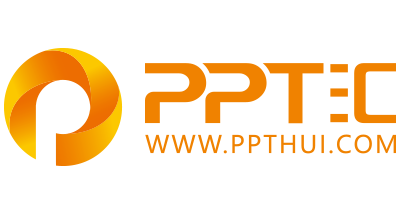 10000+套精品PPT模板全部免费下载
www.ppthui.com
PPT汇

PPT模板下载：www.ppthui.com/muban/            行业PPT模板：www.ppthui.com/hangye/
工作PPT模板：www.ppthui.com/gongzuo/         节日PPT模板：www.ppthui.com/jieri/
党政军事PPT：www.ppthui.com/dangzheng/     教育说课课件：www.ppthui.com/jiaoyu/
PPT模板：简洁模板丨商务模板丨自然风景丨时尚模板丨古典模板丨浪漫爱情丨卡通动漫丨艺术设计丨主题班会丨背景图片

行业PPT：党政军事丨科技模板丨工业机械丨医学医疗丨旅游旅行丨金融理财丨餐饮美食丨教育培训丨教学说课丨营销销售

工作PPT：工作汇报丨毕业答辩丨工作培训丨述职报告丨分析报告丨个人简历丨公司简介丨商业金融丨工作总结丨团队管理

More+
[Speaker Notes: 模板来自于 https://www.ppthui.com    【PPT汇】]